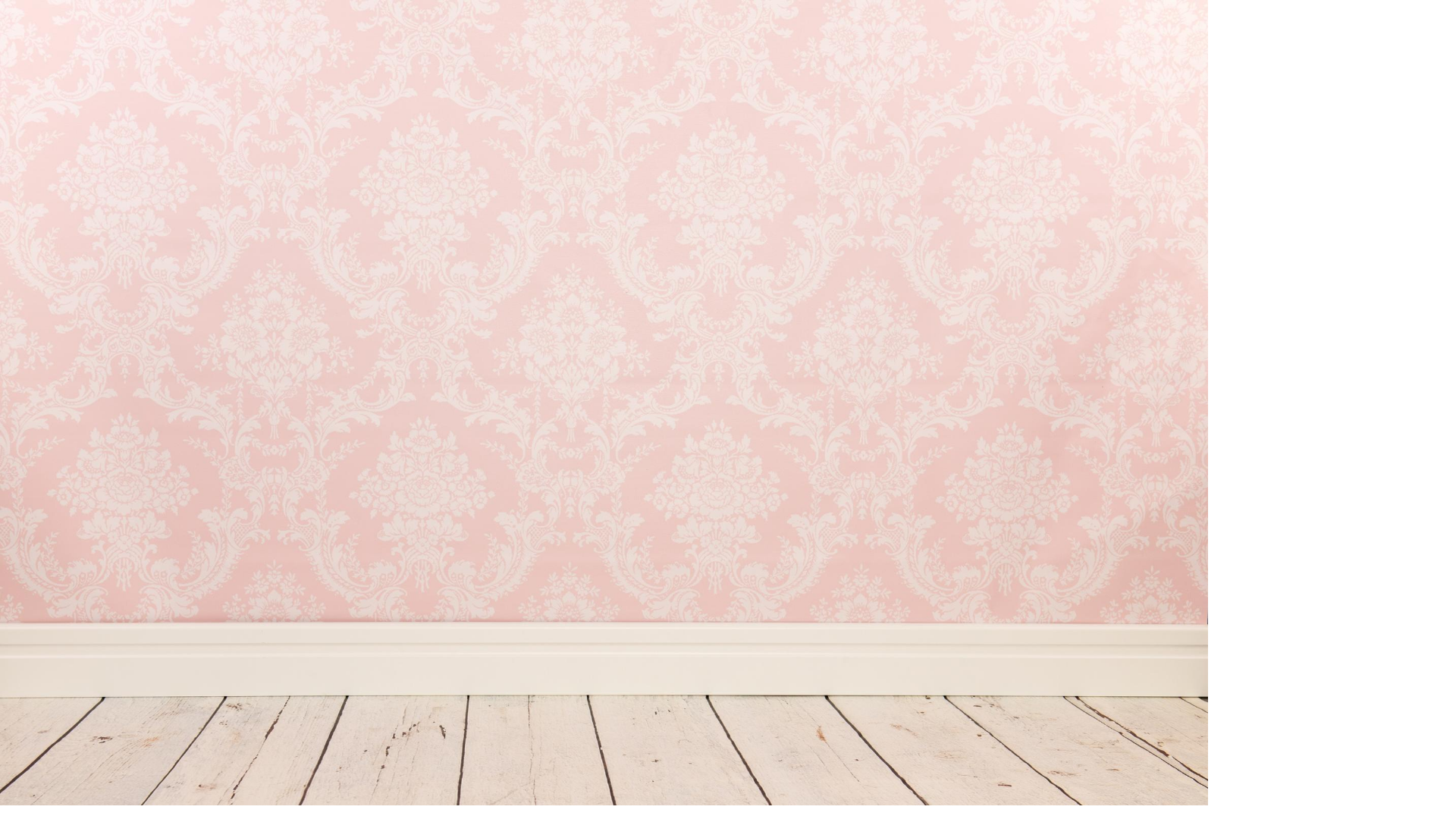 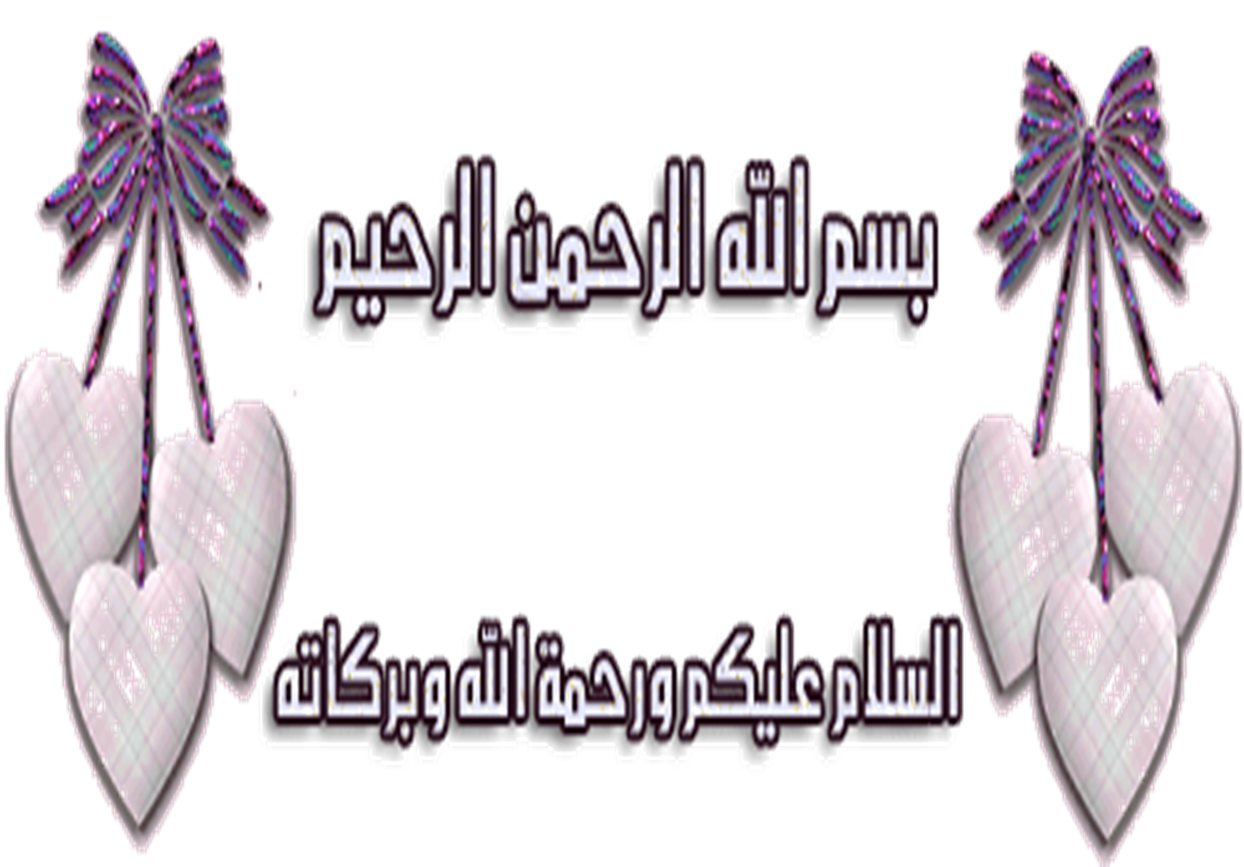 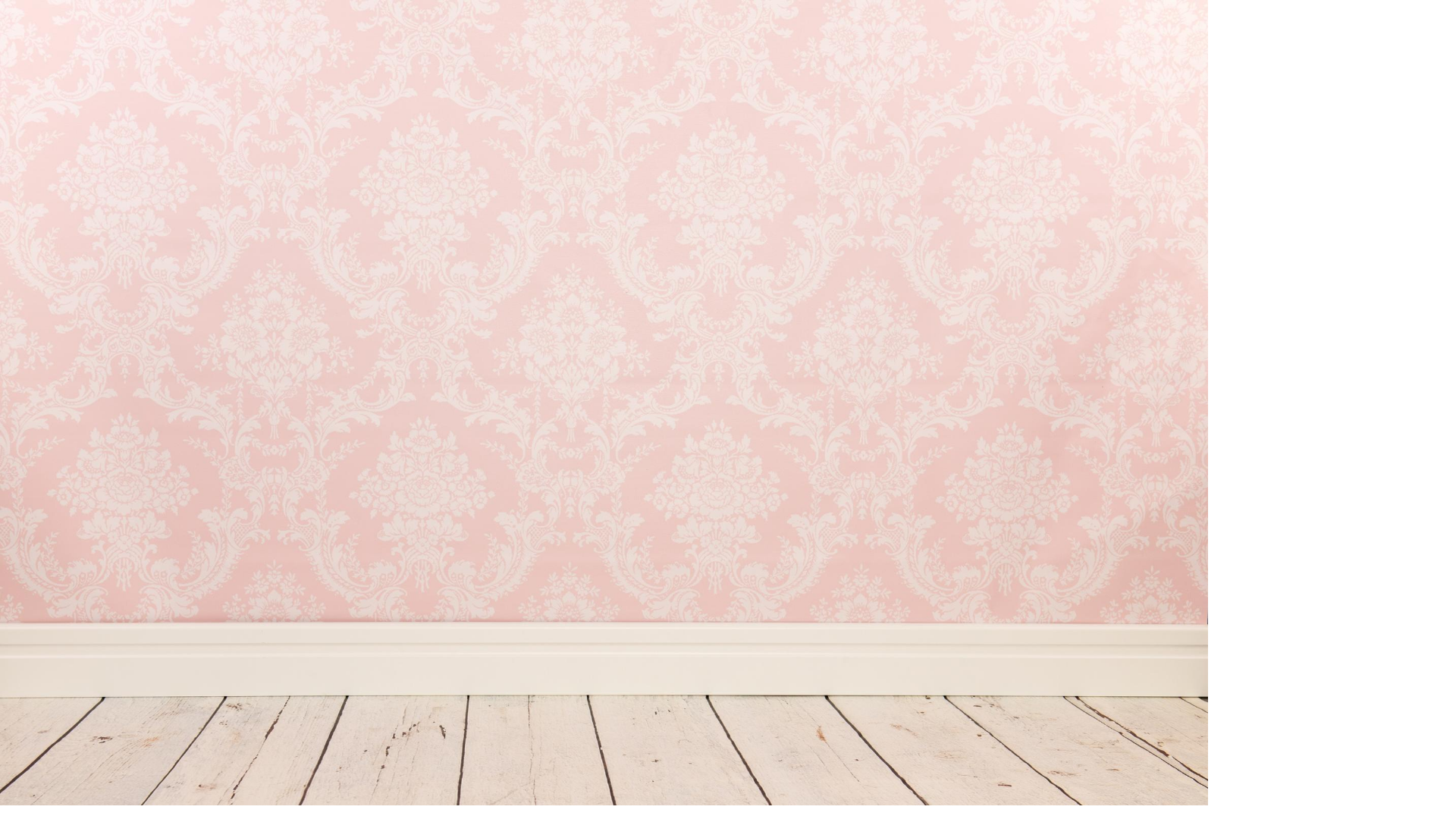 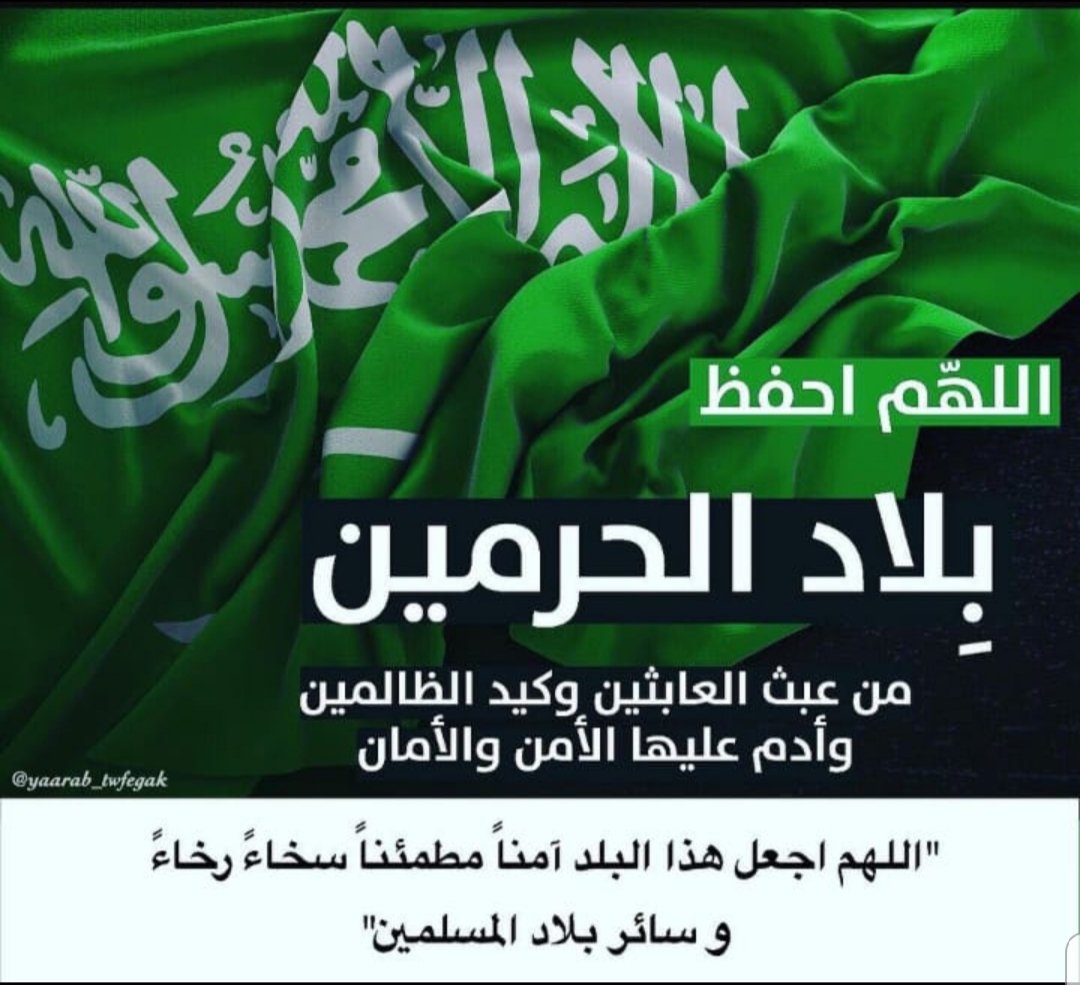 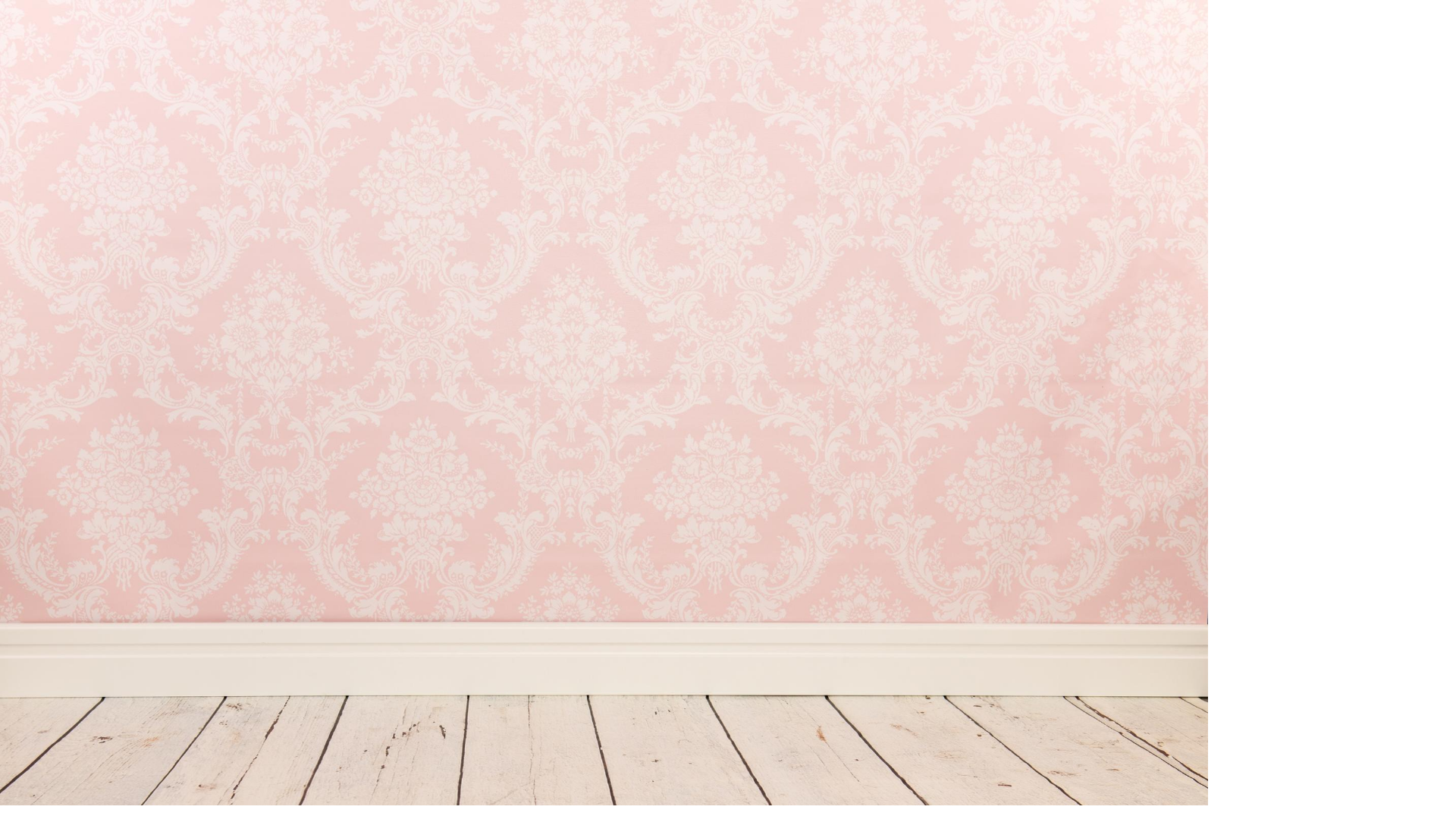 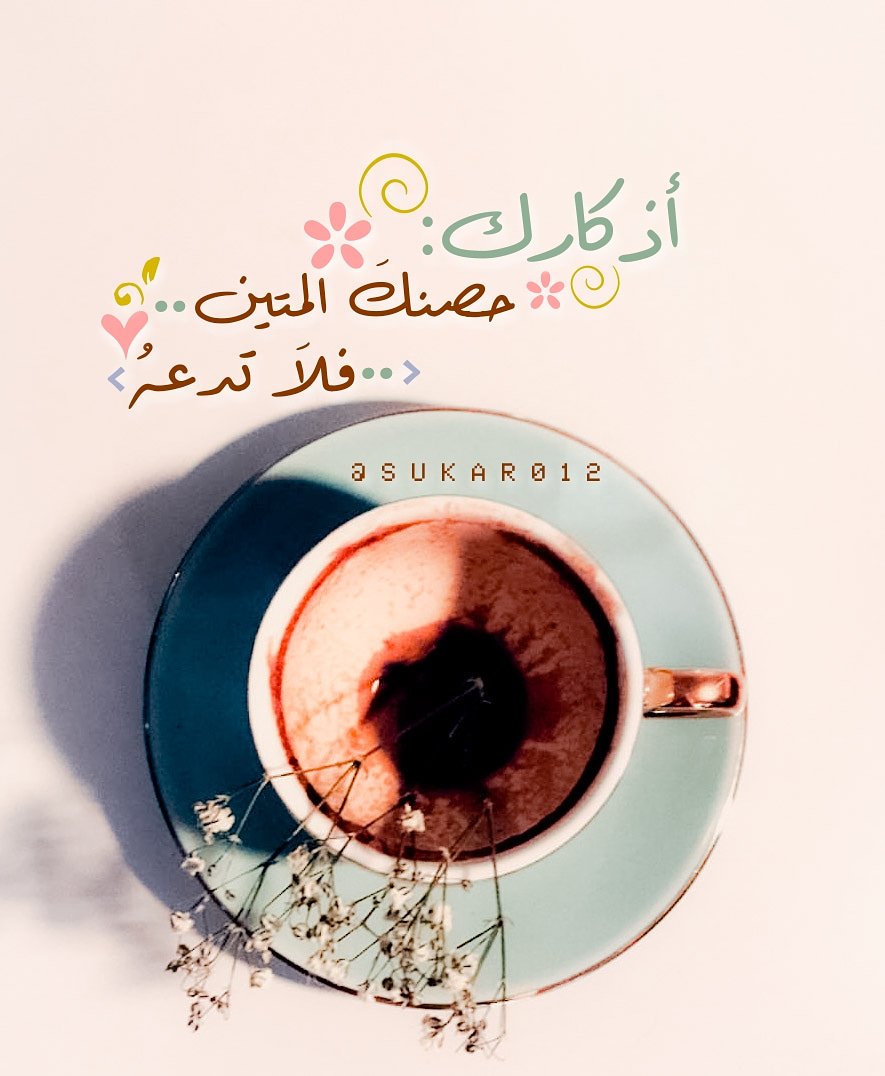 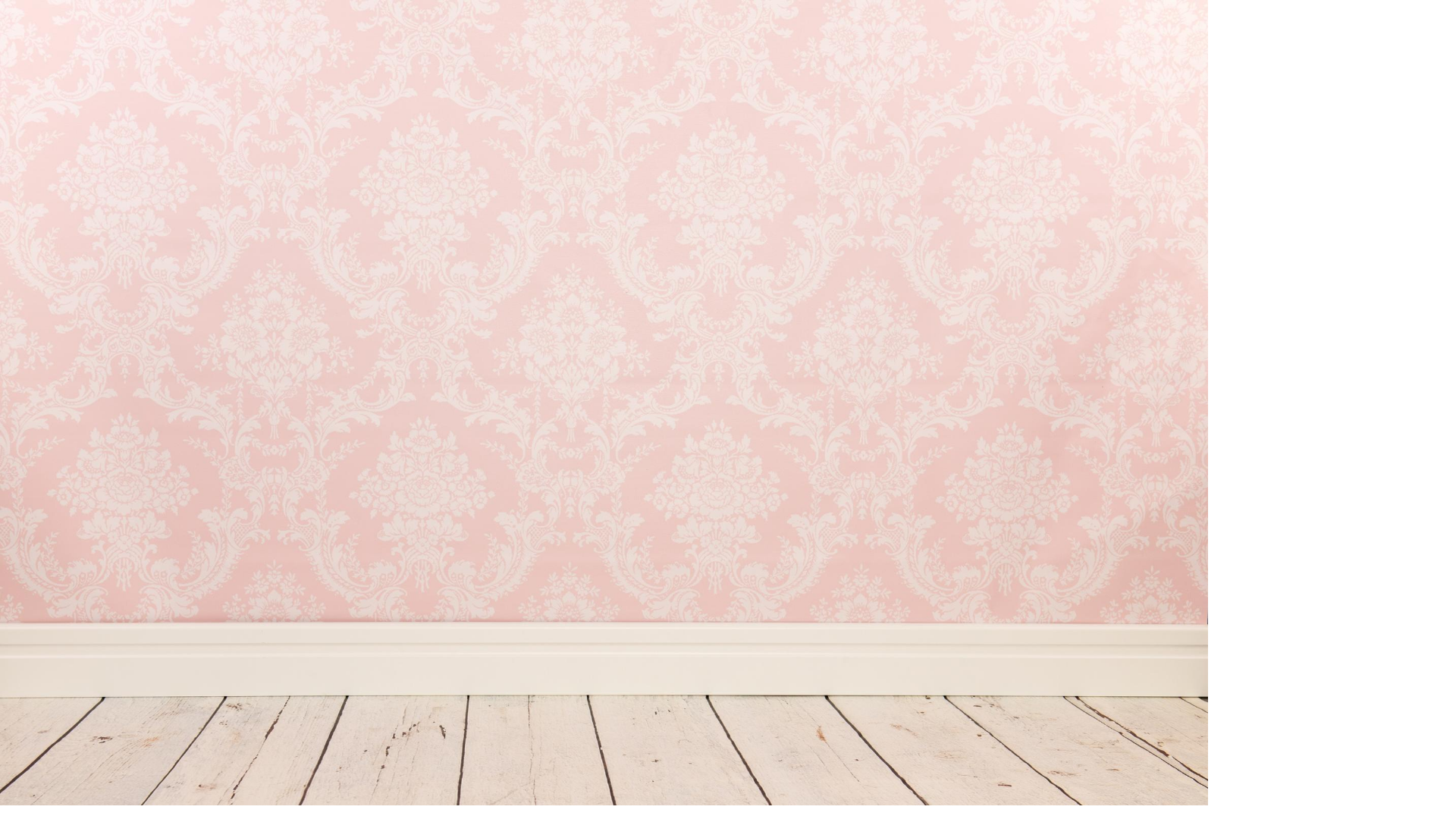 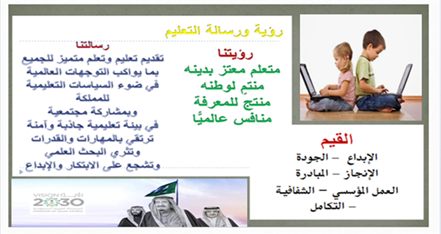 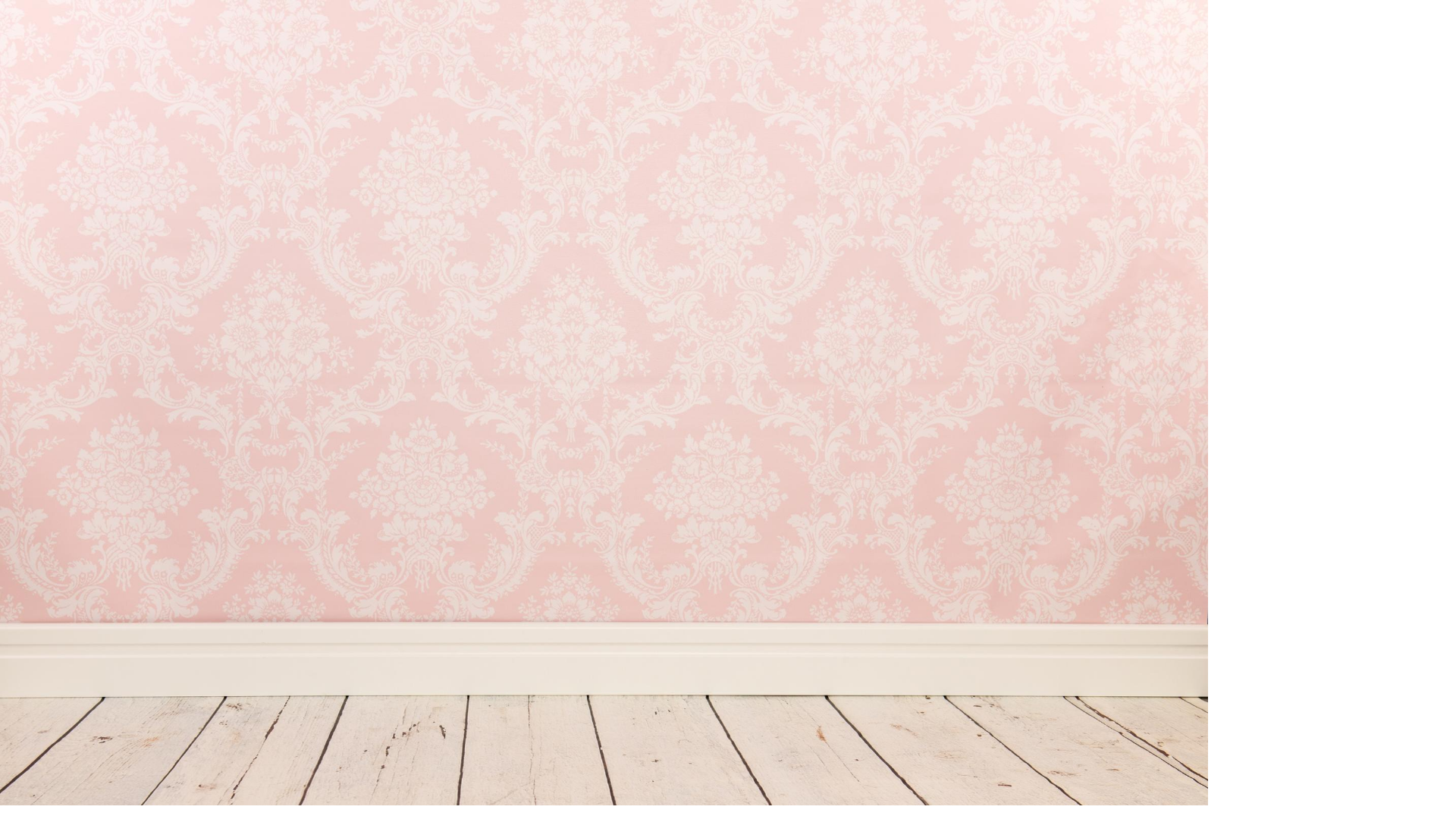 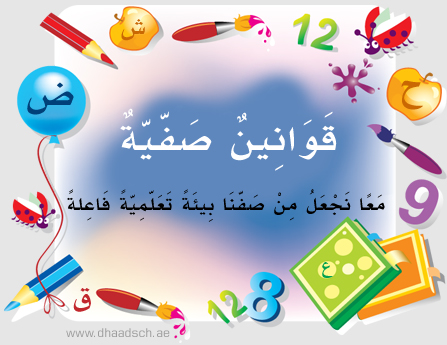 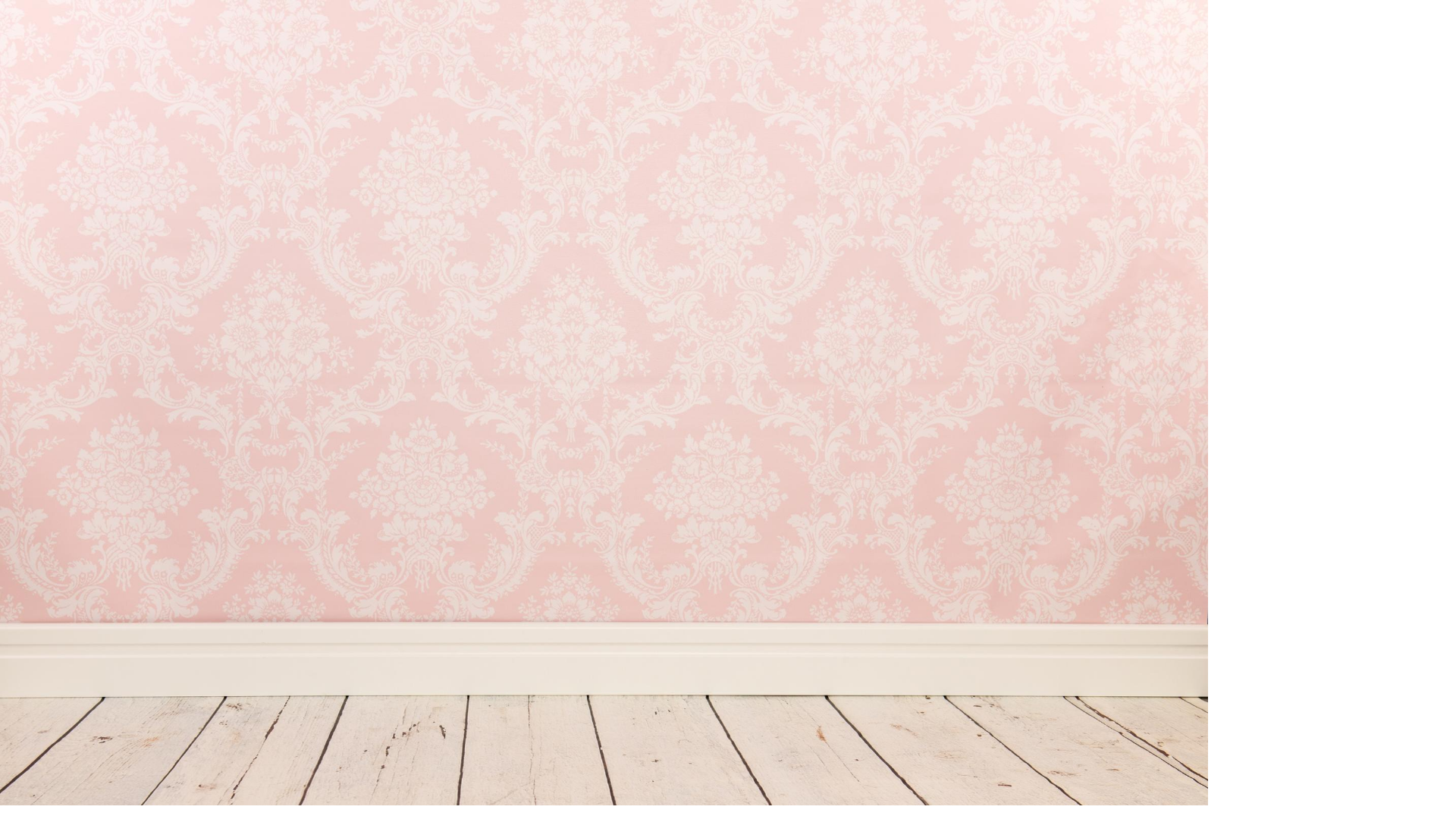 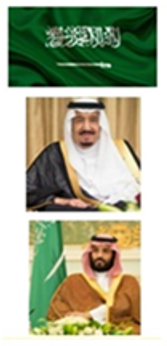 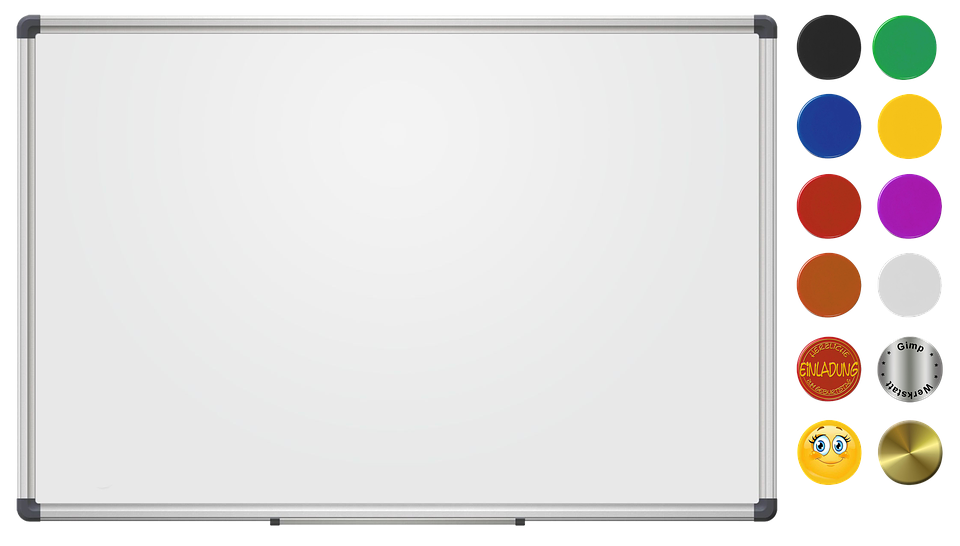 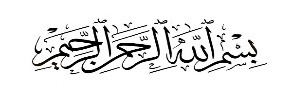 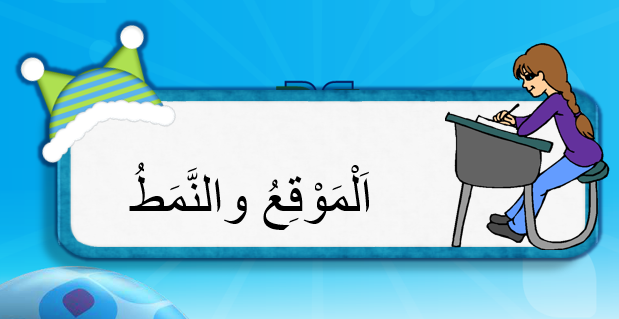 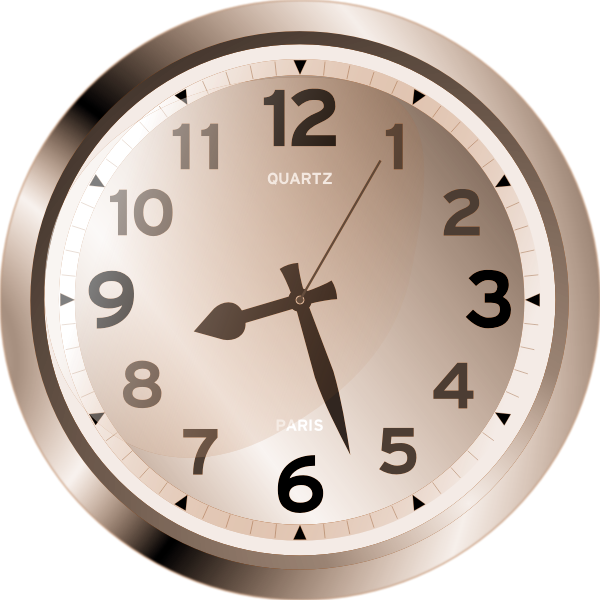 الفصل 3
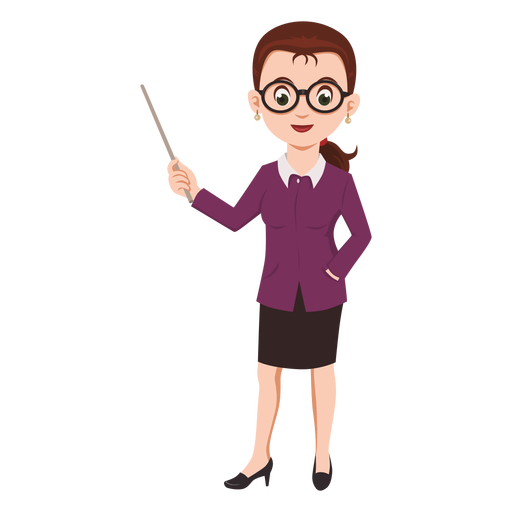 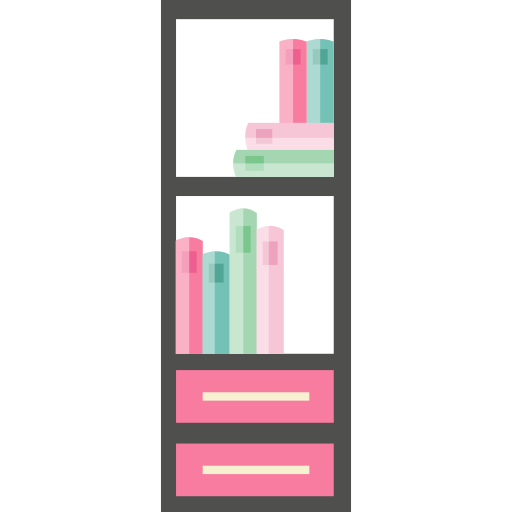 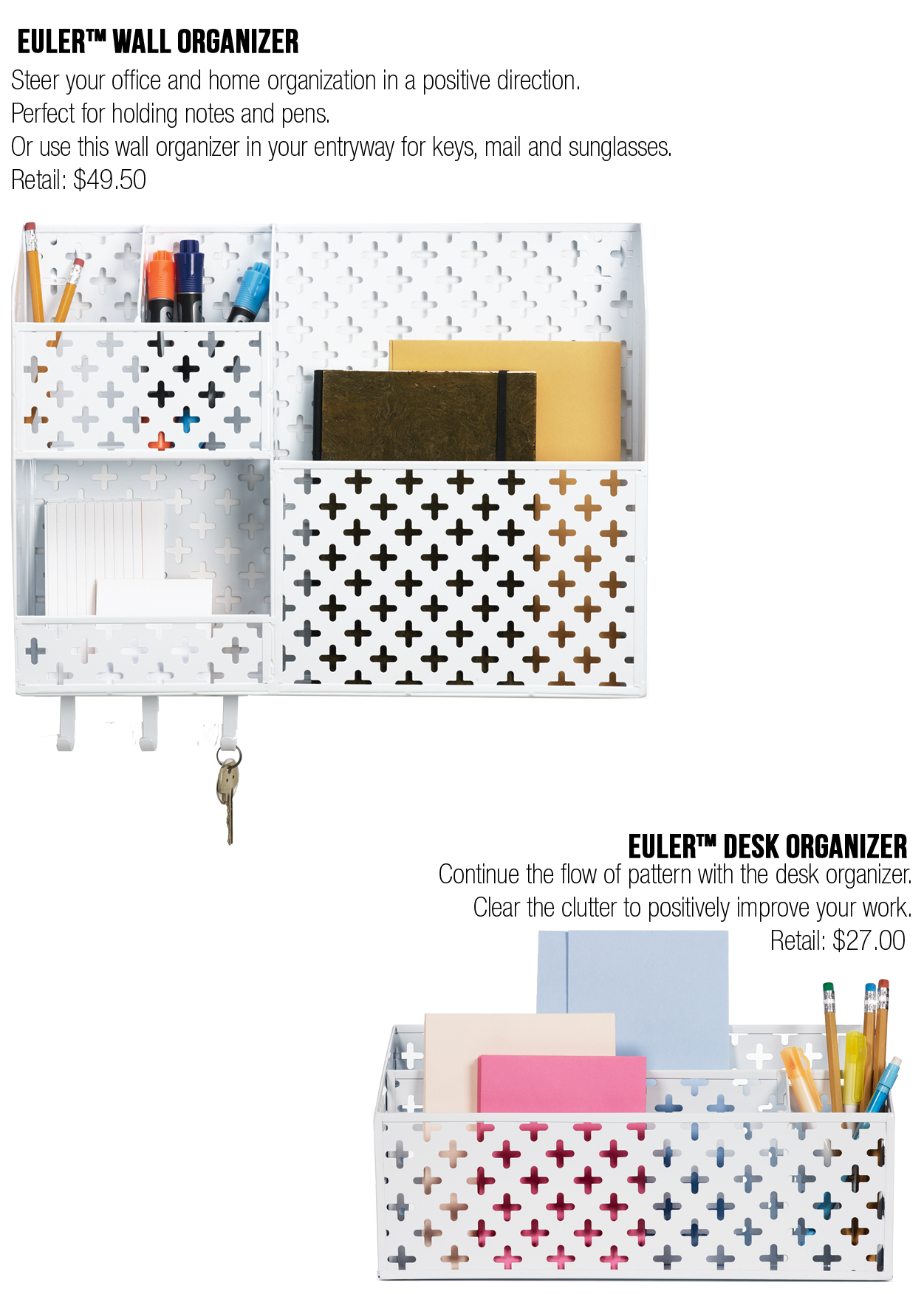 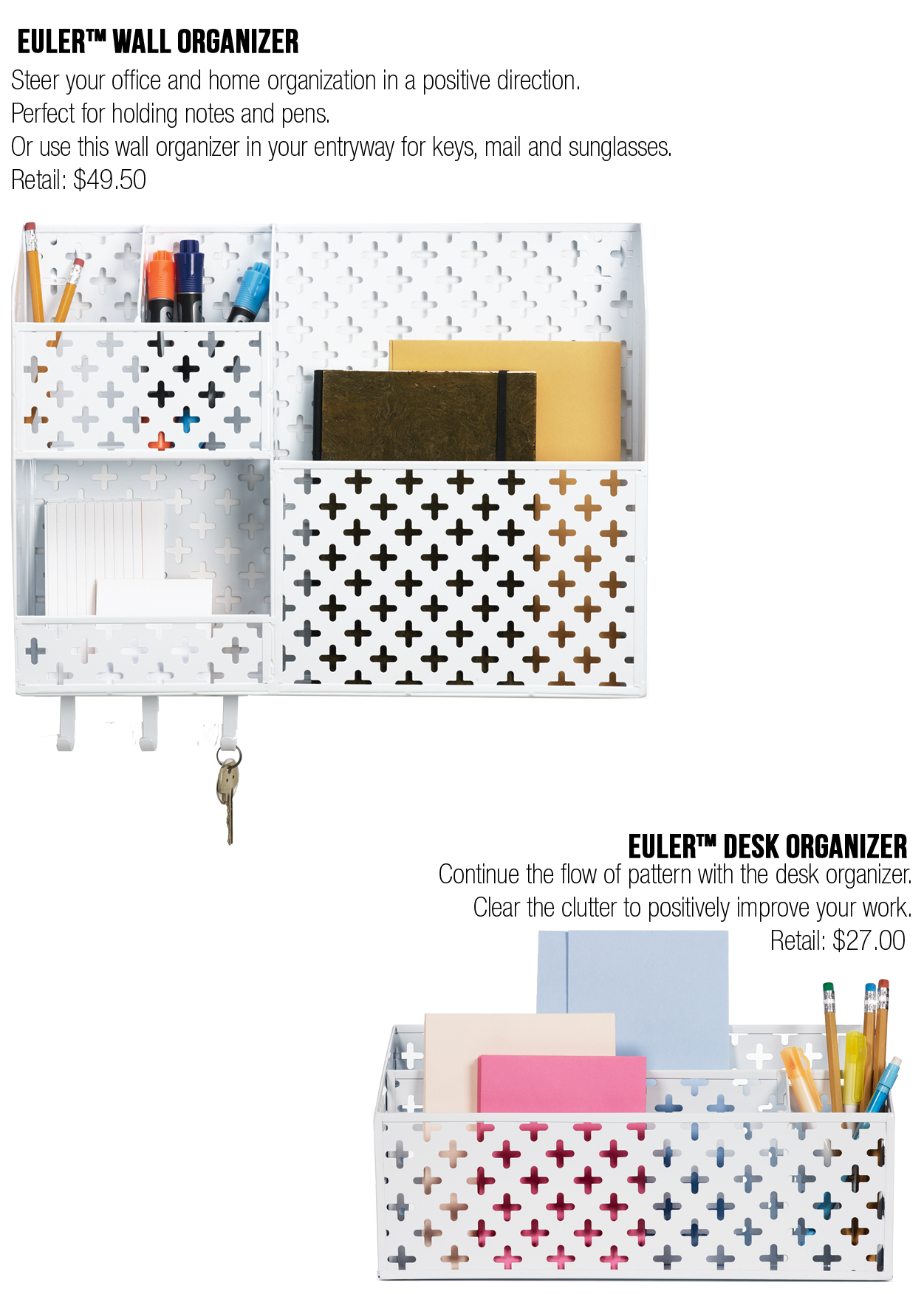 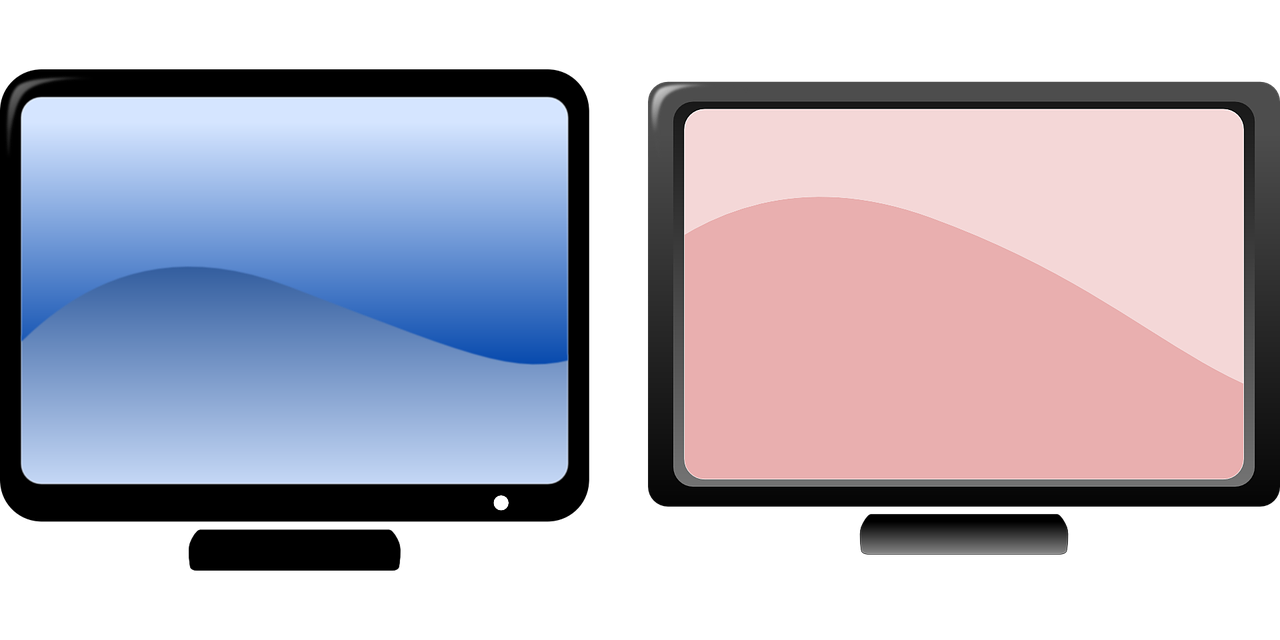 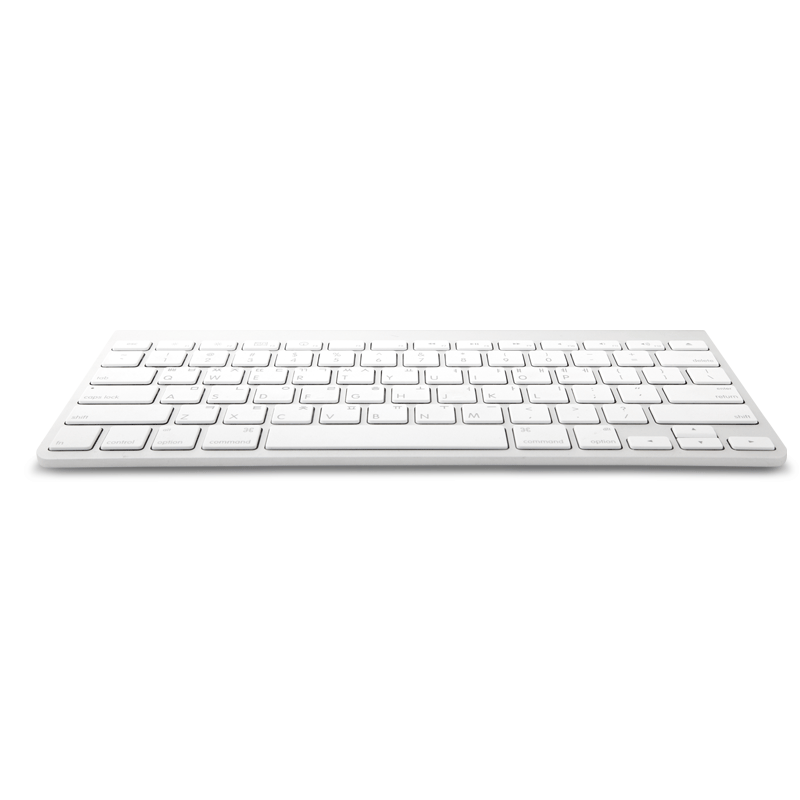 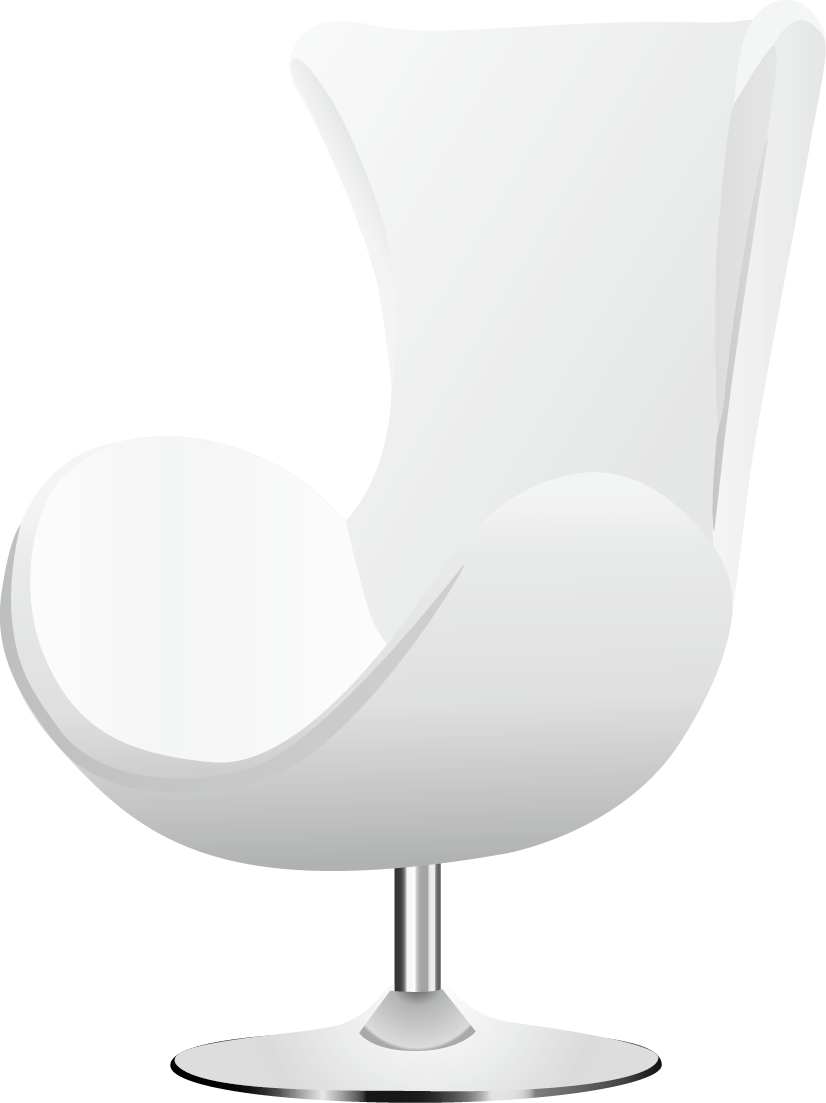 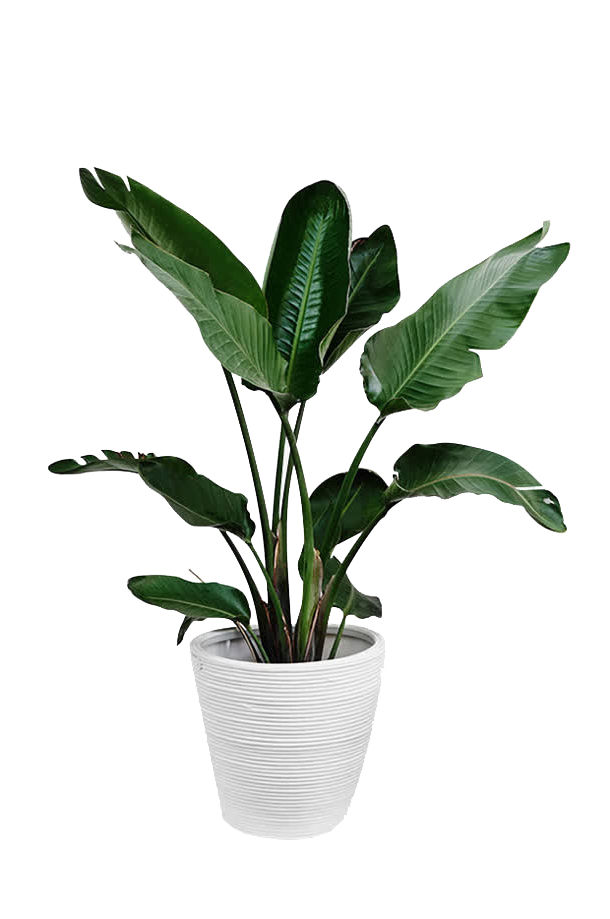 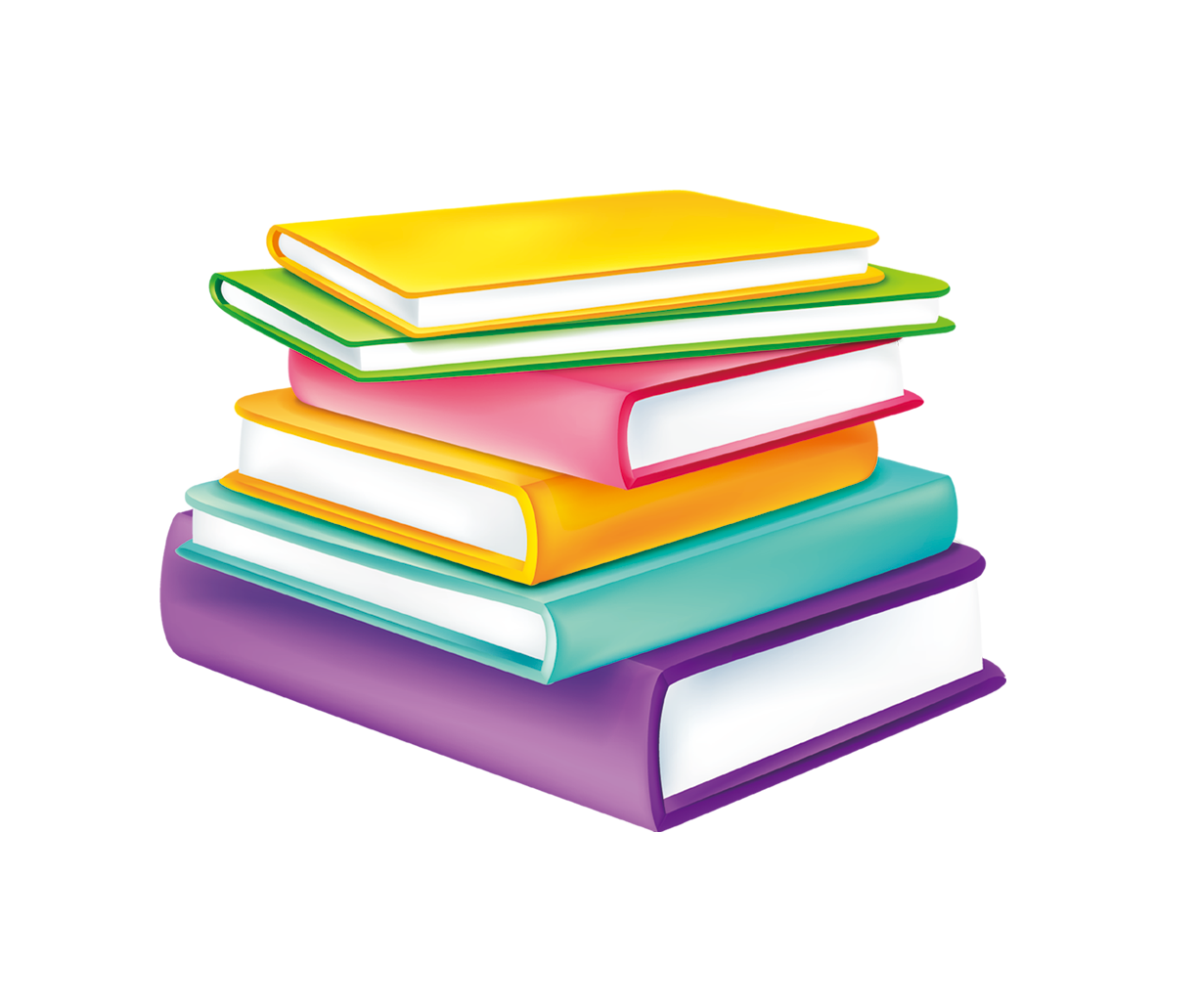 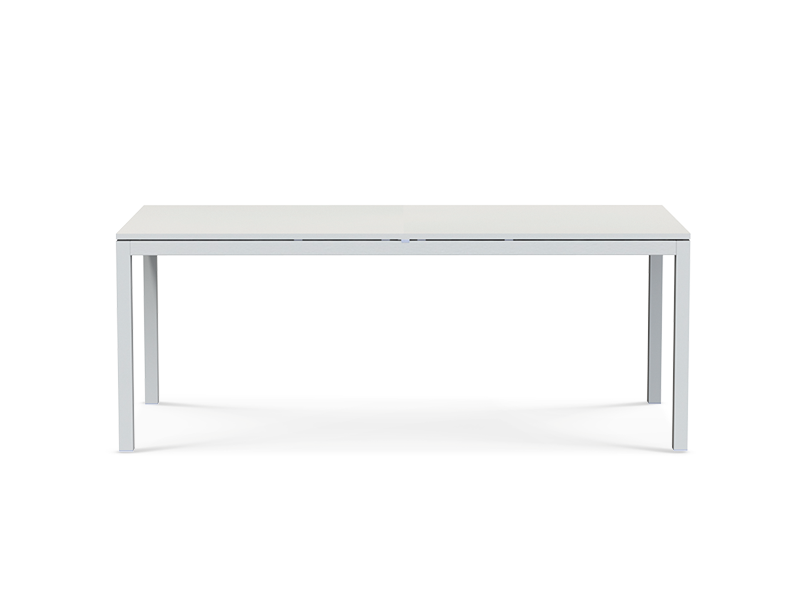 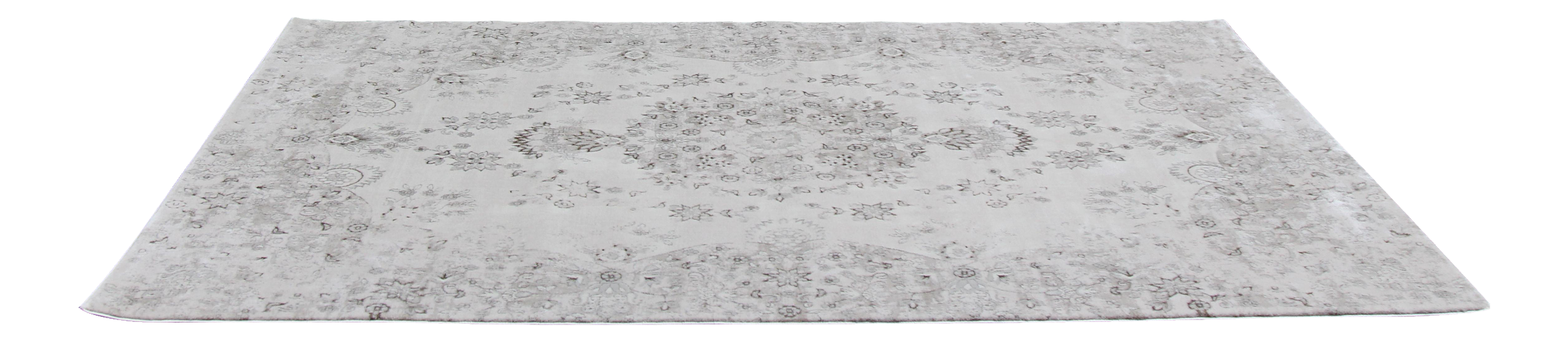 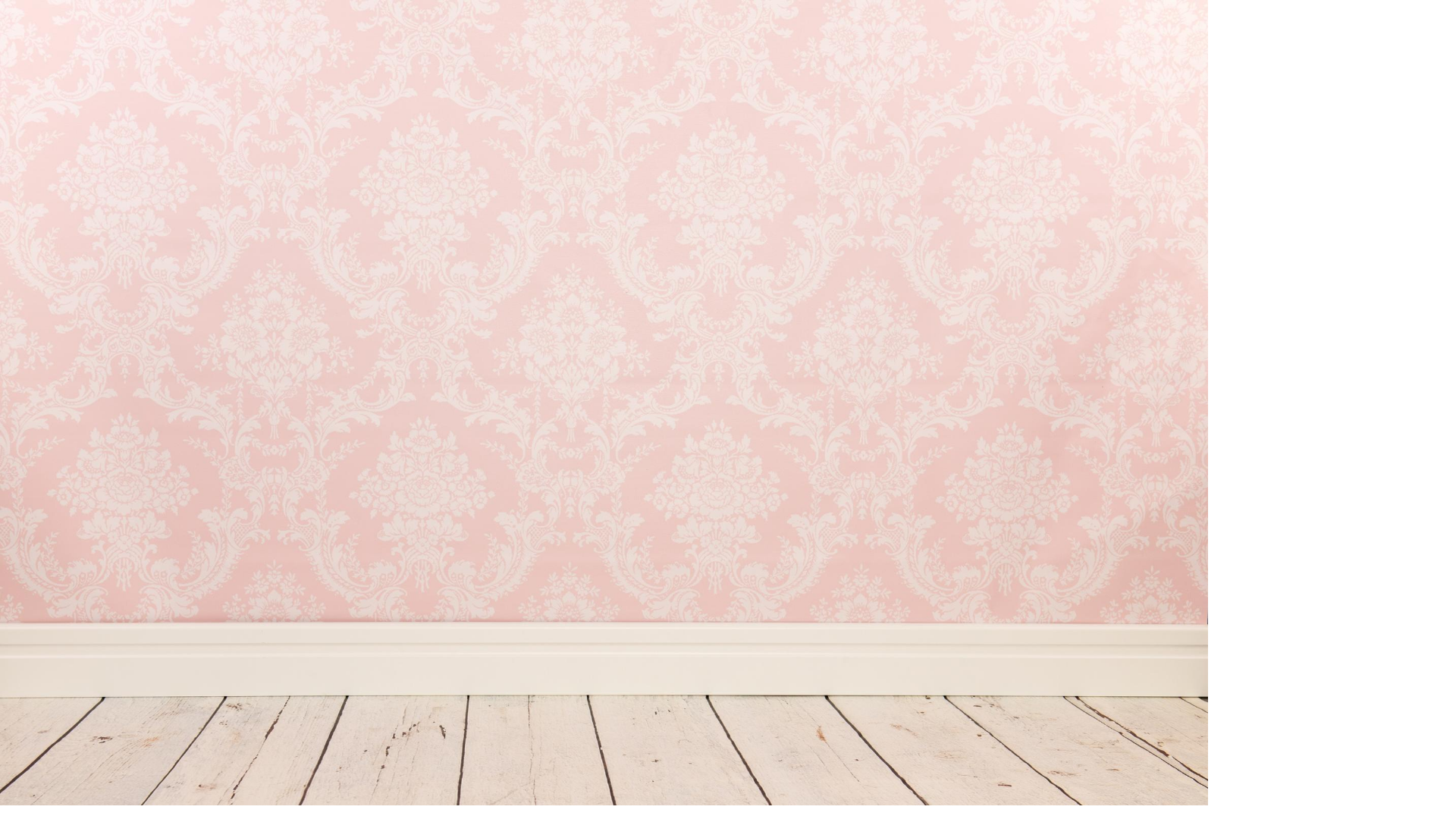 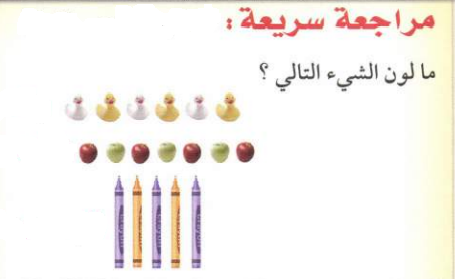 بطة صفراء
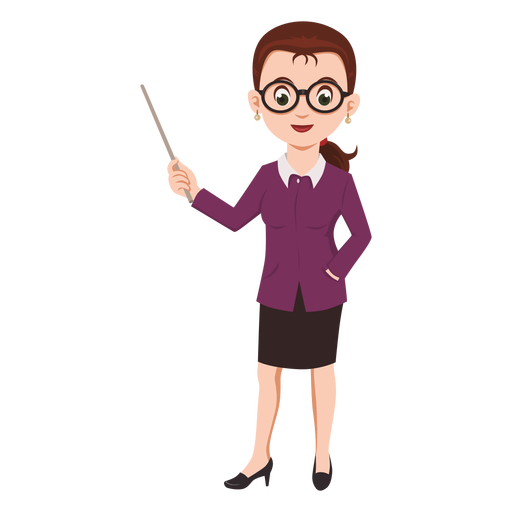 تفاحة خضراء
قلم 
تلوين برتقالي
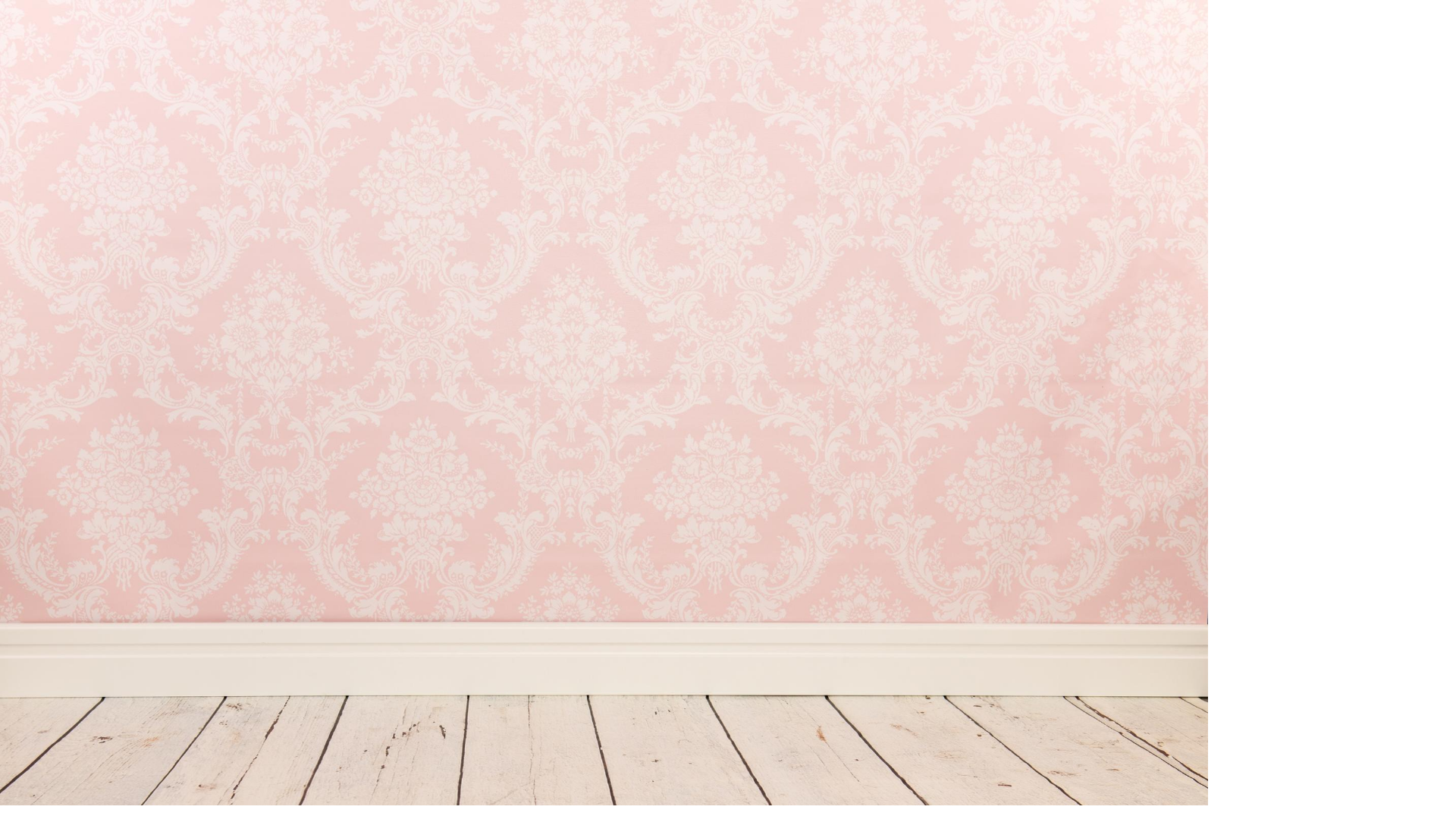 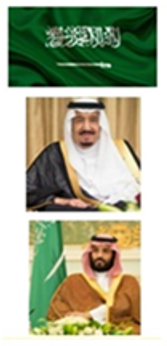 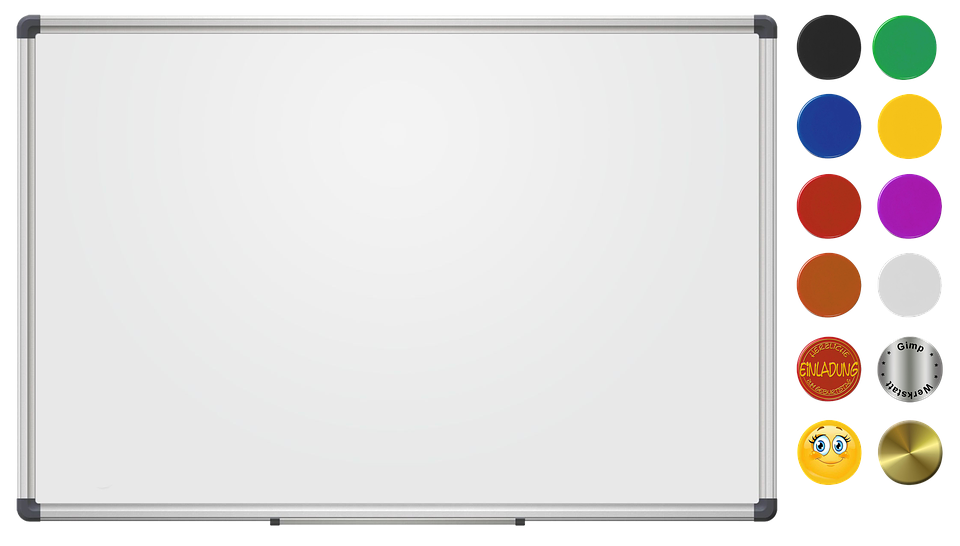 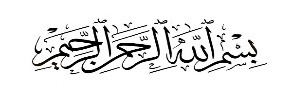 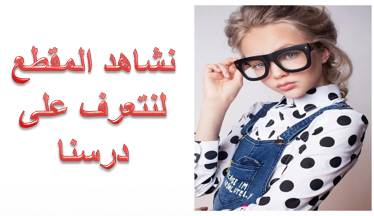 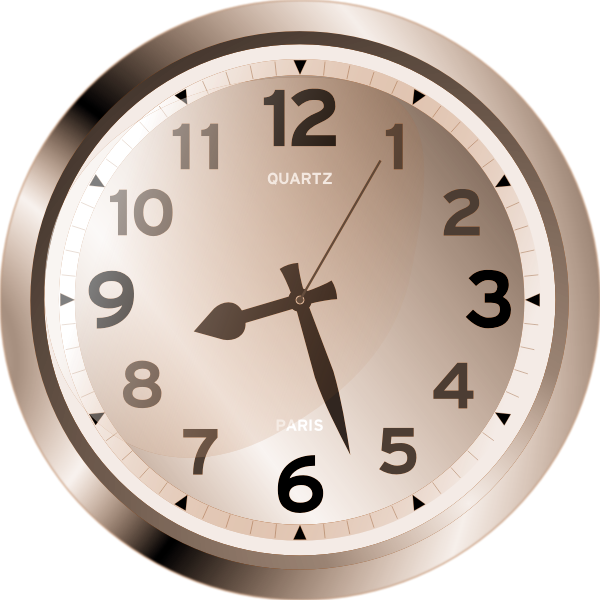 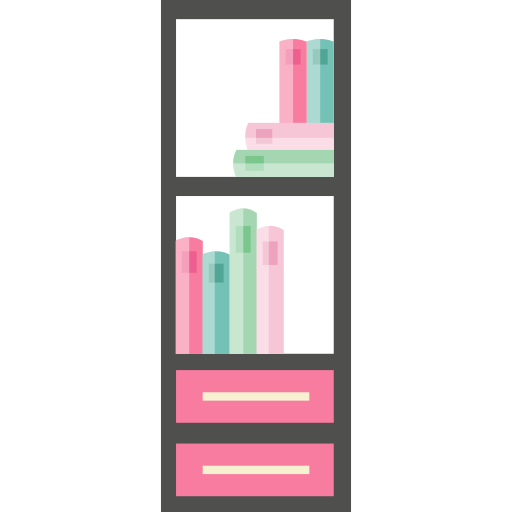 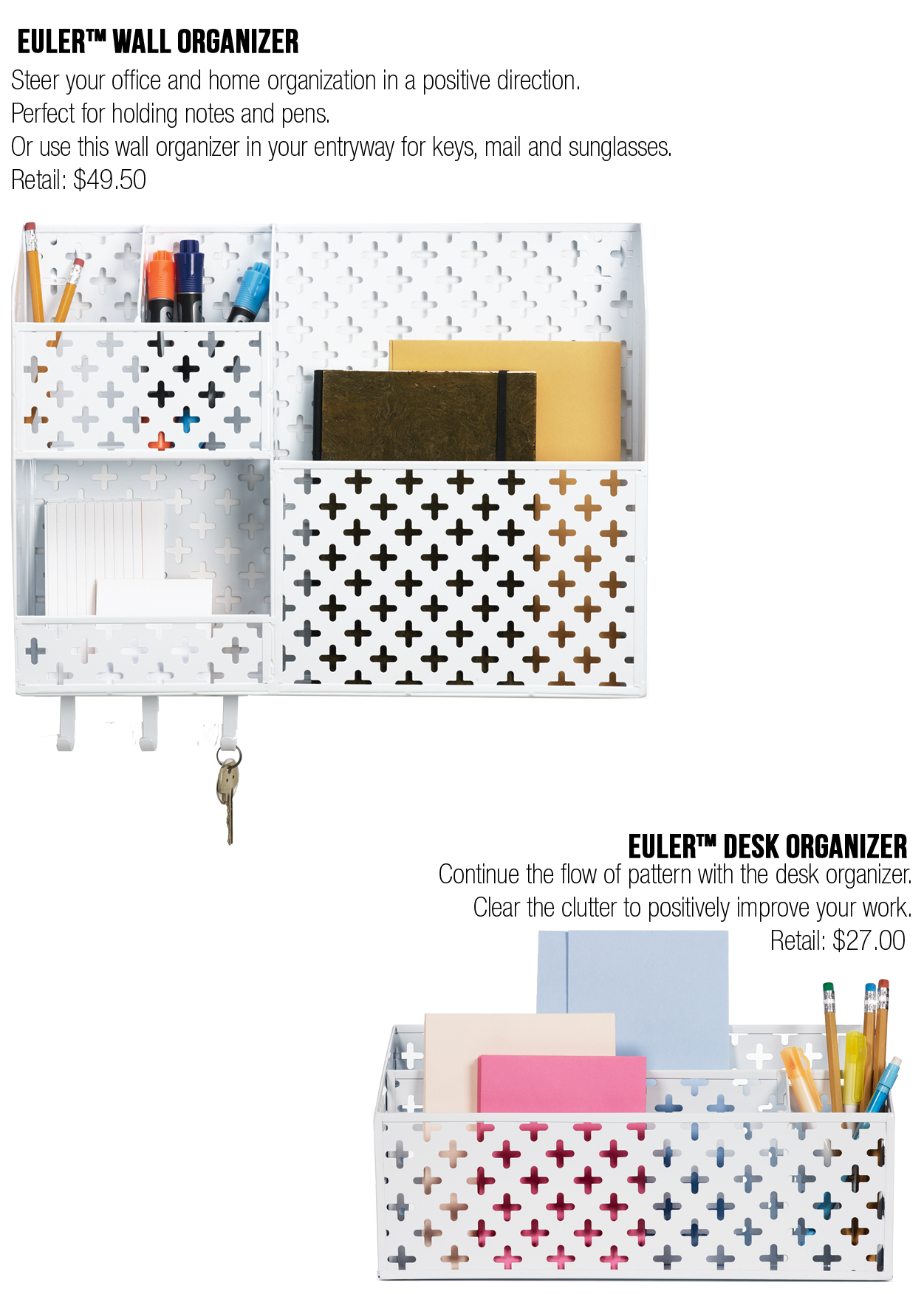 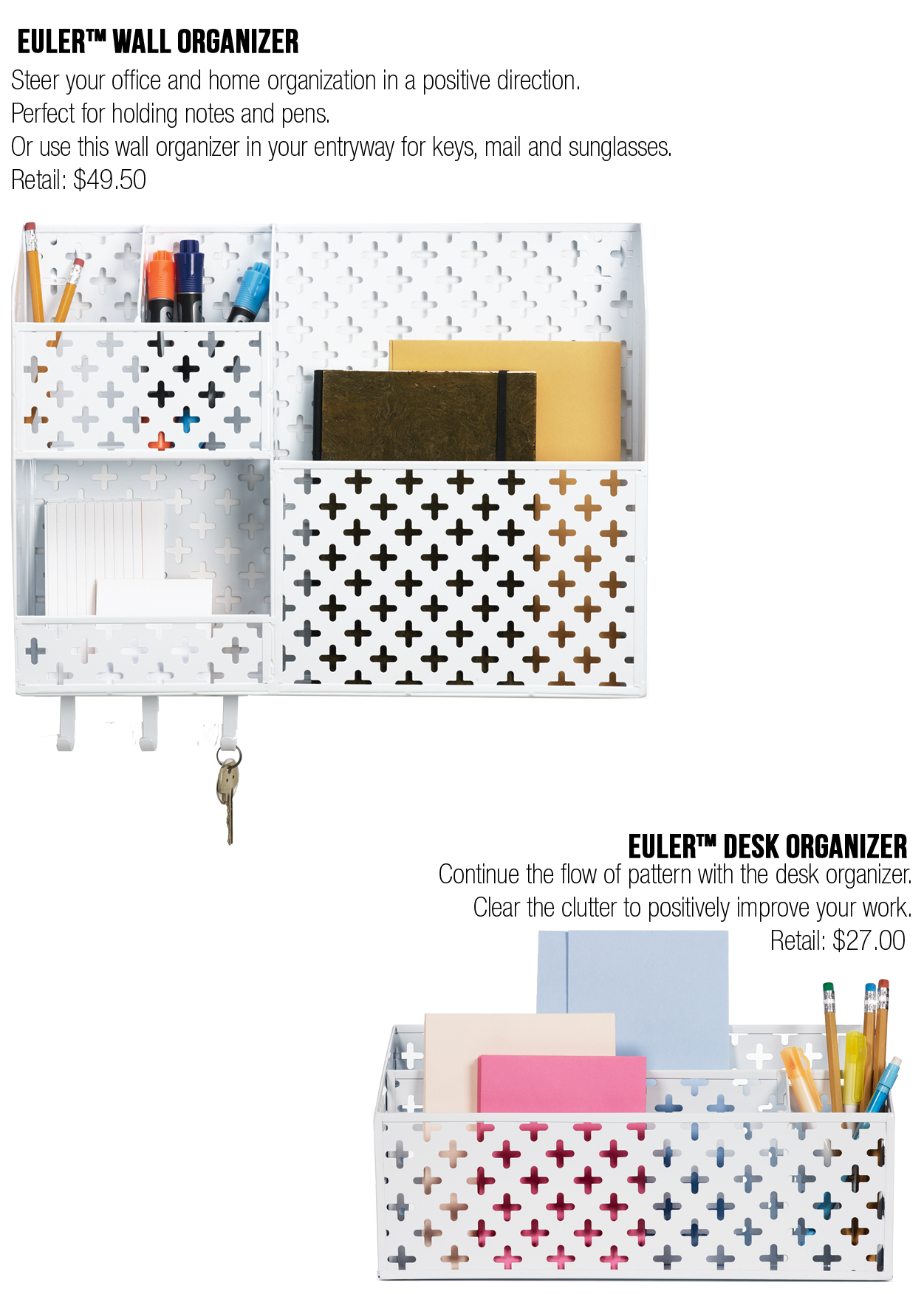 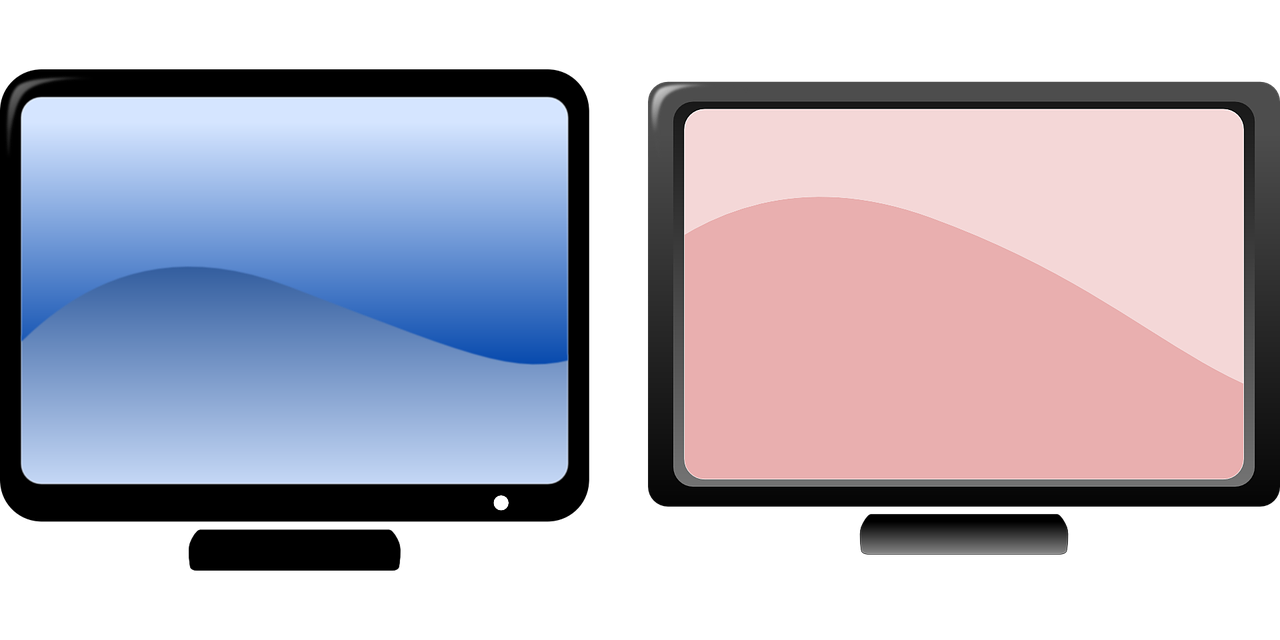 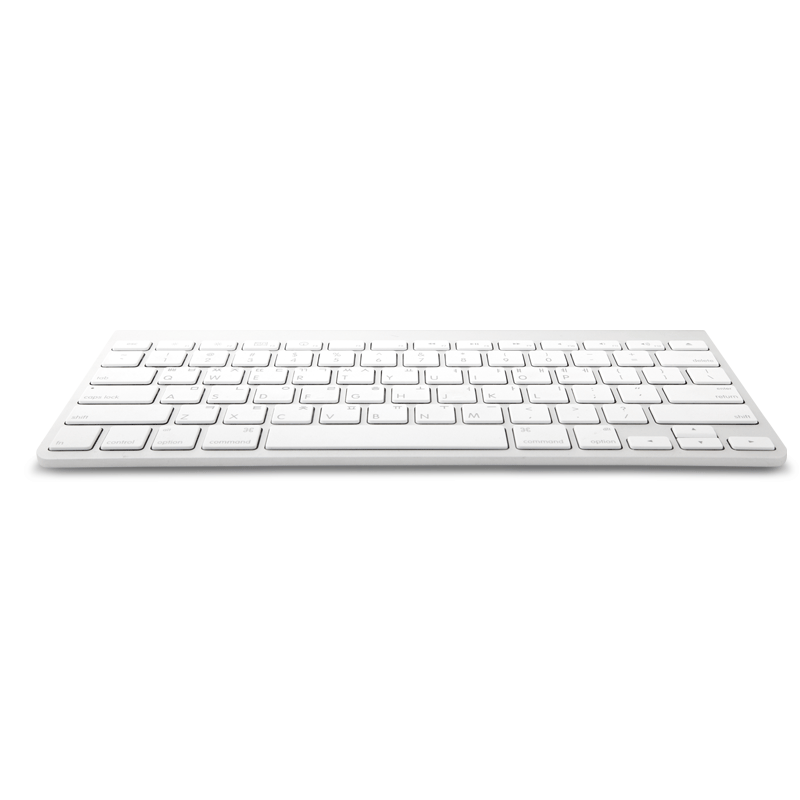 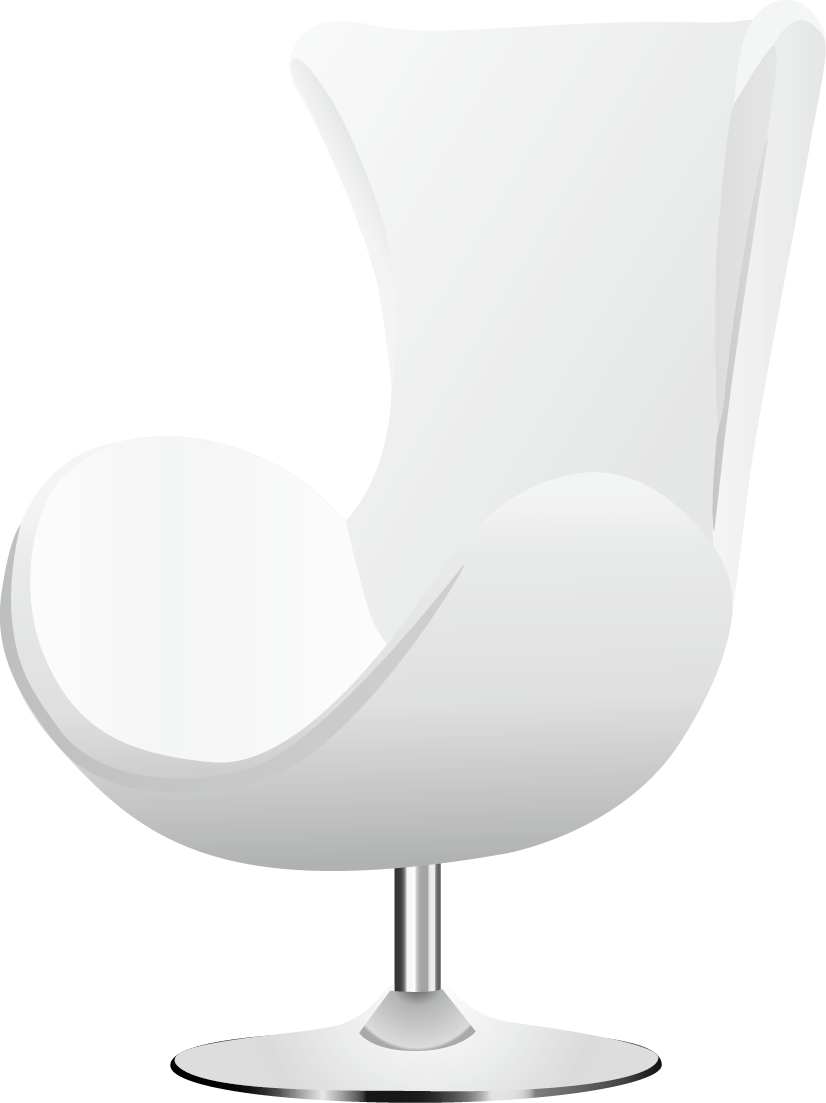 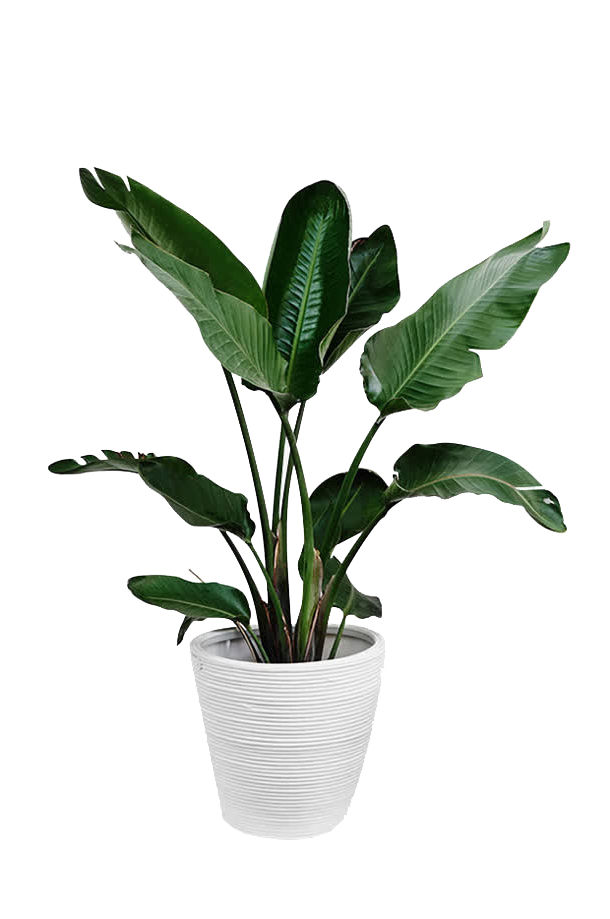 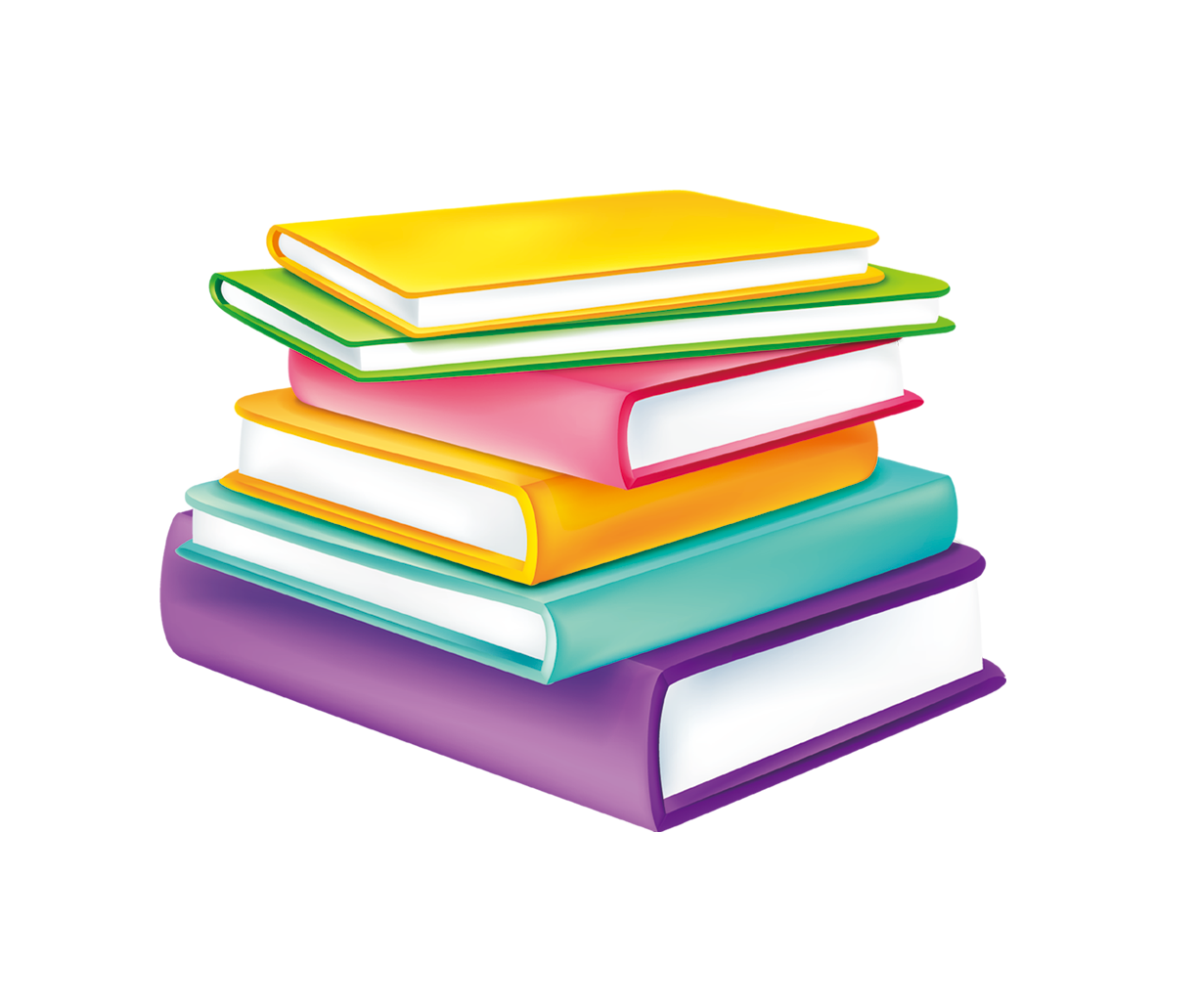 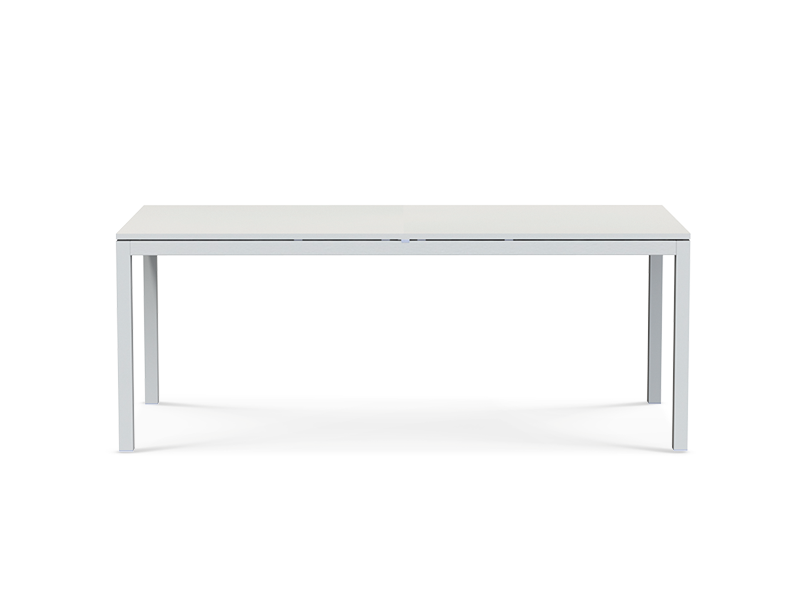 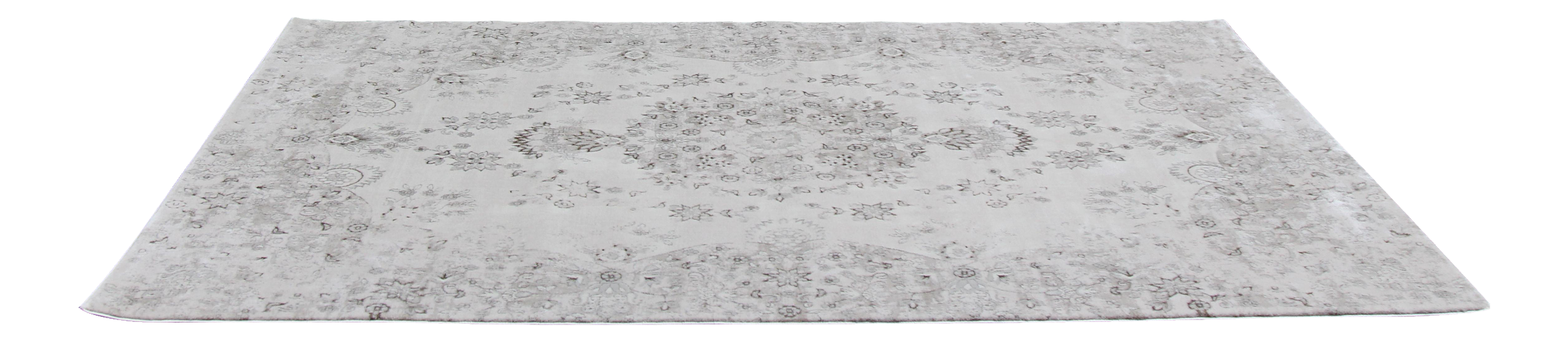 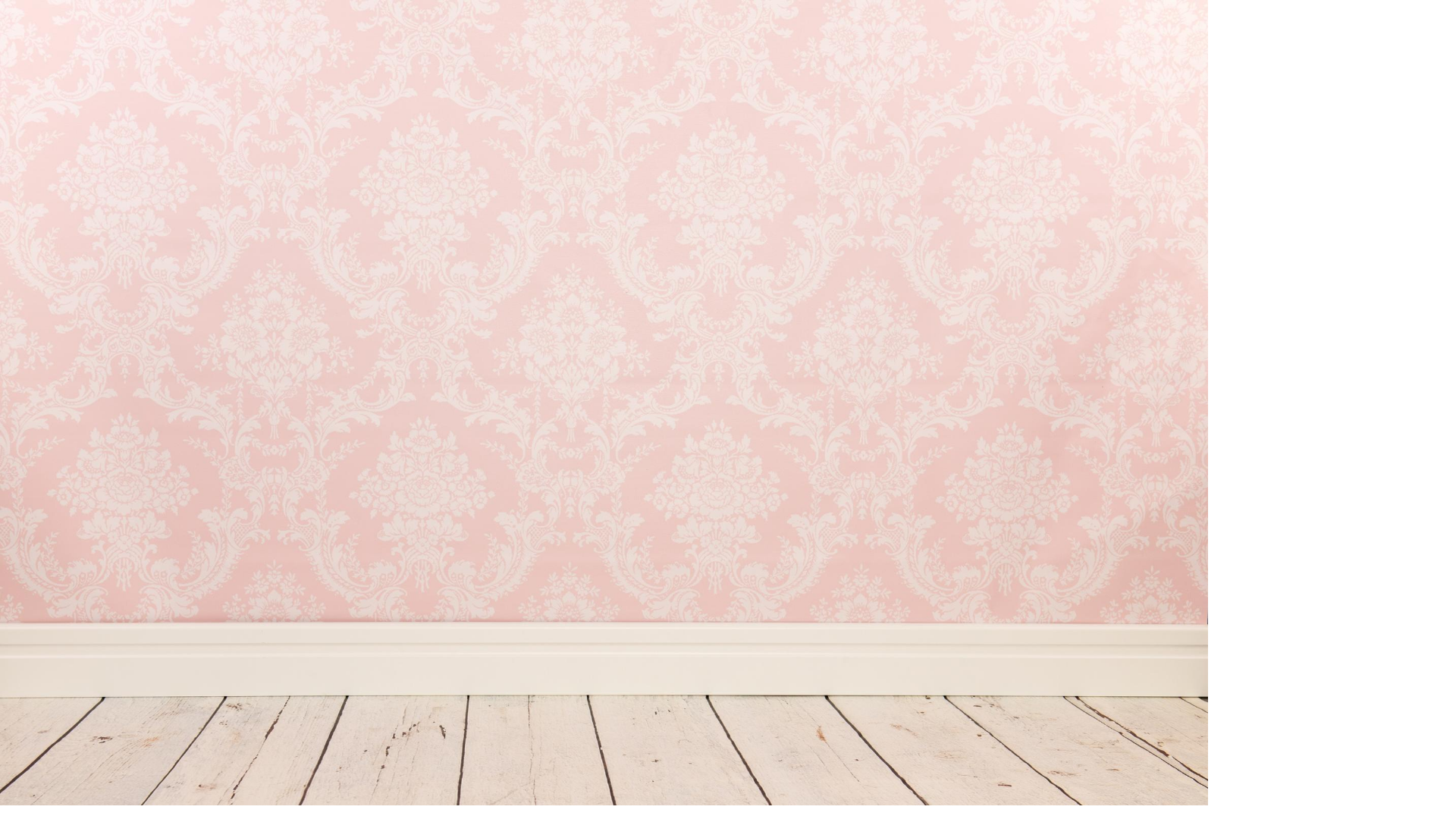 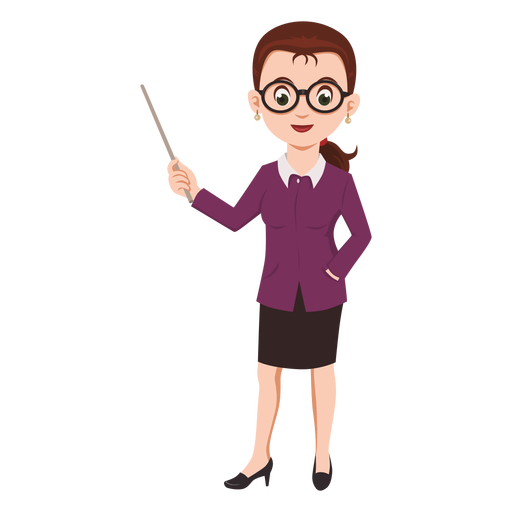 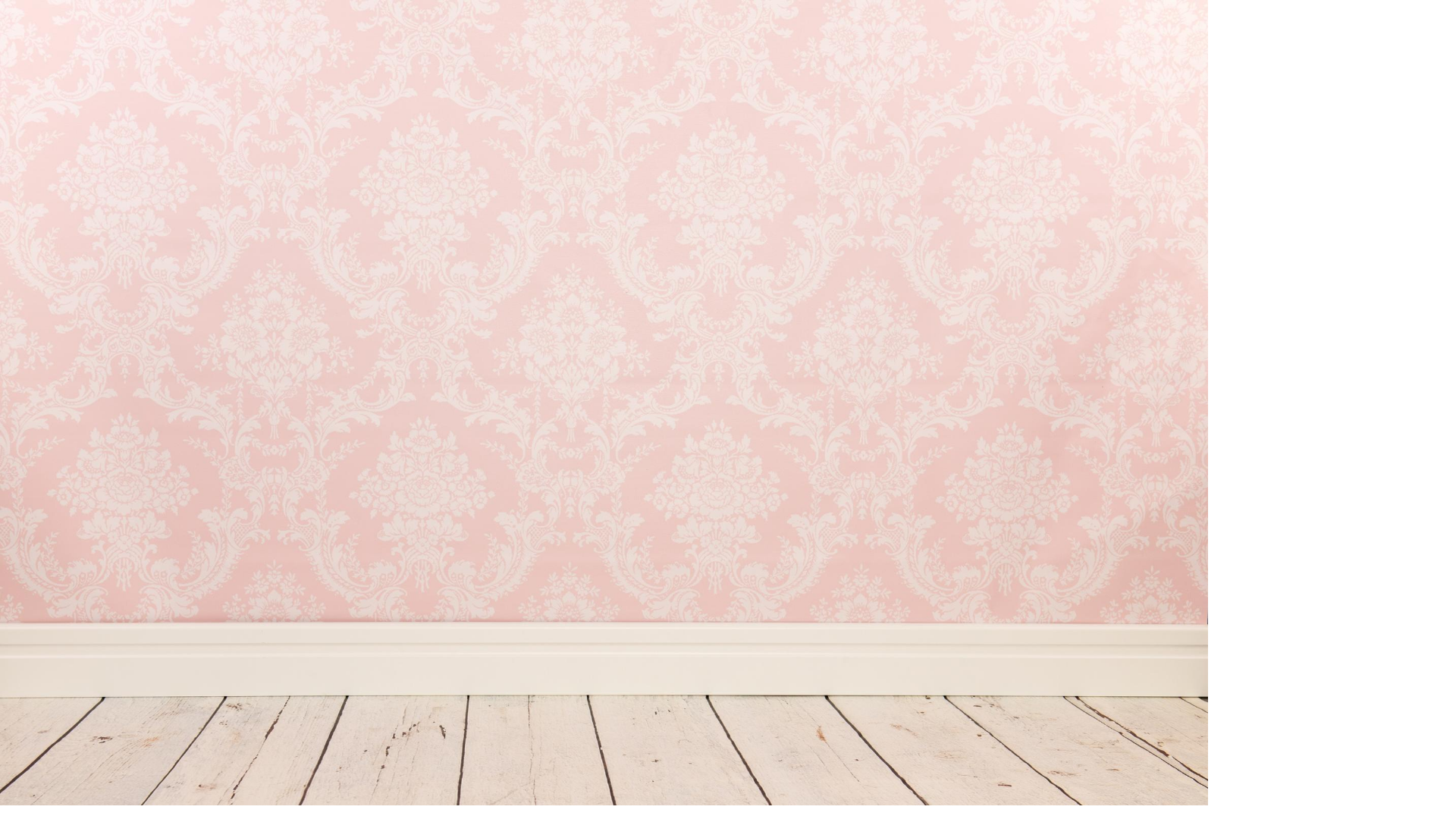 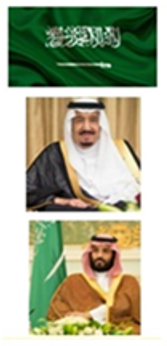 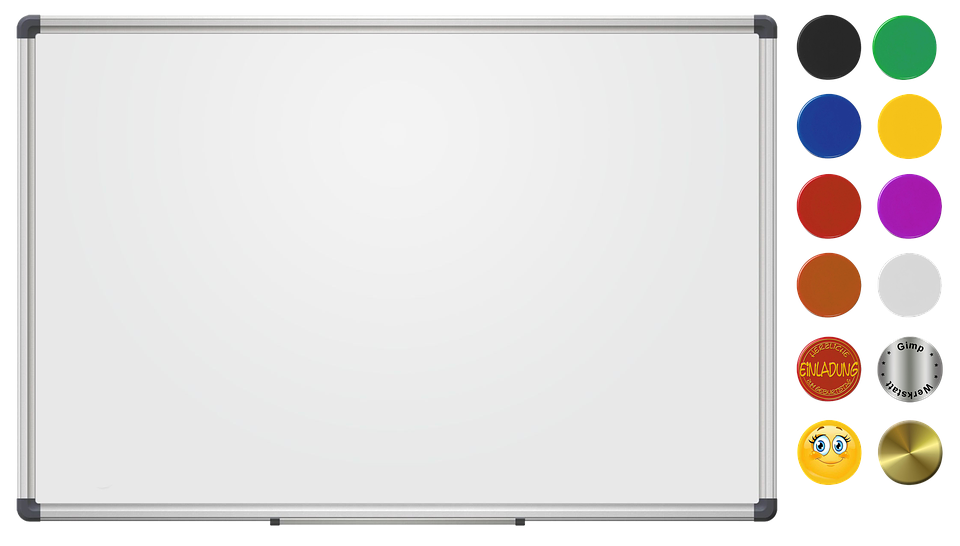 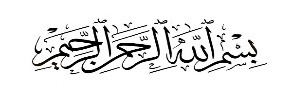 صفحة 56
اليوم : الثلاثاء
التاريخ  : 22 / 3 / 1444هـ
الفصل الثالث : الموقع والنمط
موضوع الدرس : إنشاء الأنماط
فكرة الدرس والهدف  منه: 
أحدد أنماط الأشياء، وأوسعها 
و أنشؤها.
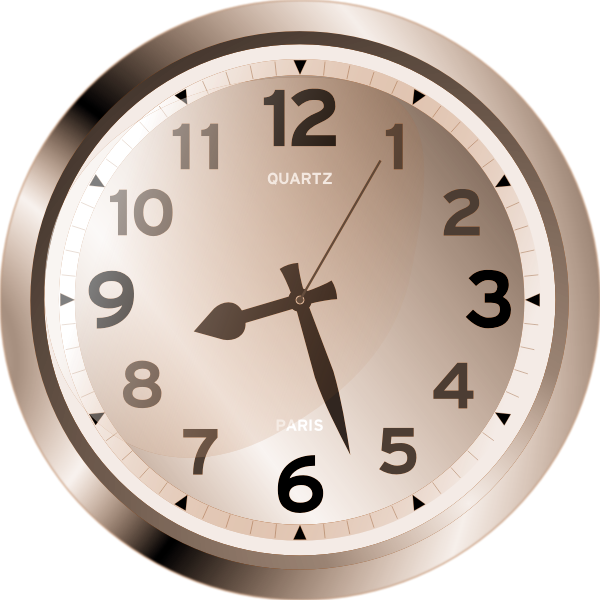 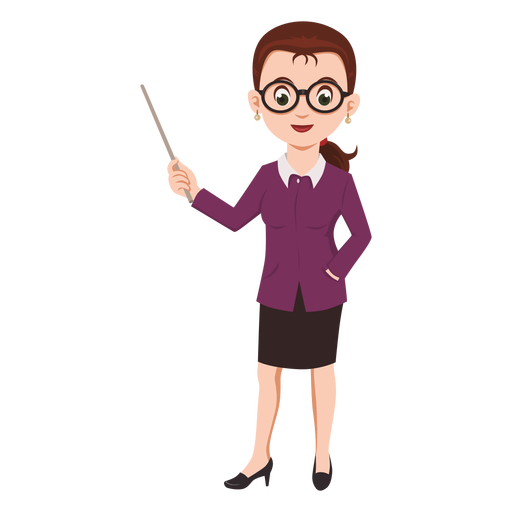 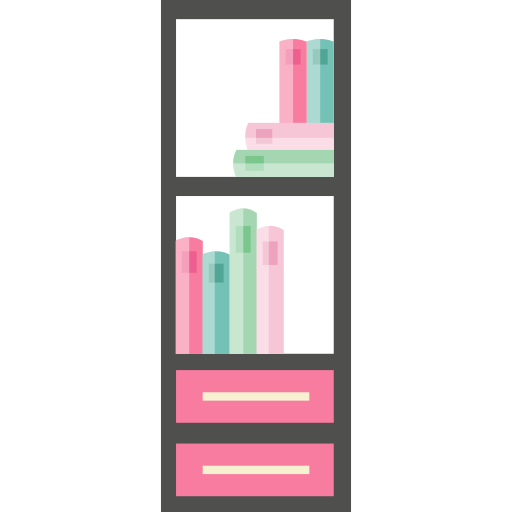 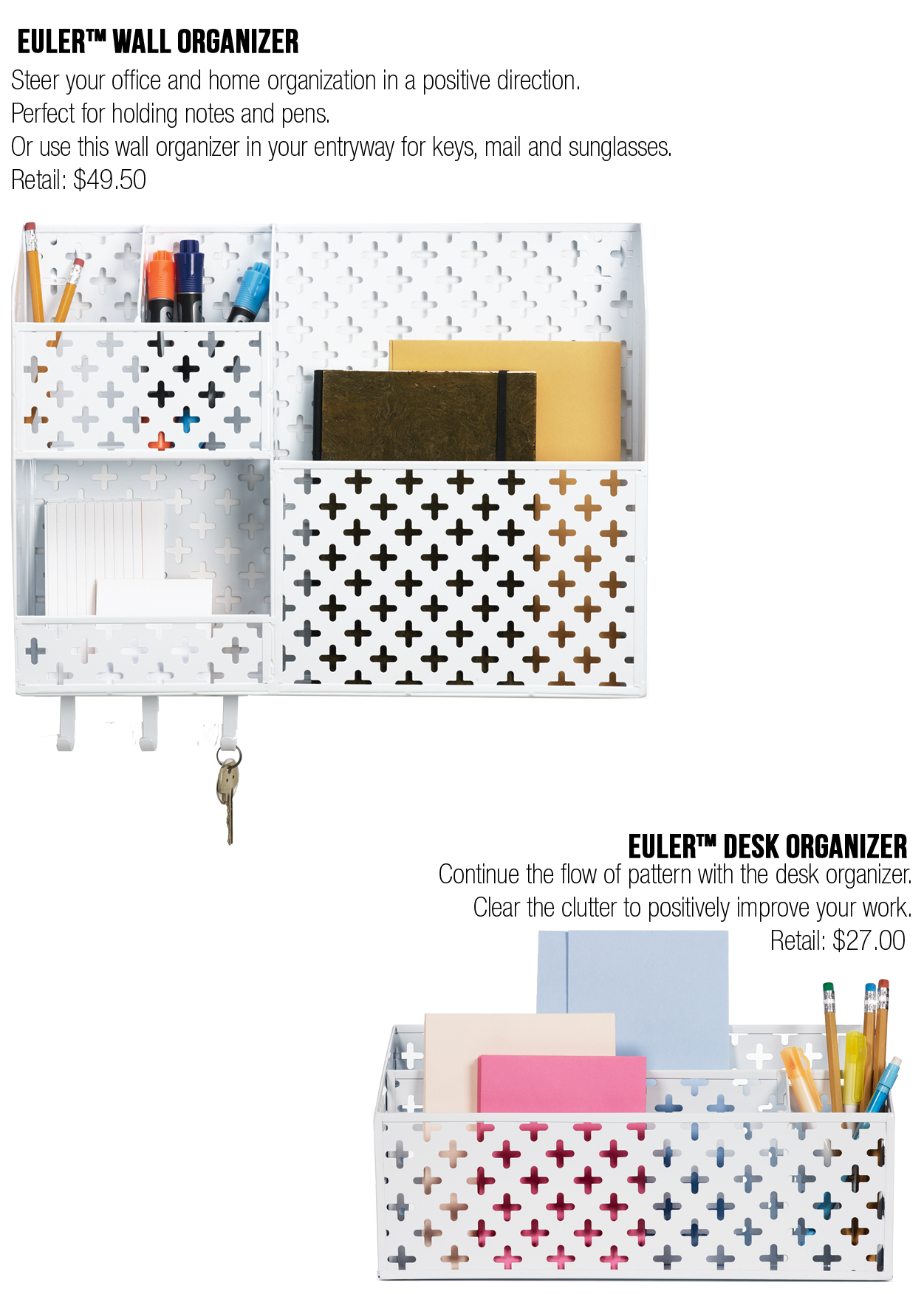 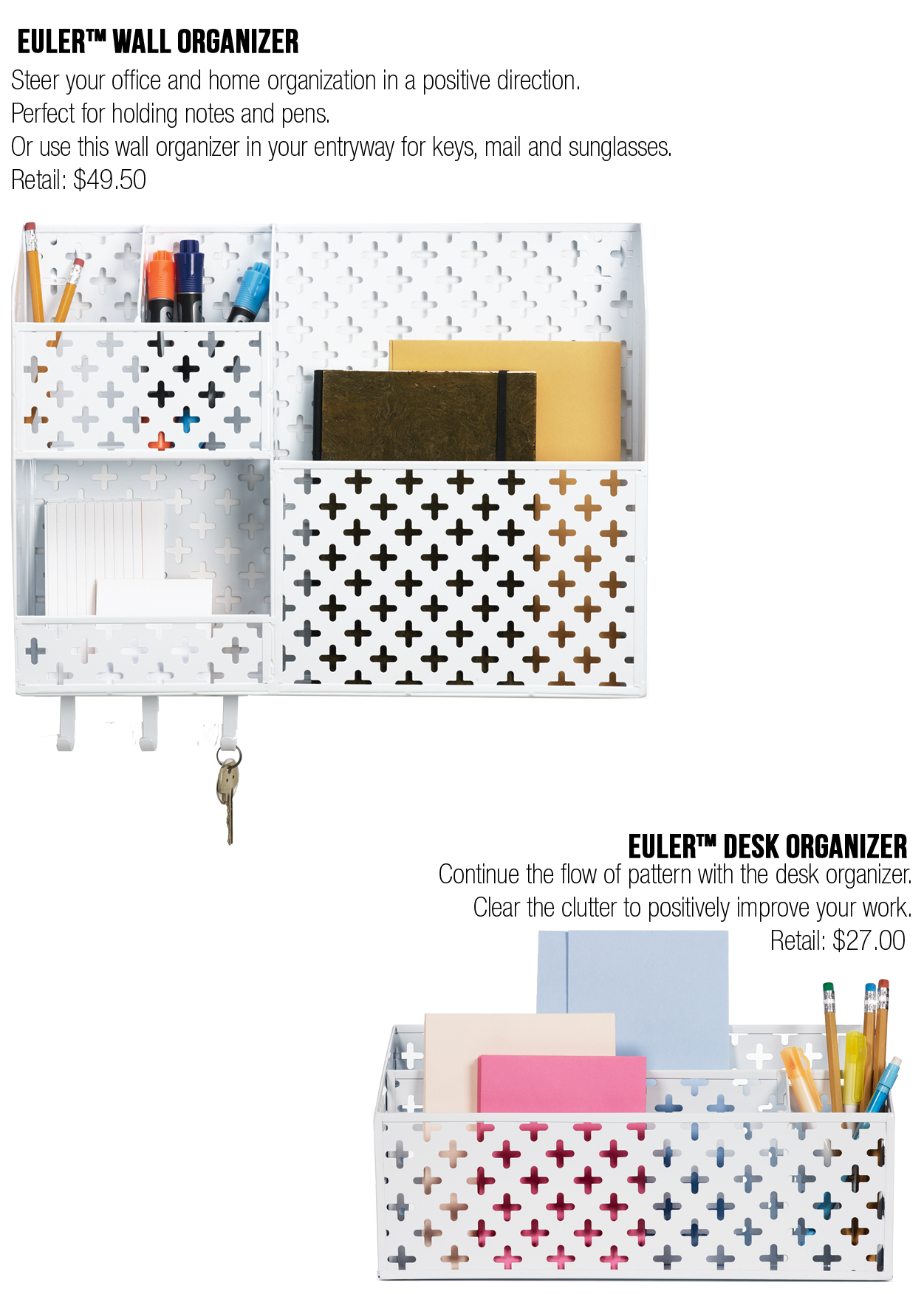 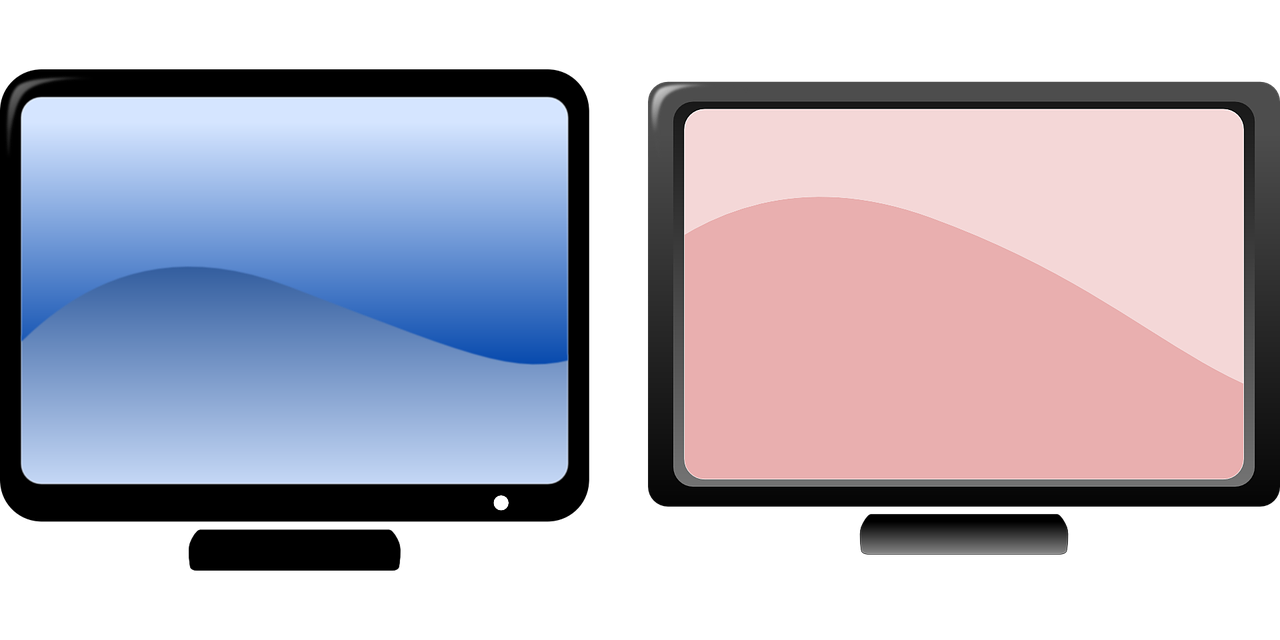 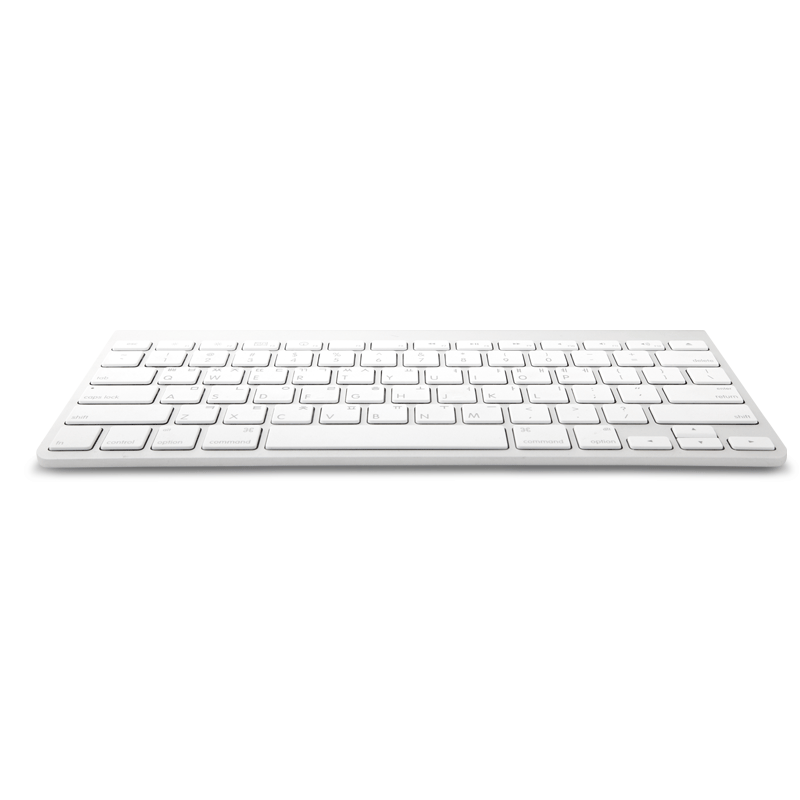 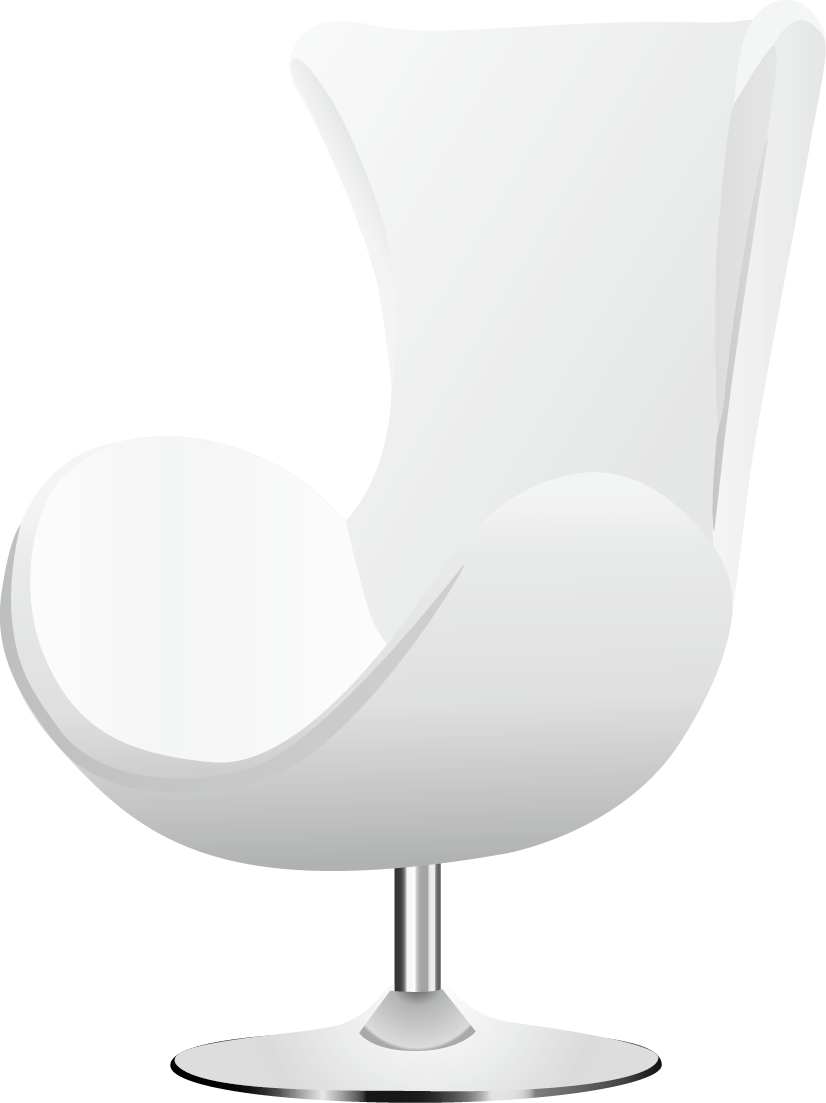 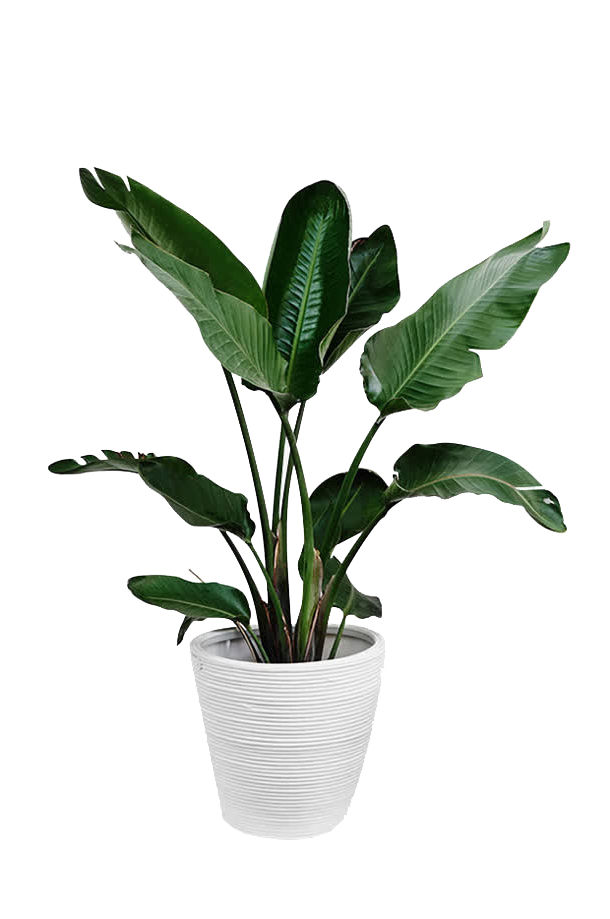 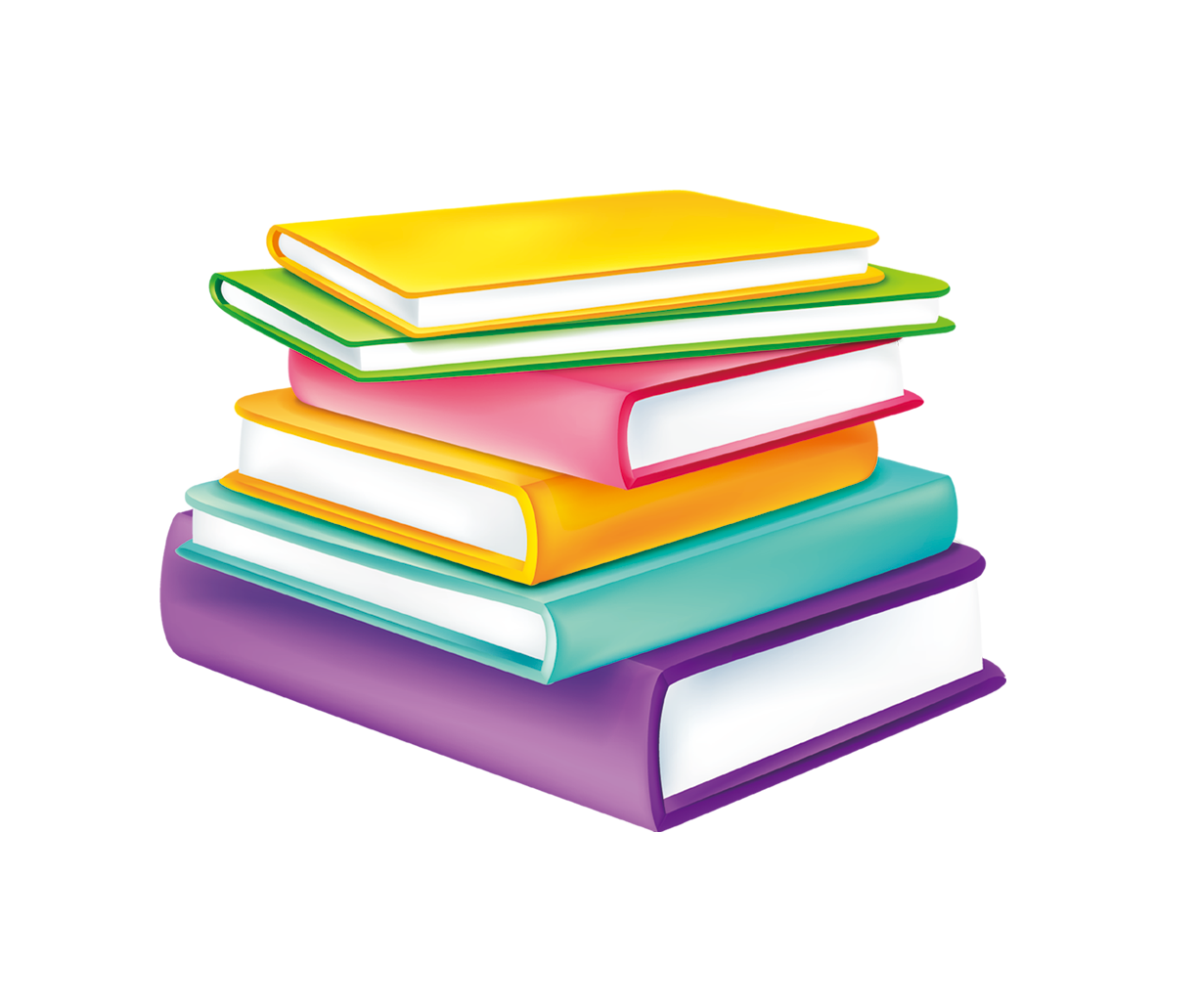 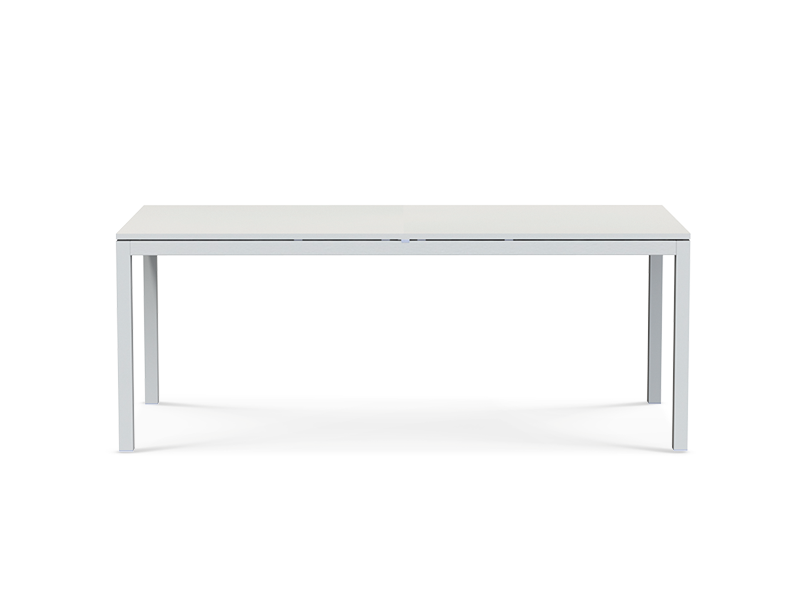 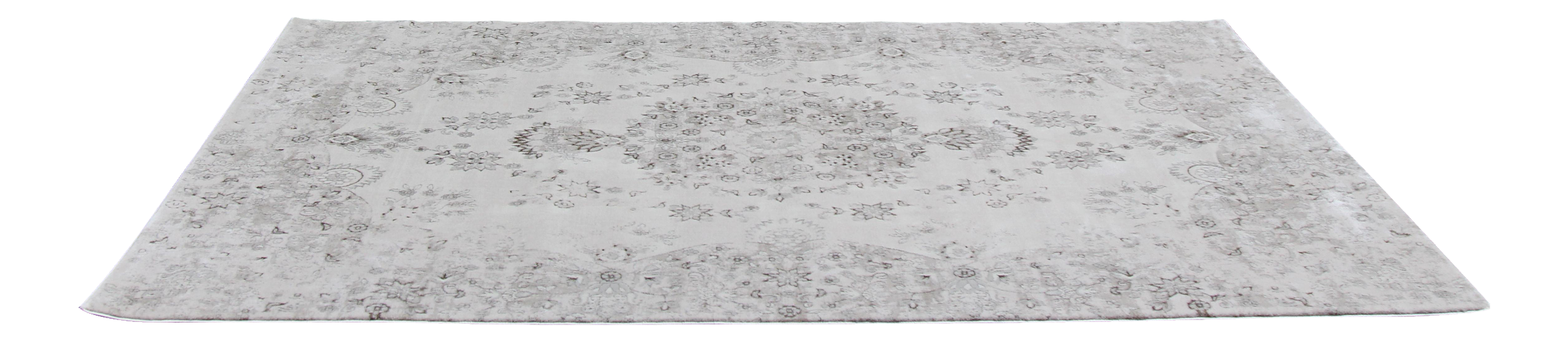 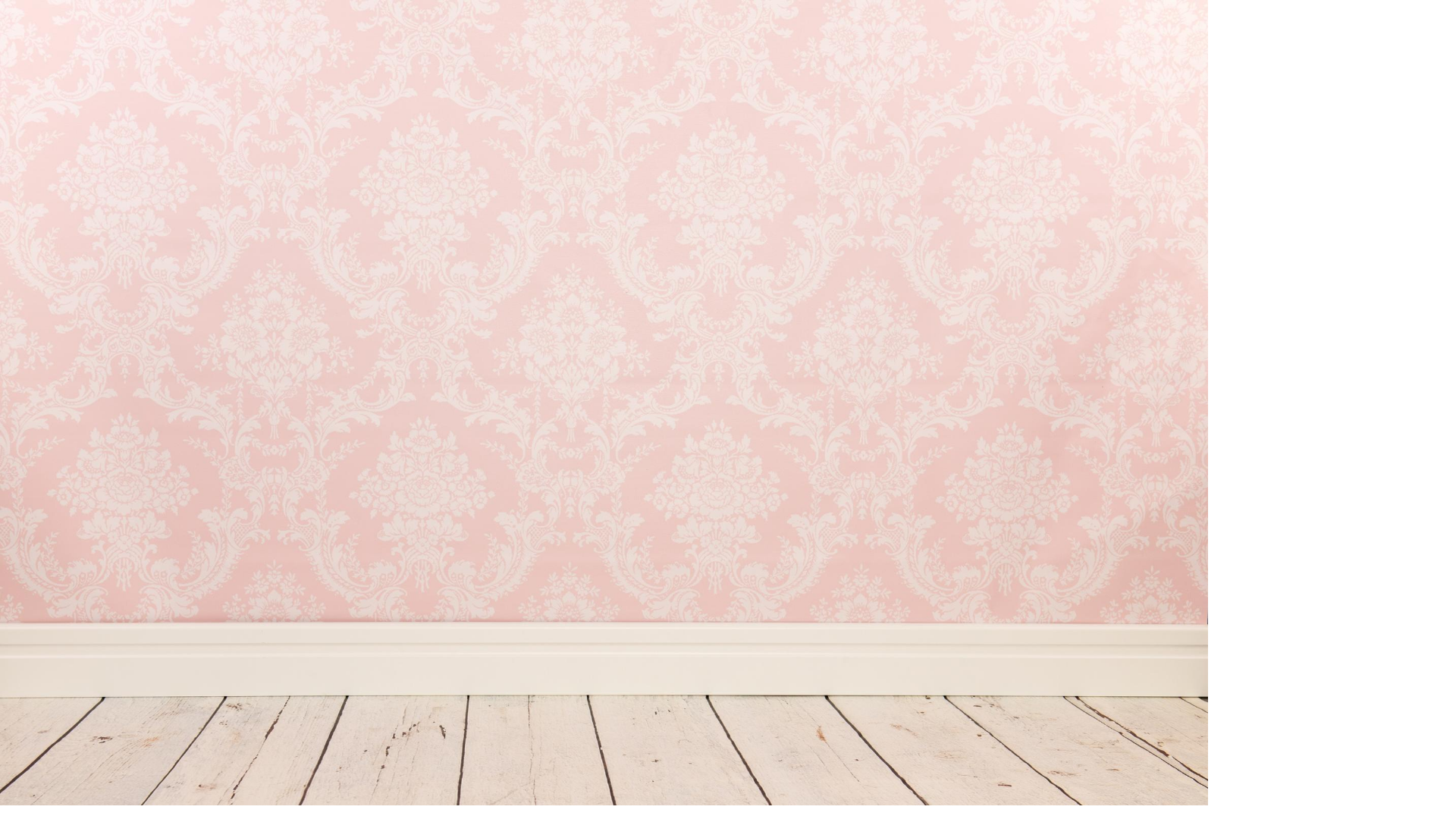 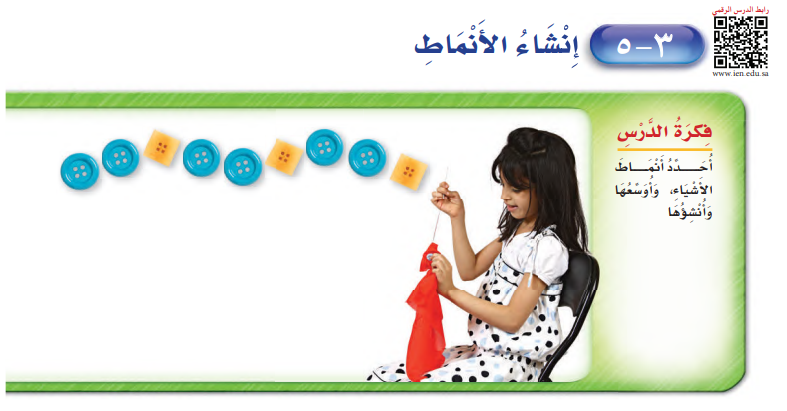 22 / 3
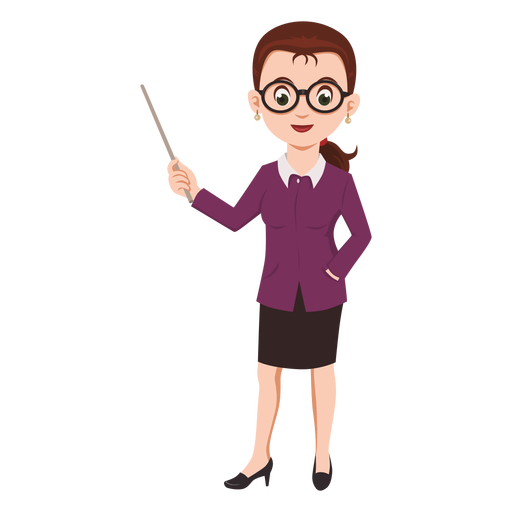 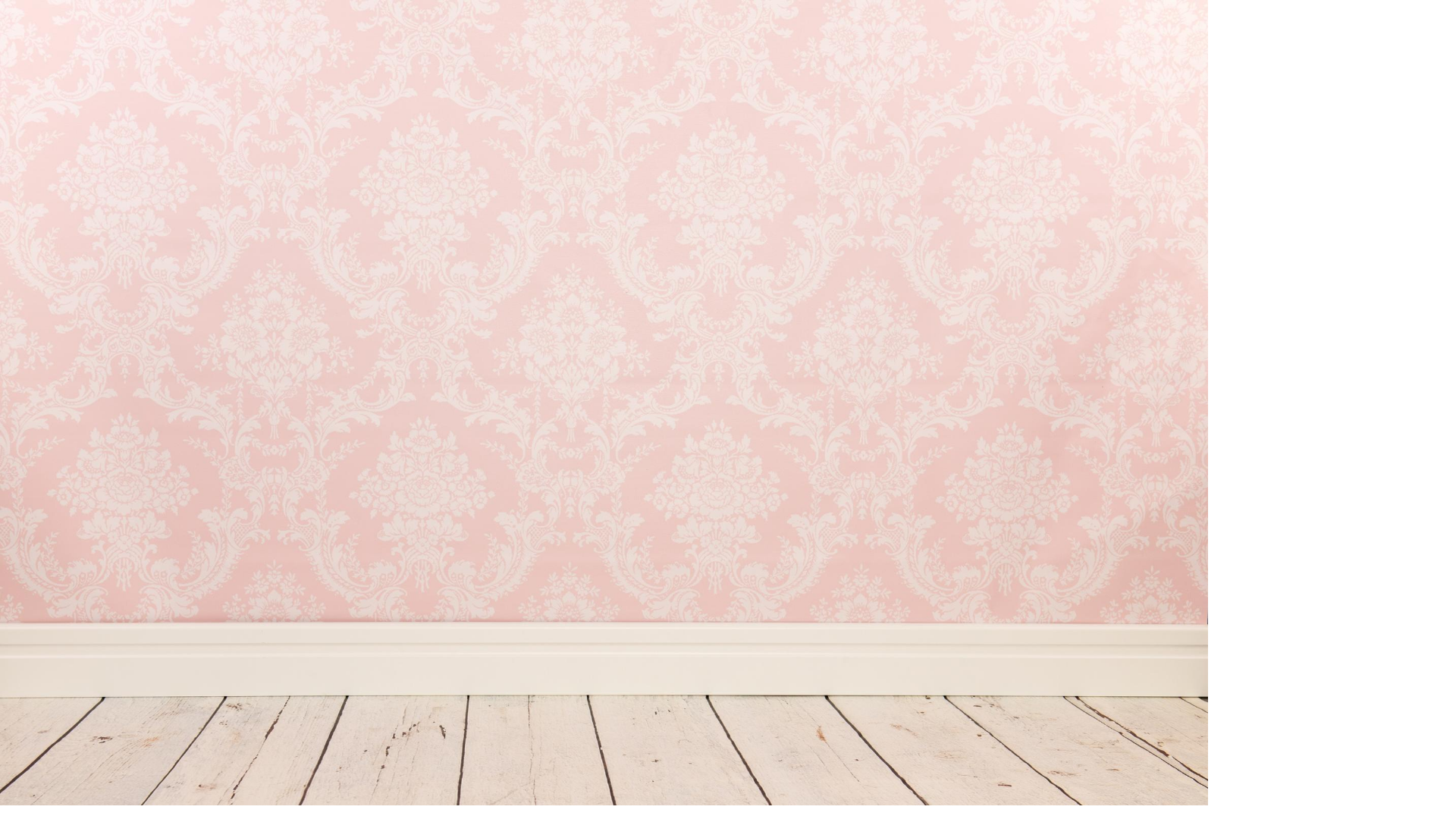 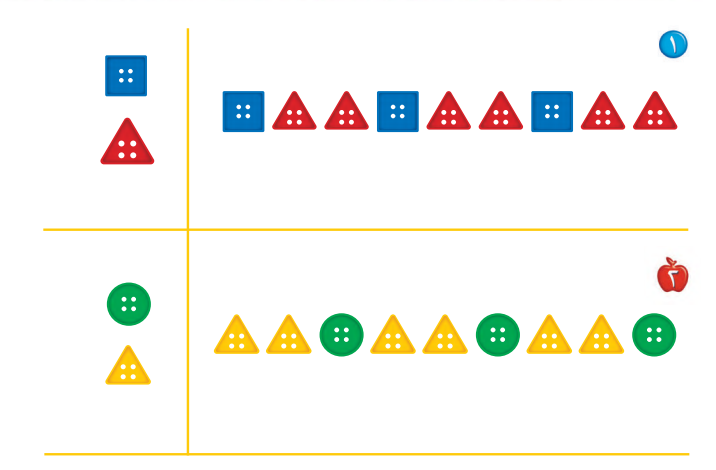 يستعمل الطالب الأزرار لينشئ النمط ويحوط الزر التالي للنمط ثم يتحدث الطالب عن نمطه
هذا النمط يتكون من زر مثلث أحمر، وزر مربع أزرق.
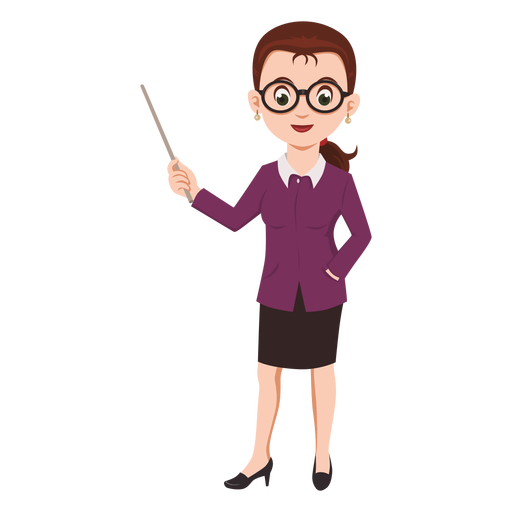 هذا النمط يتكون من زر دائري أخضر، وزر مثلث أصفر.
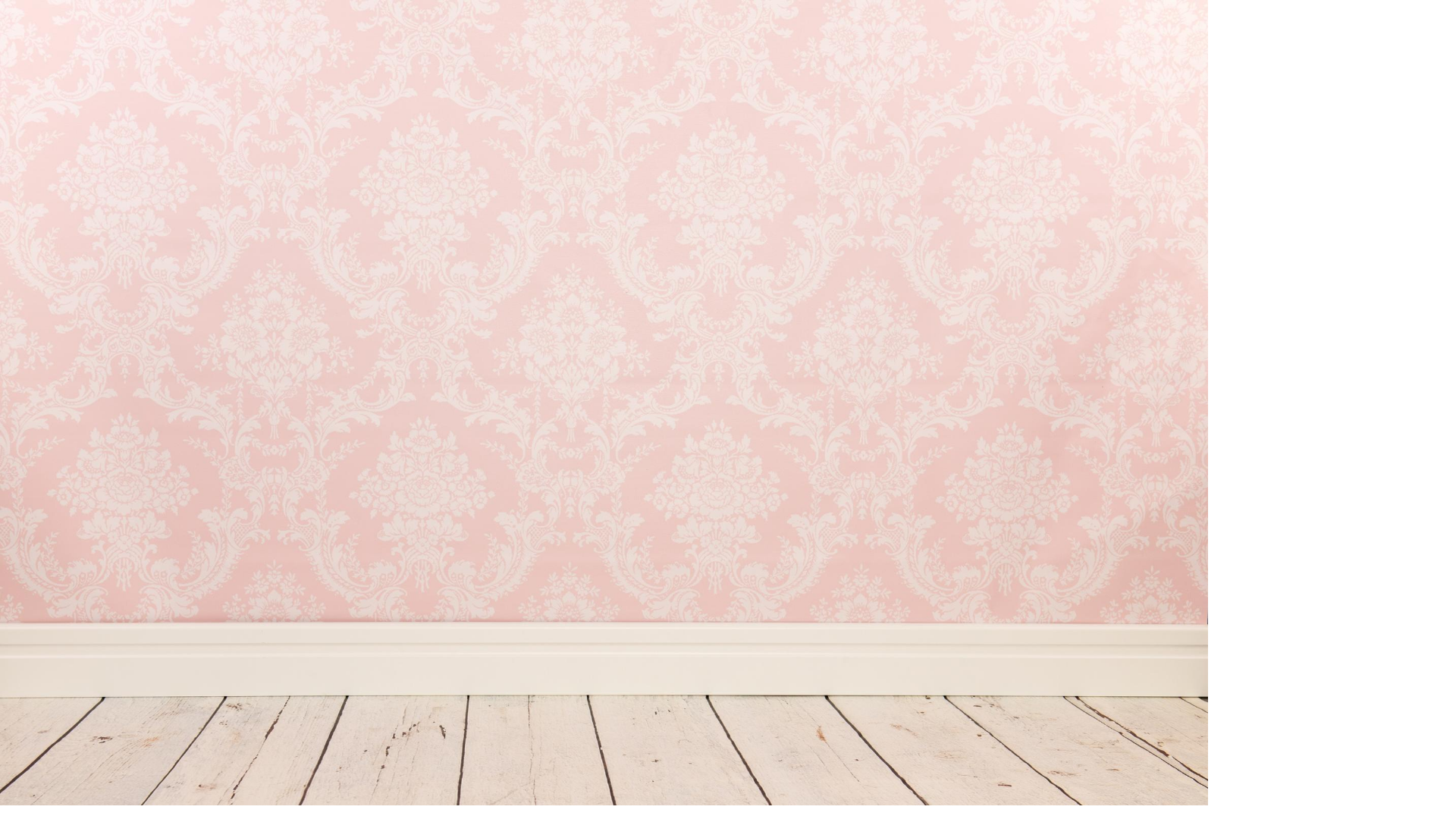 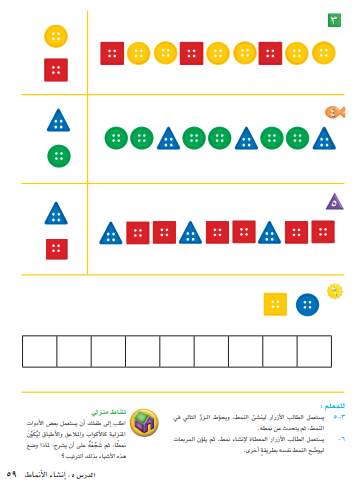 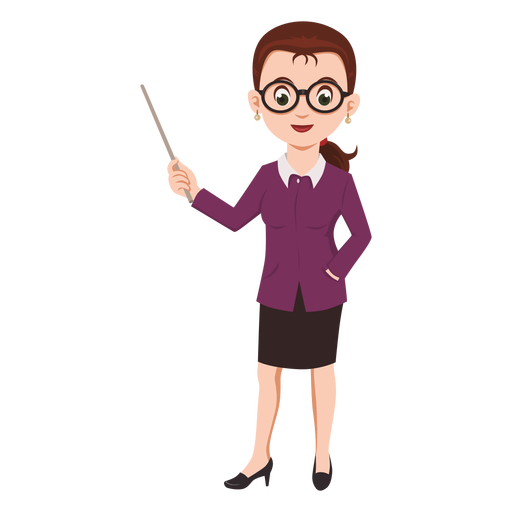 واجب
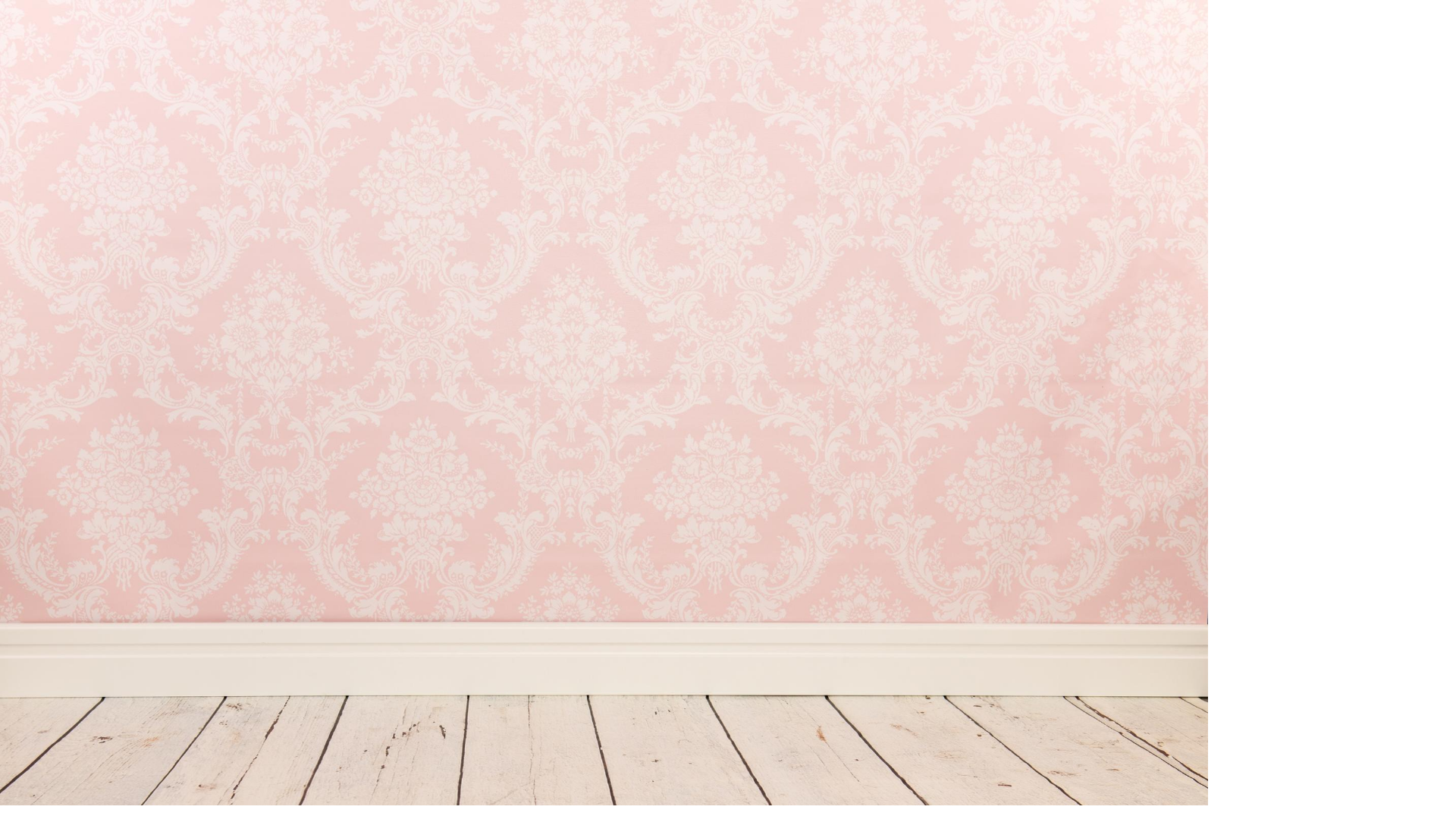 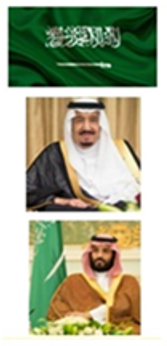 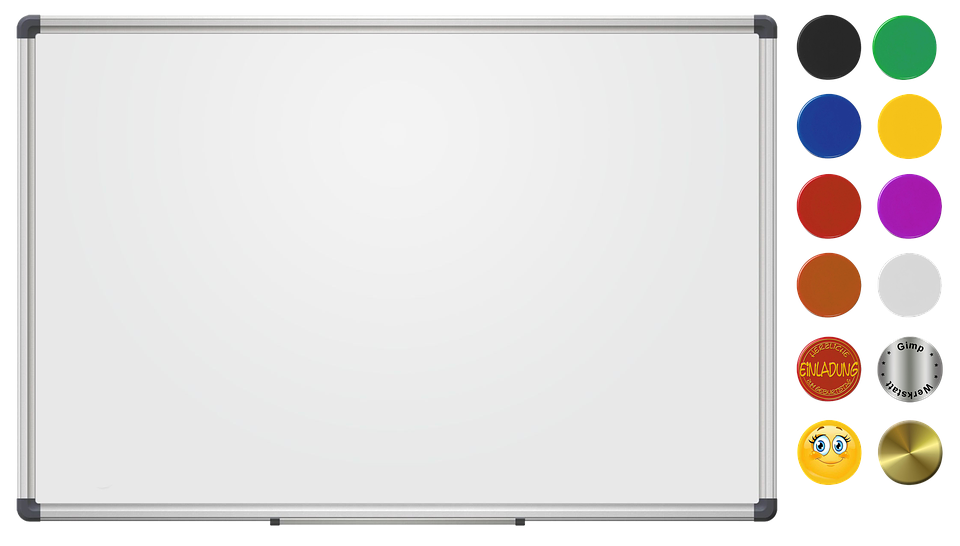 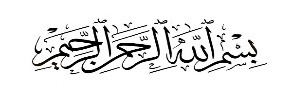 موقع لوسيلة تعليمية 
لتوضيح النمط
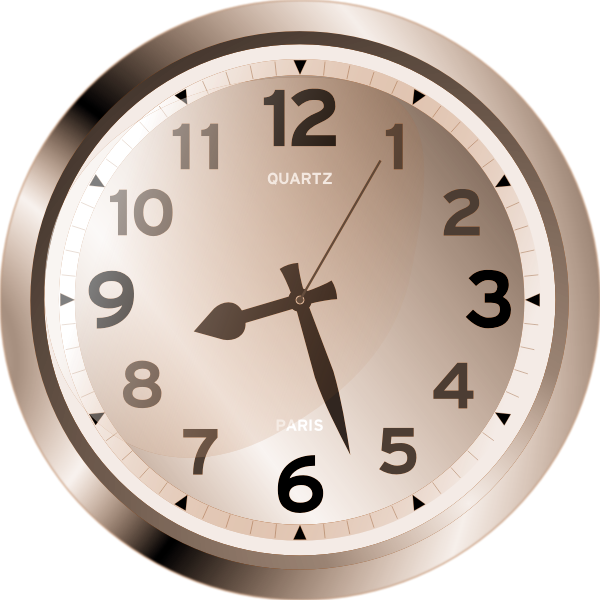 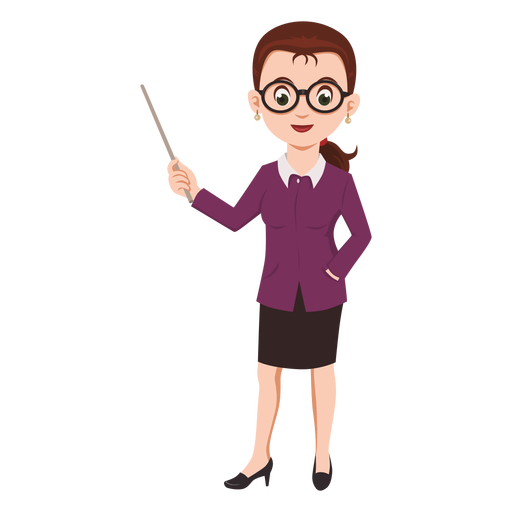 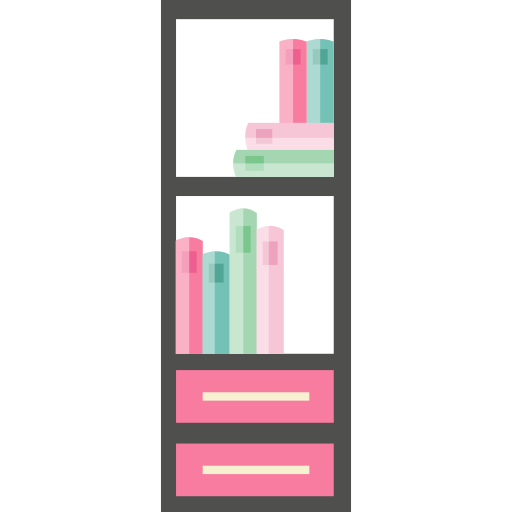 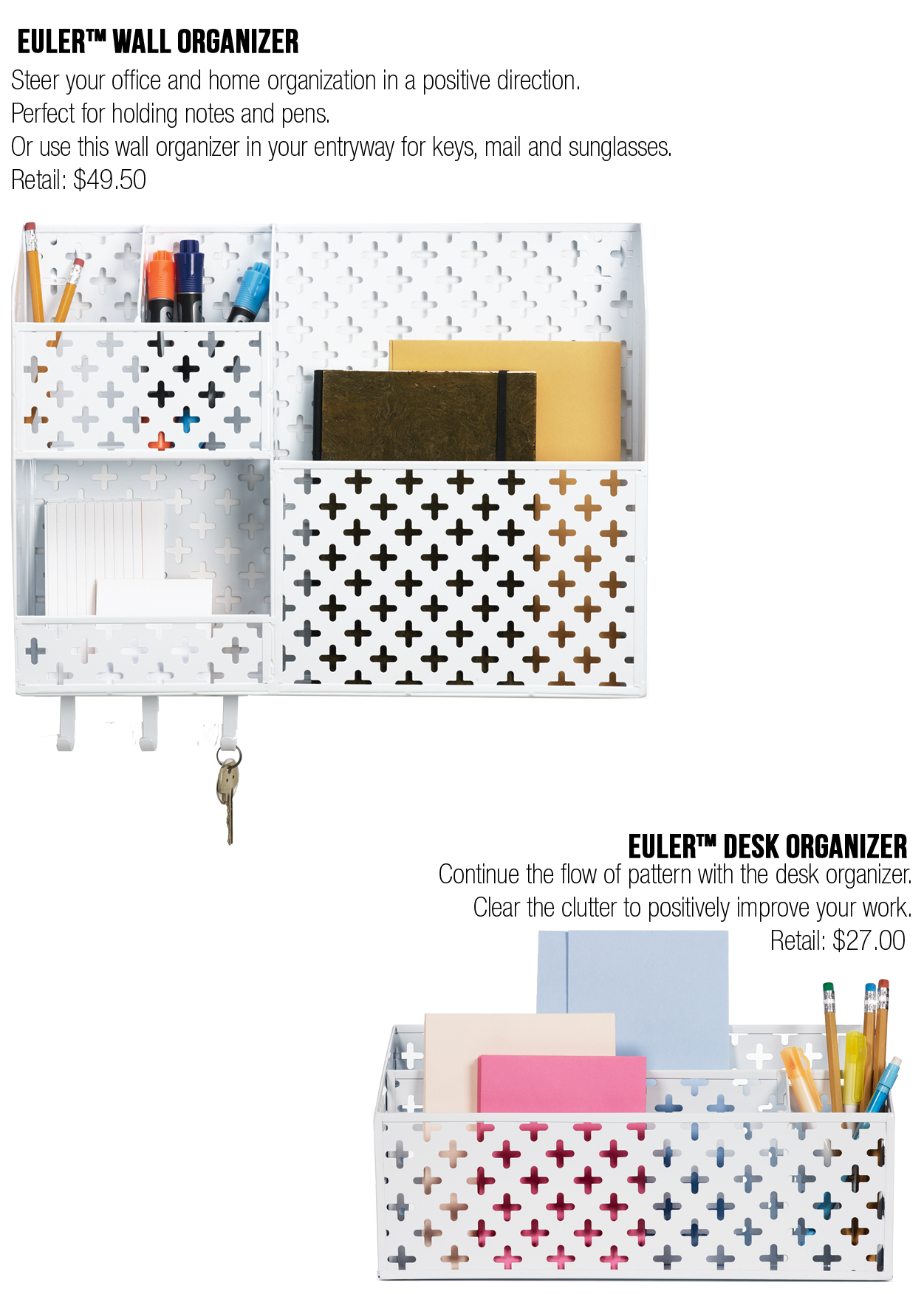 https://www.didax.com/apps/unifix/
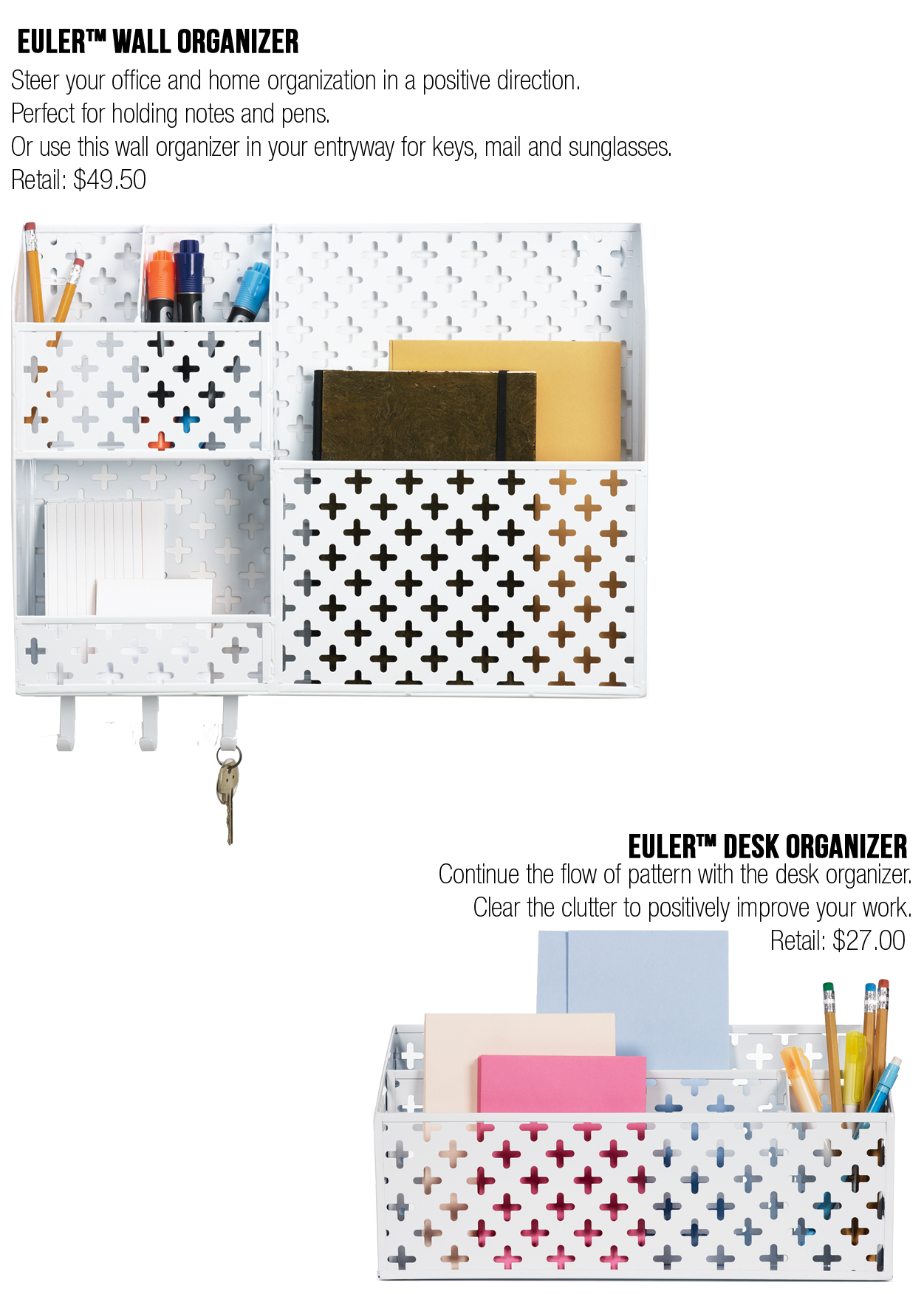 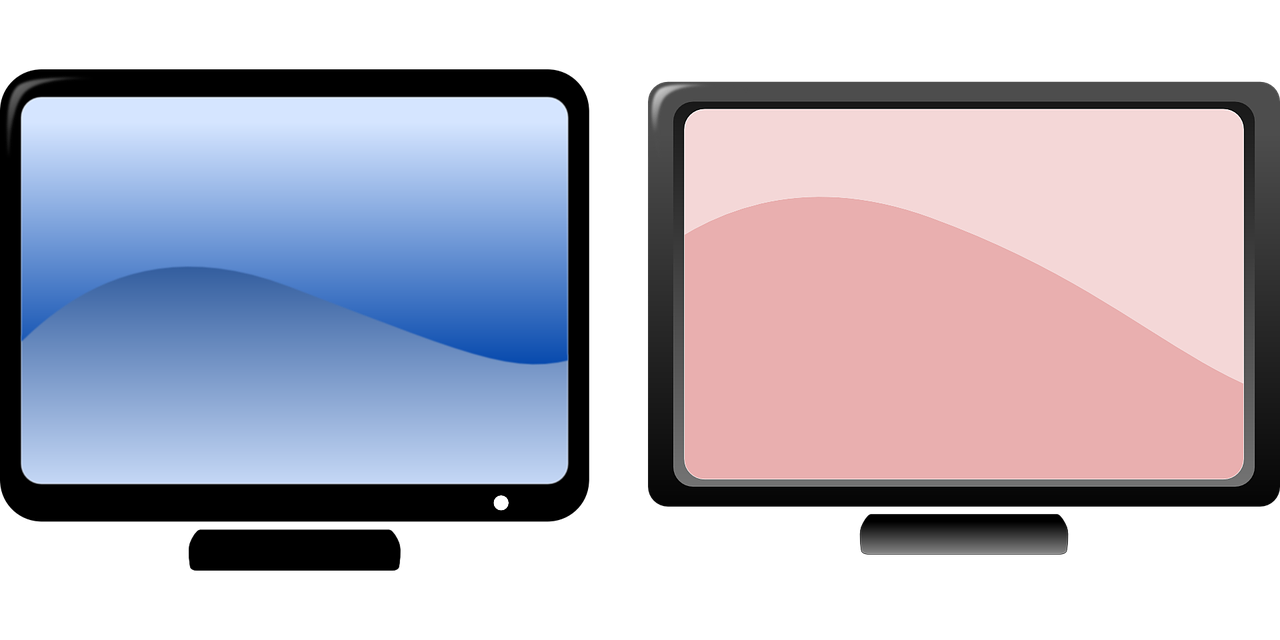 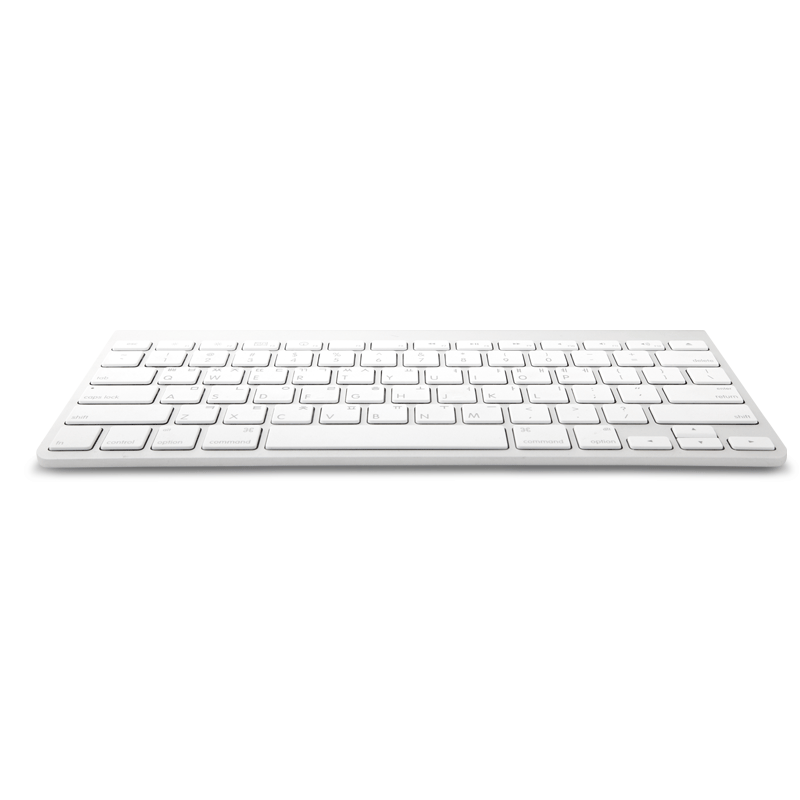 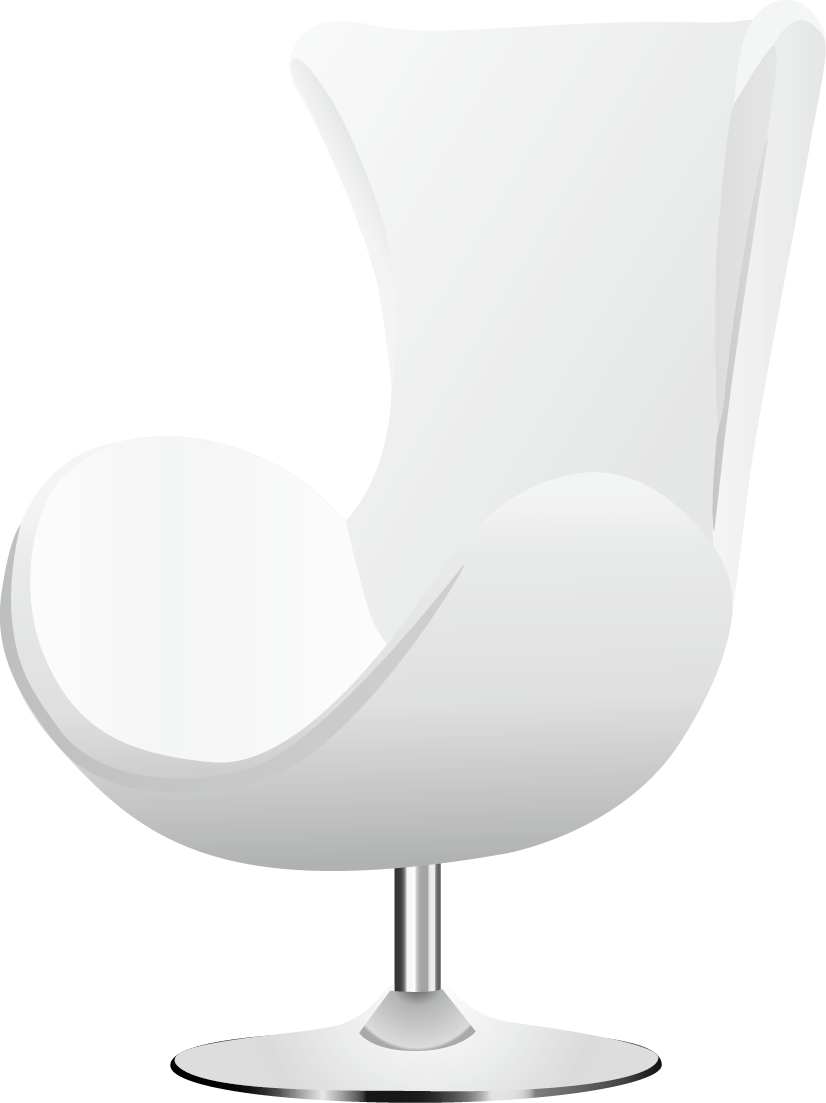 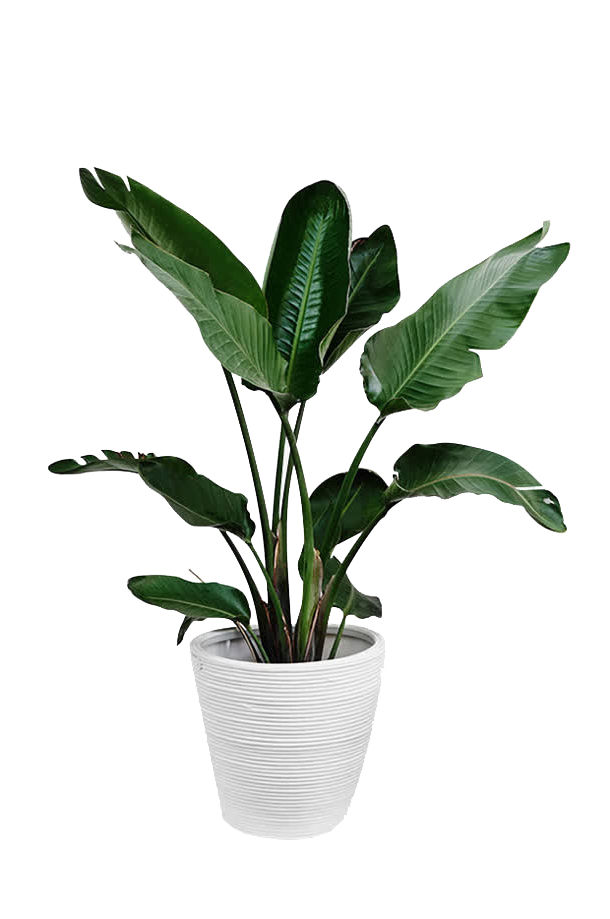 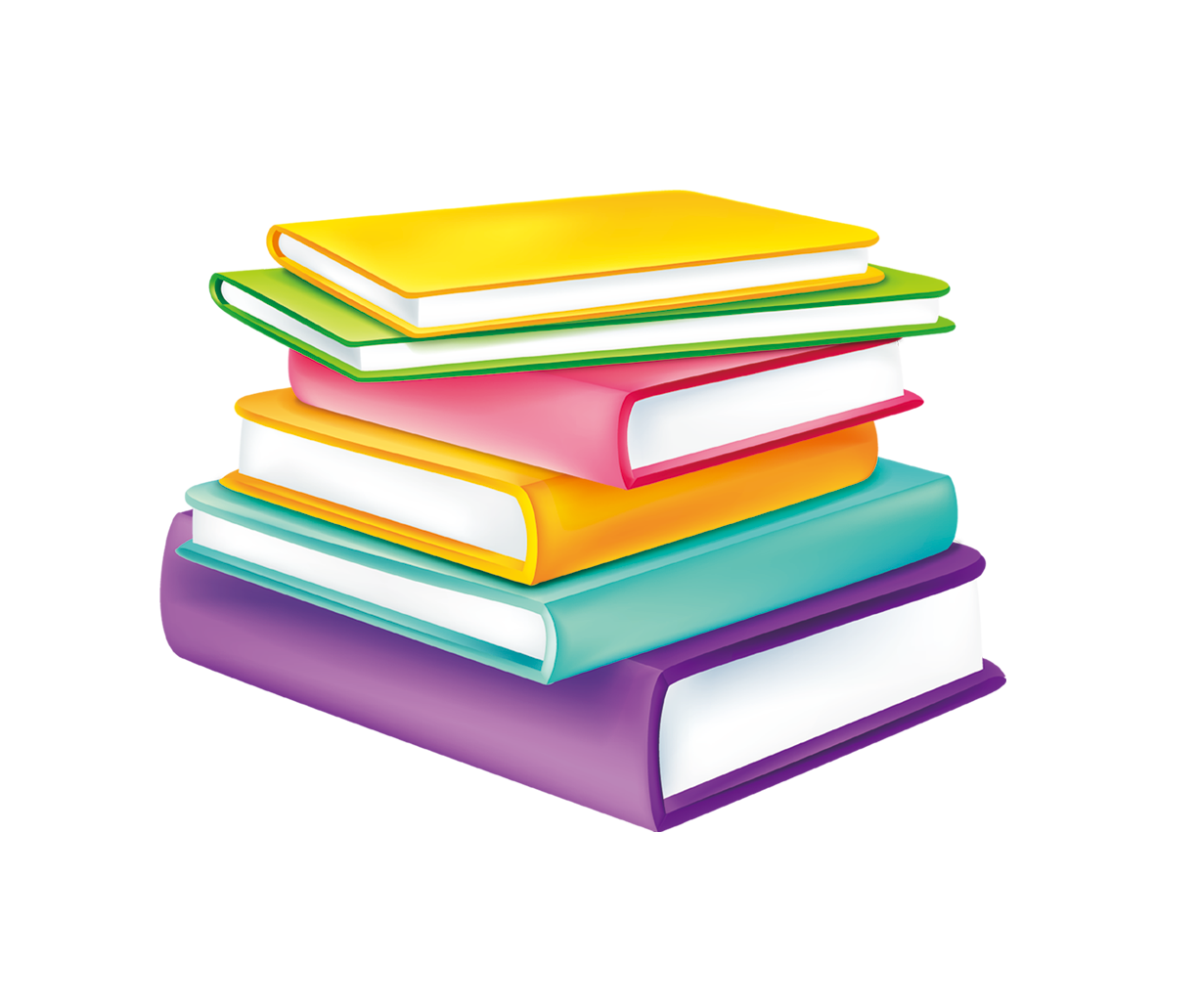 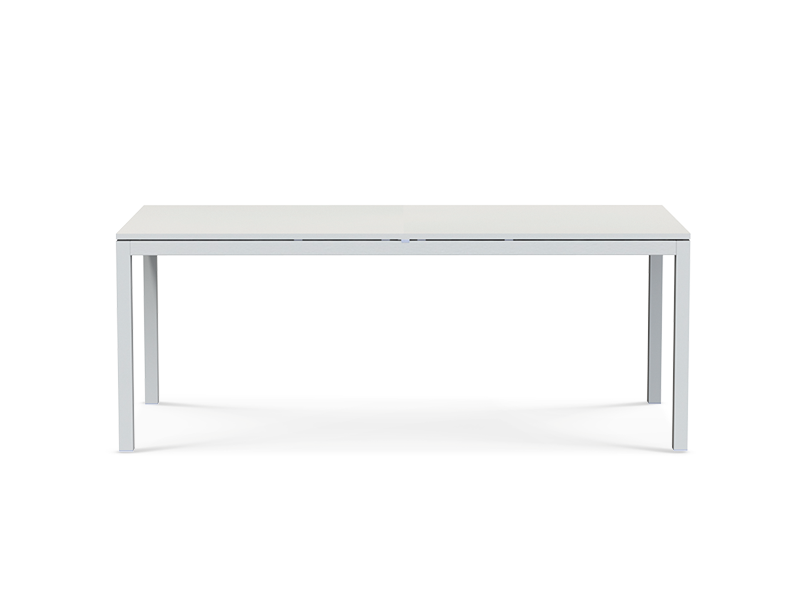 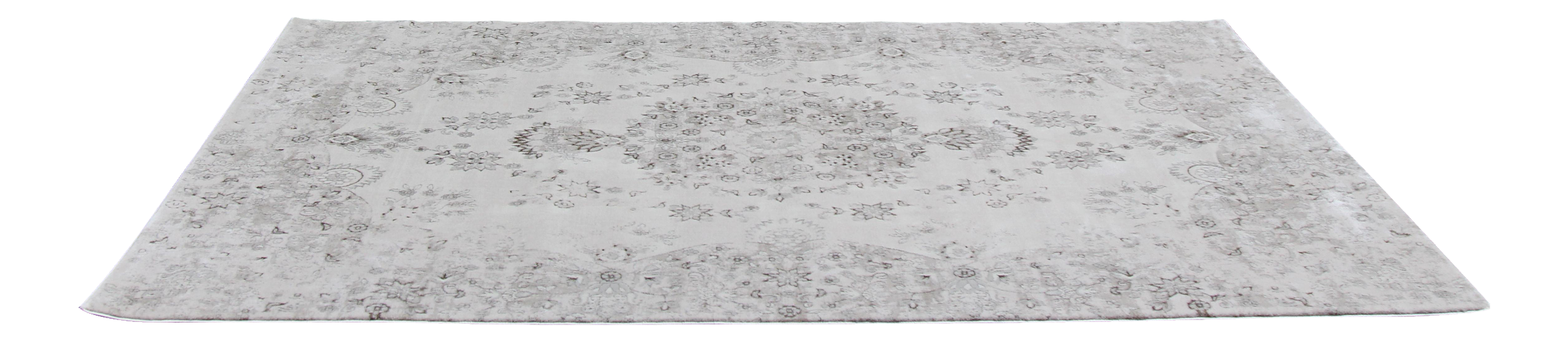 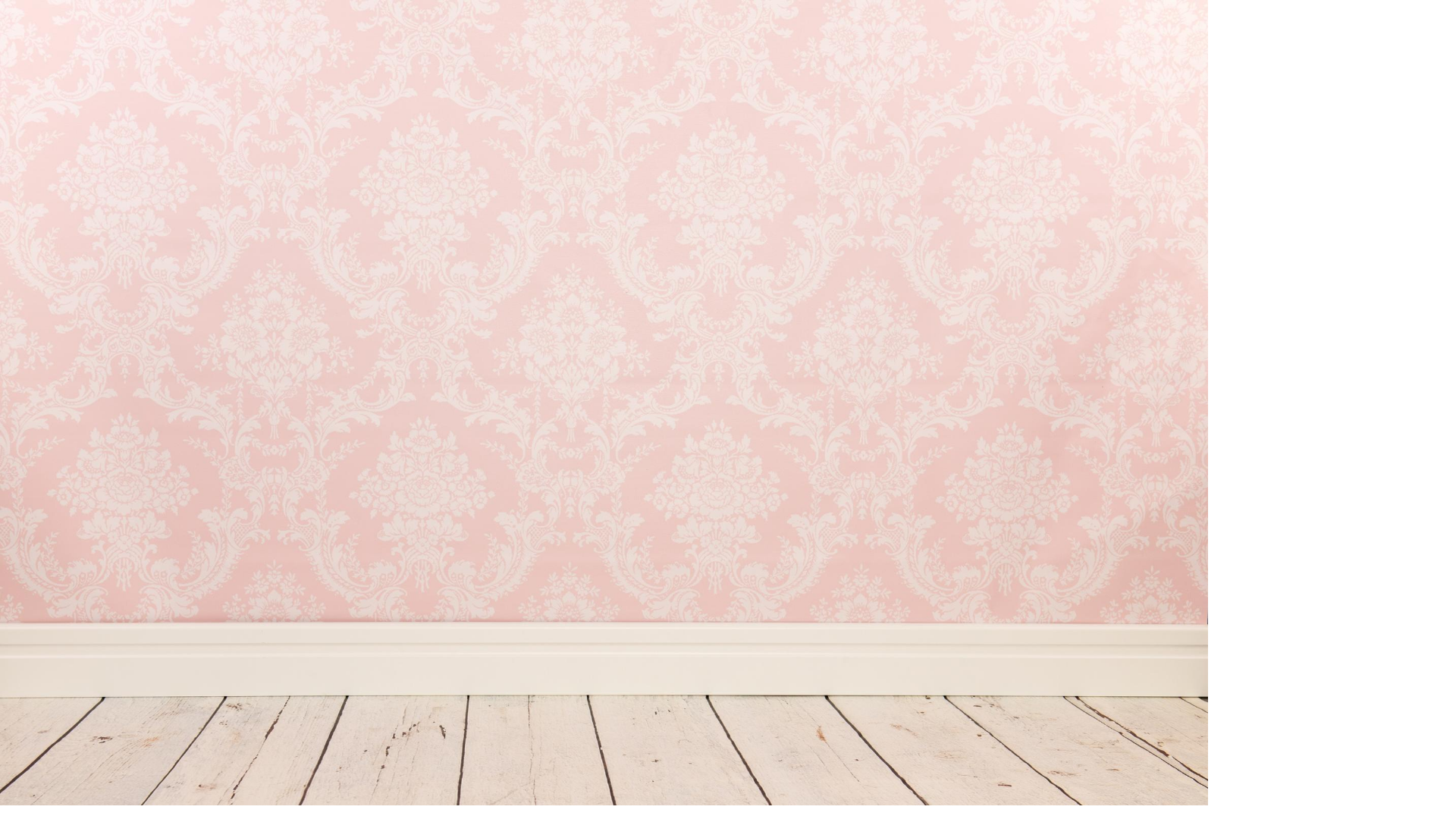 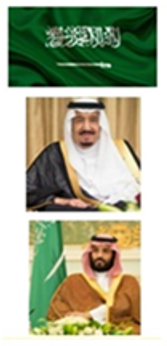 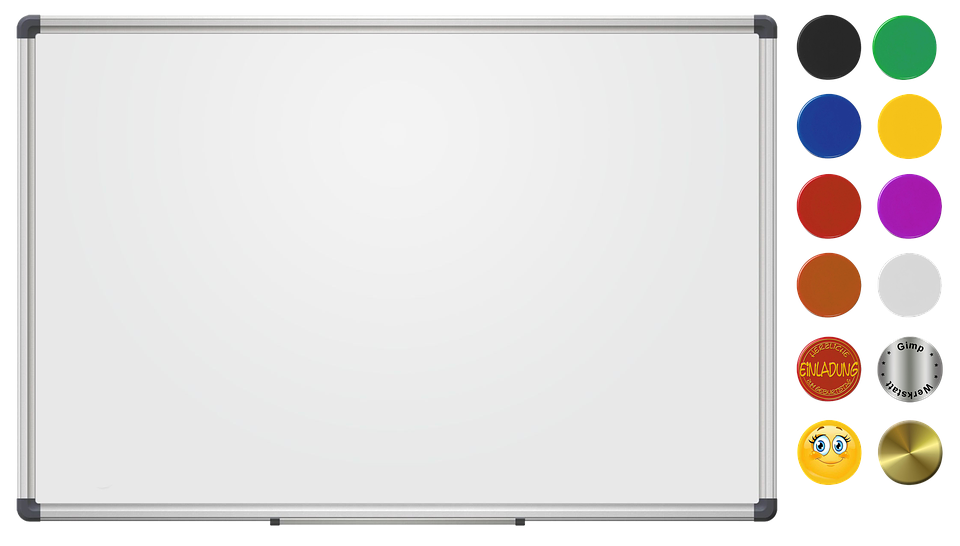 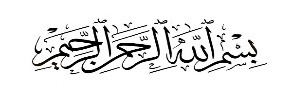 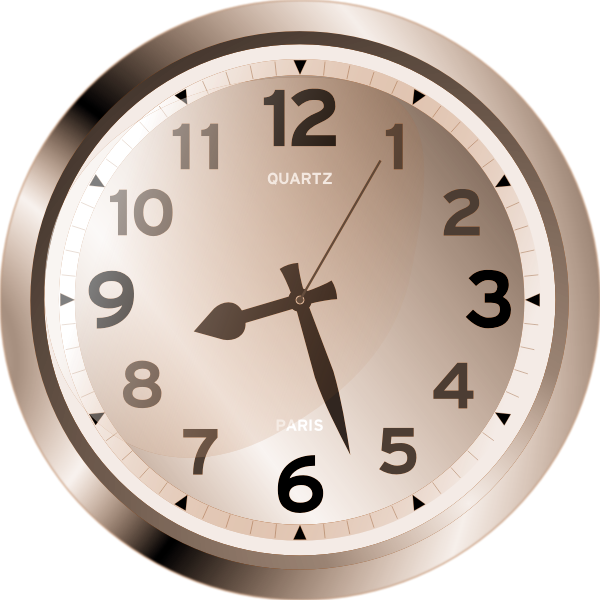 نشاط ختامي
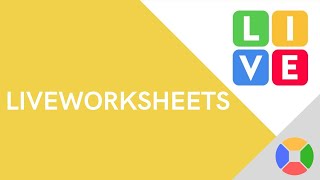 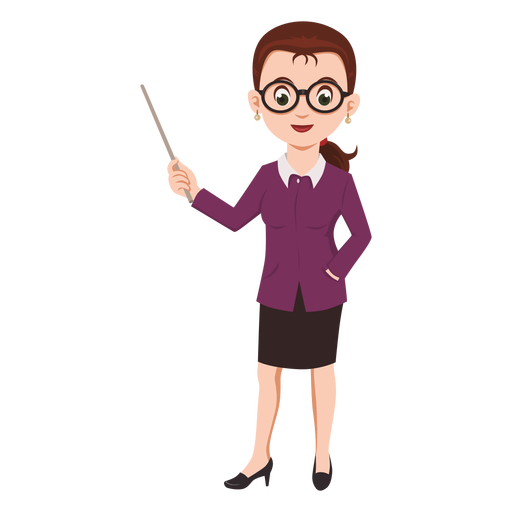 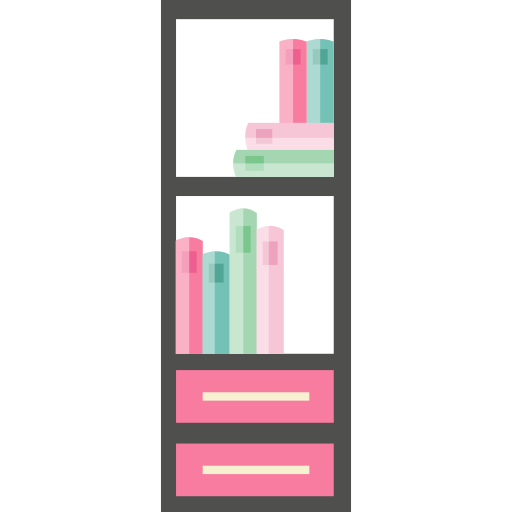 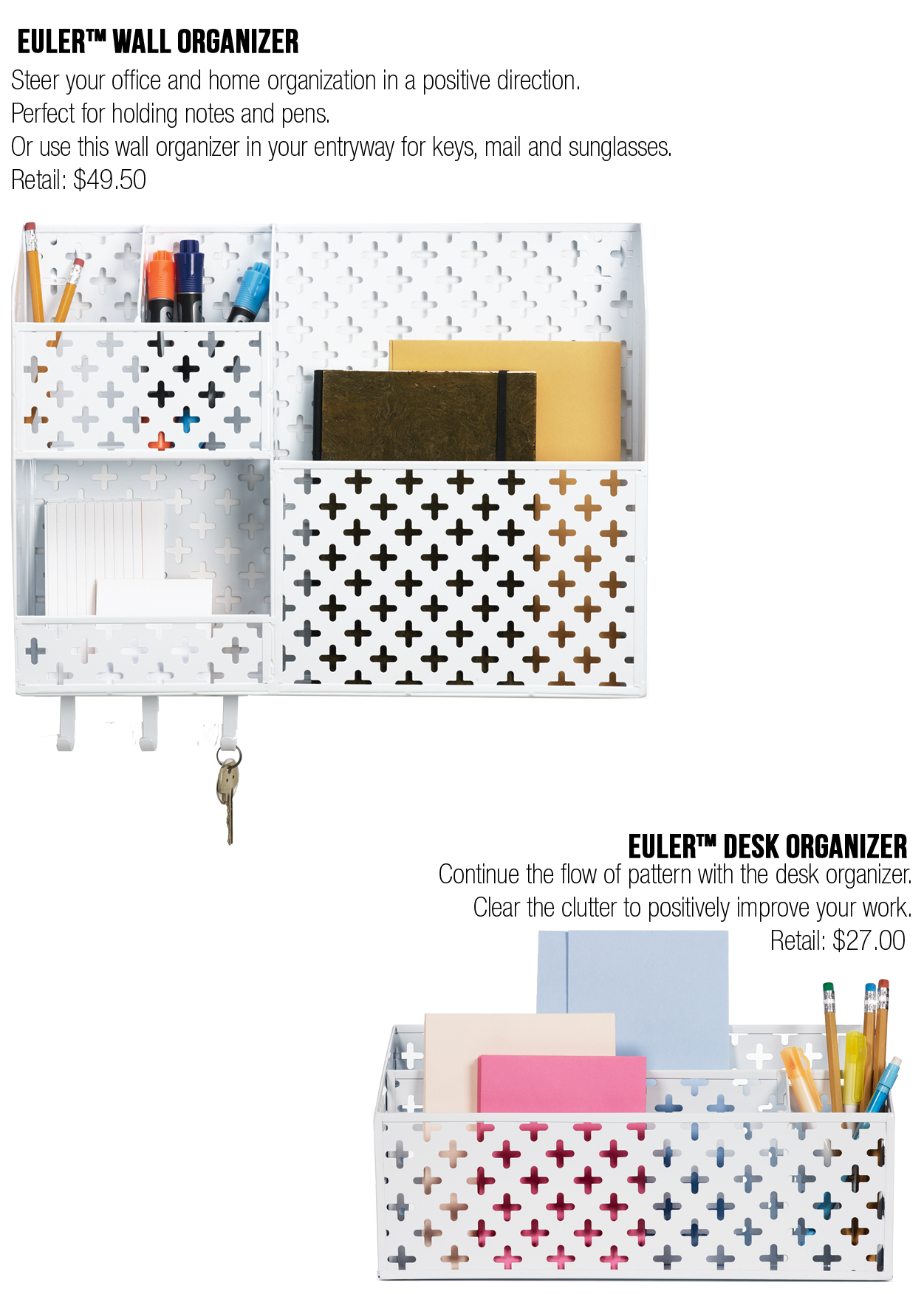 https://www.liveworksheets.com/vj2466949zh
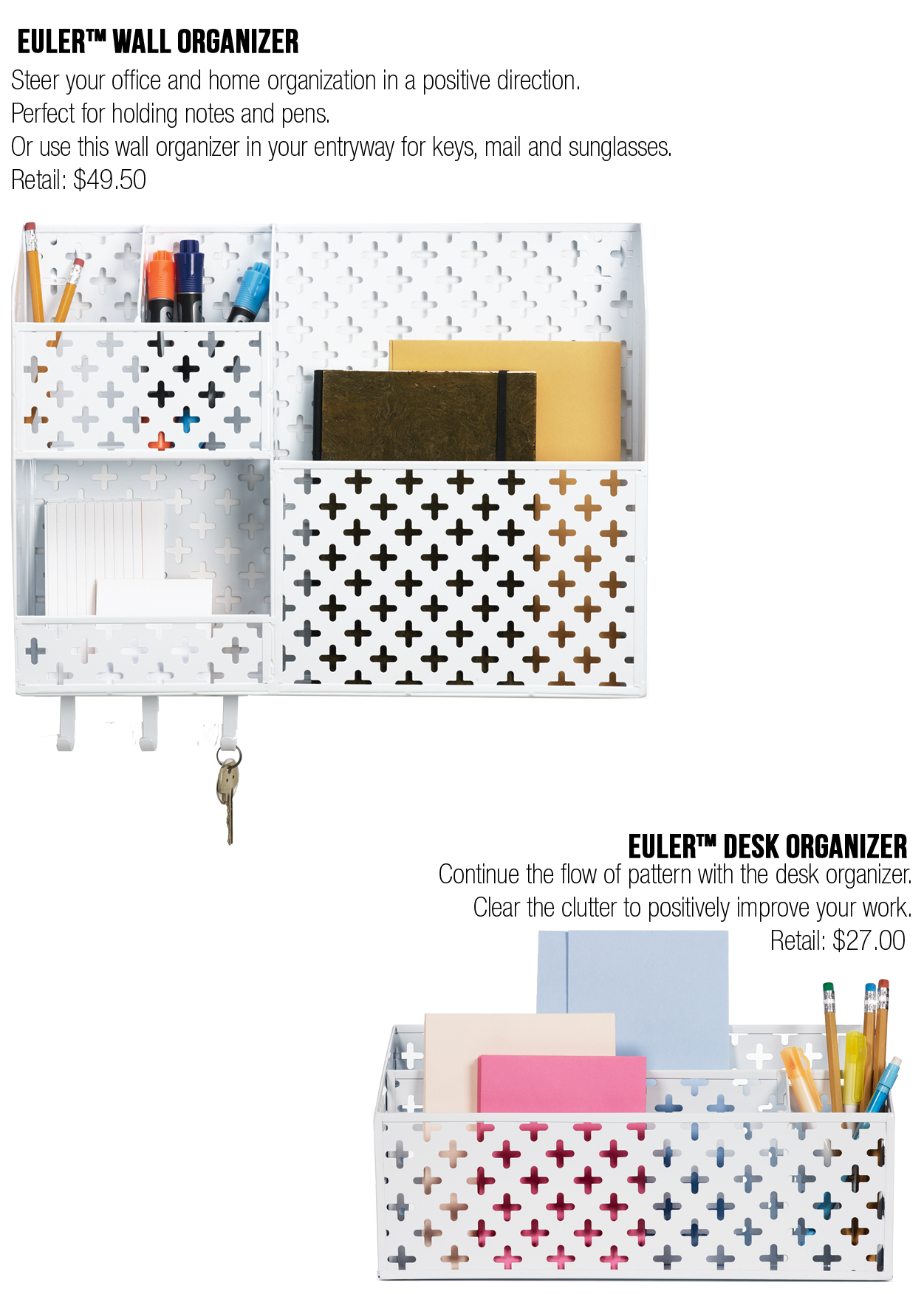 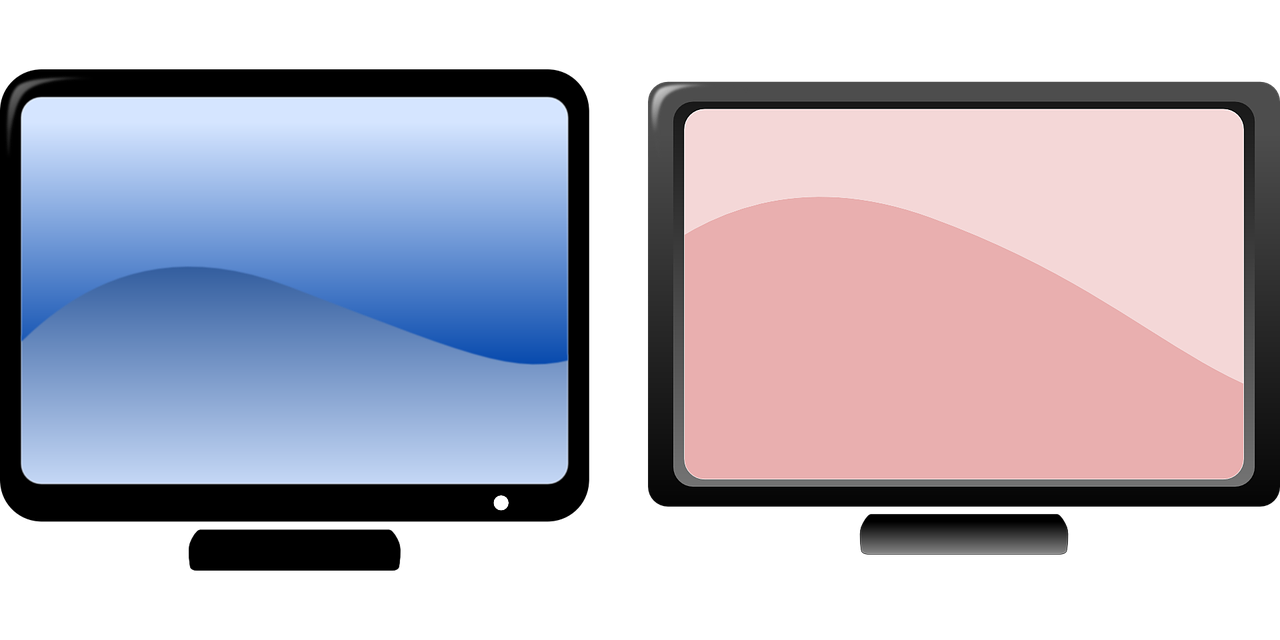 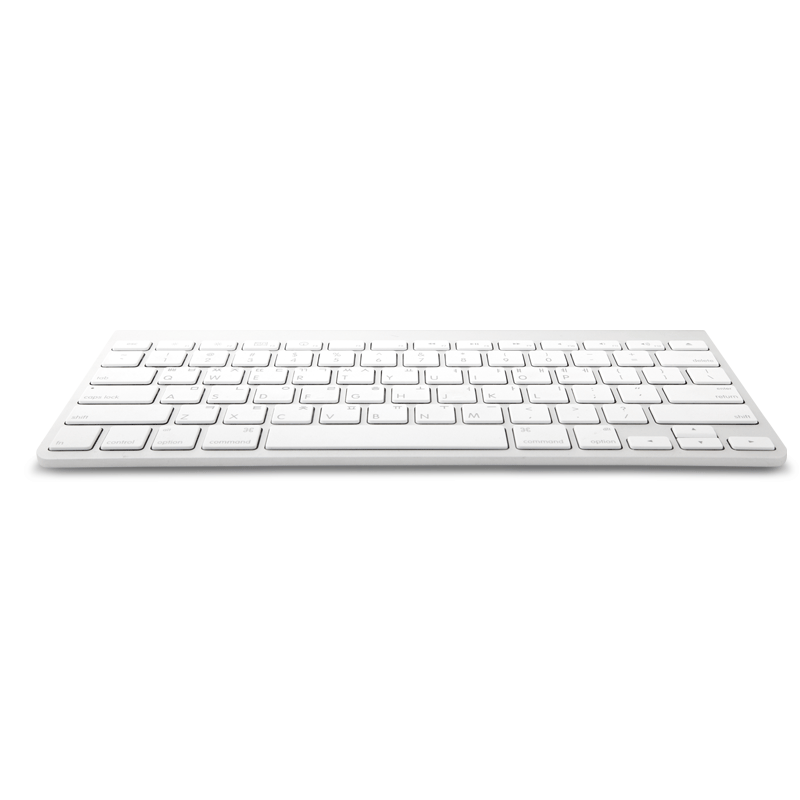 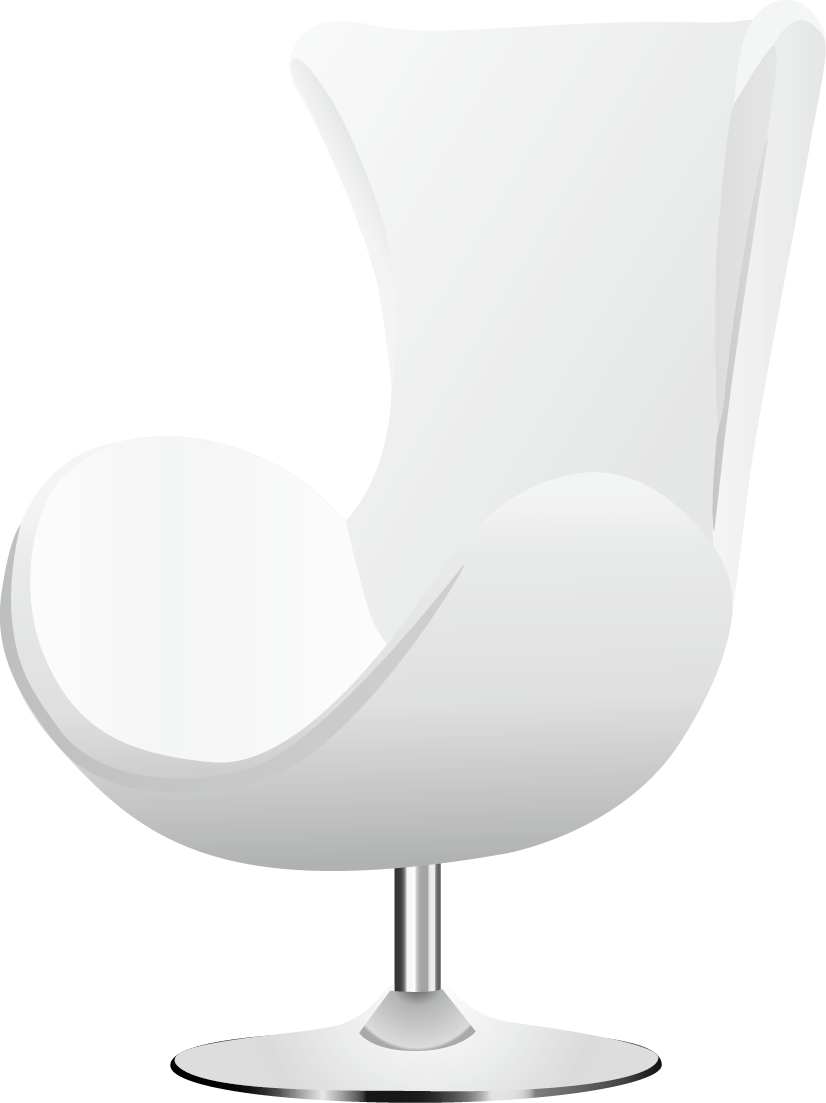 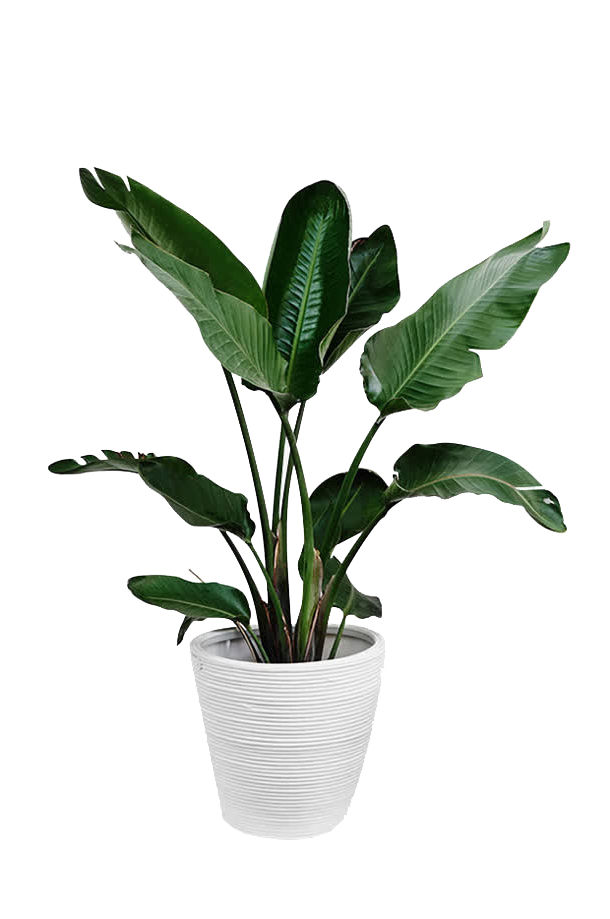 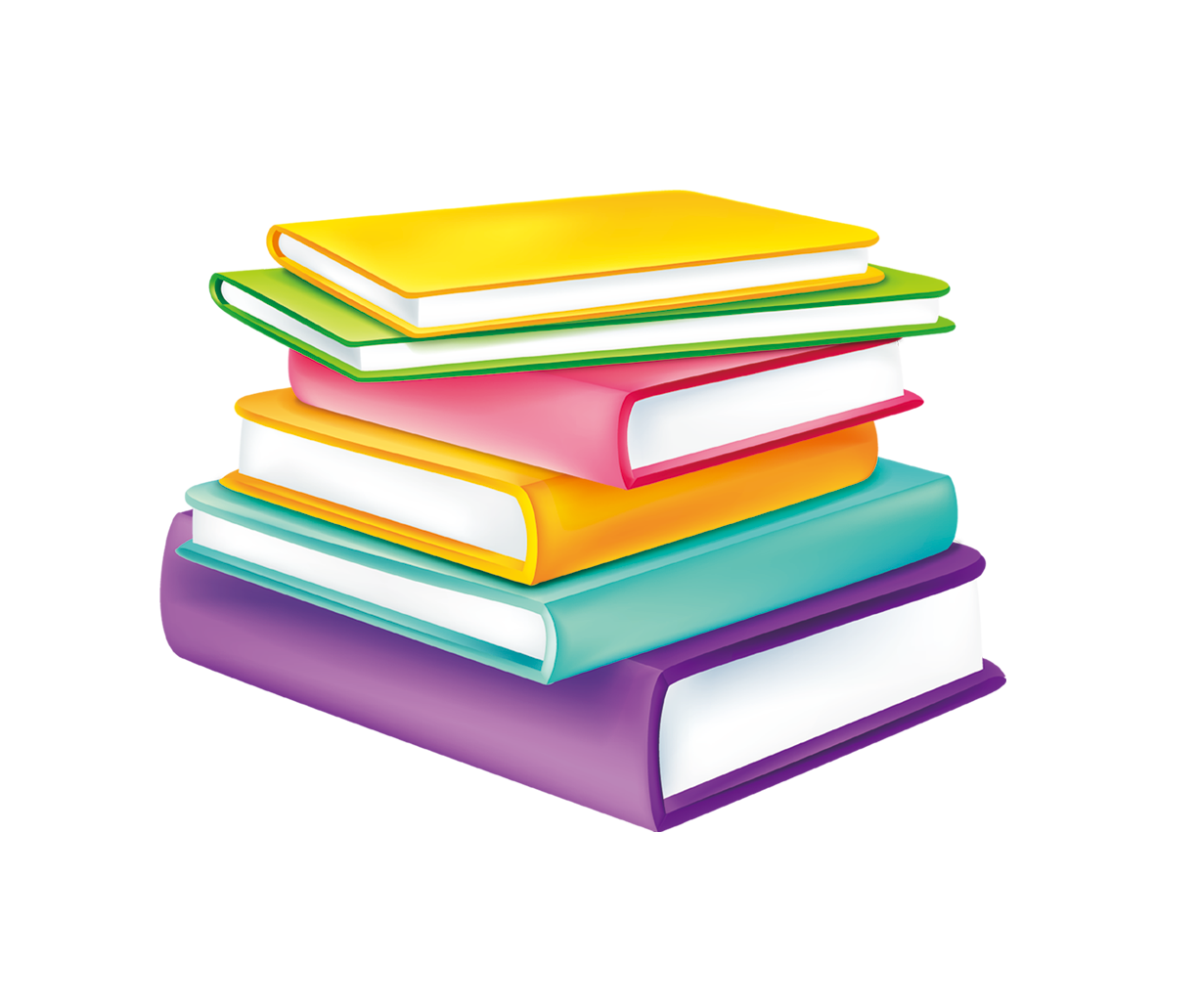 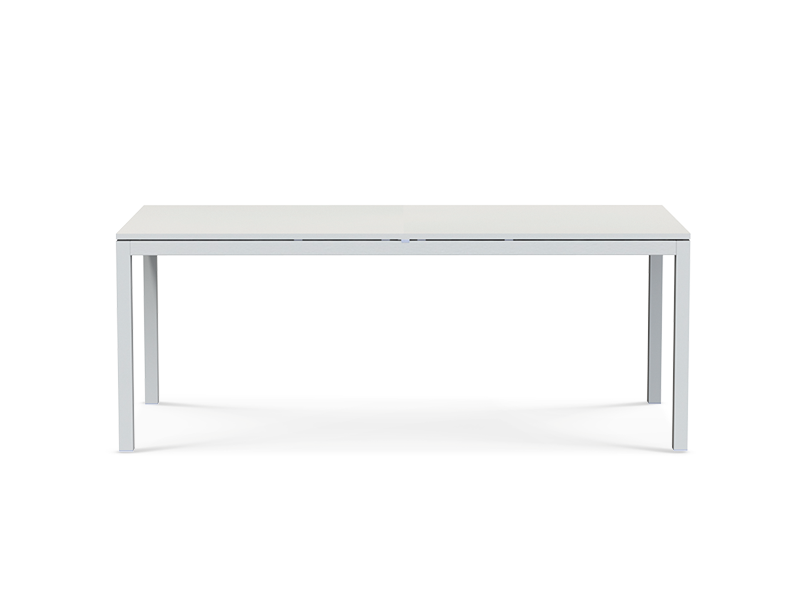 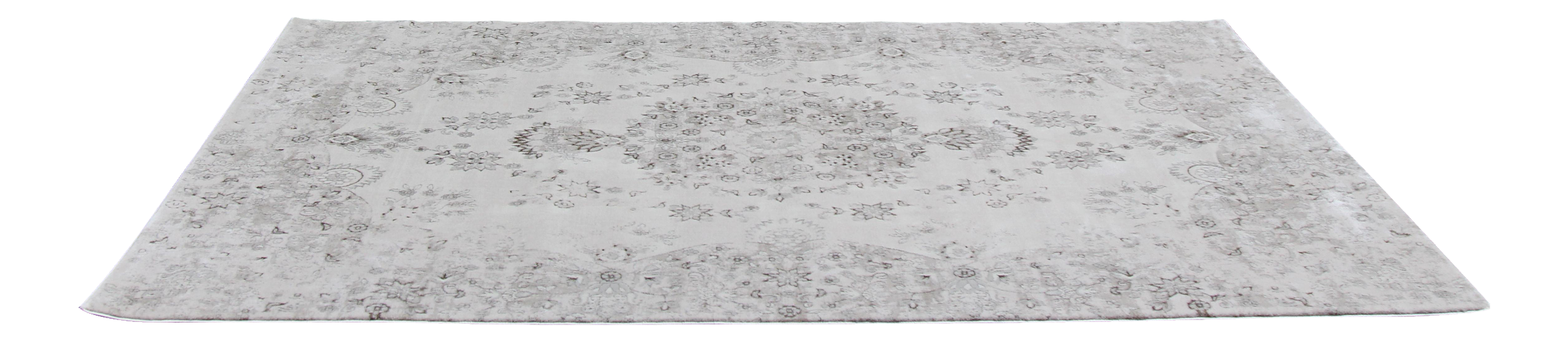 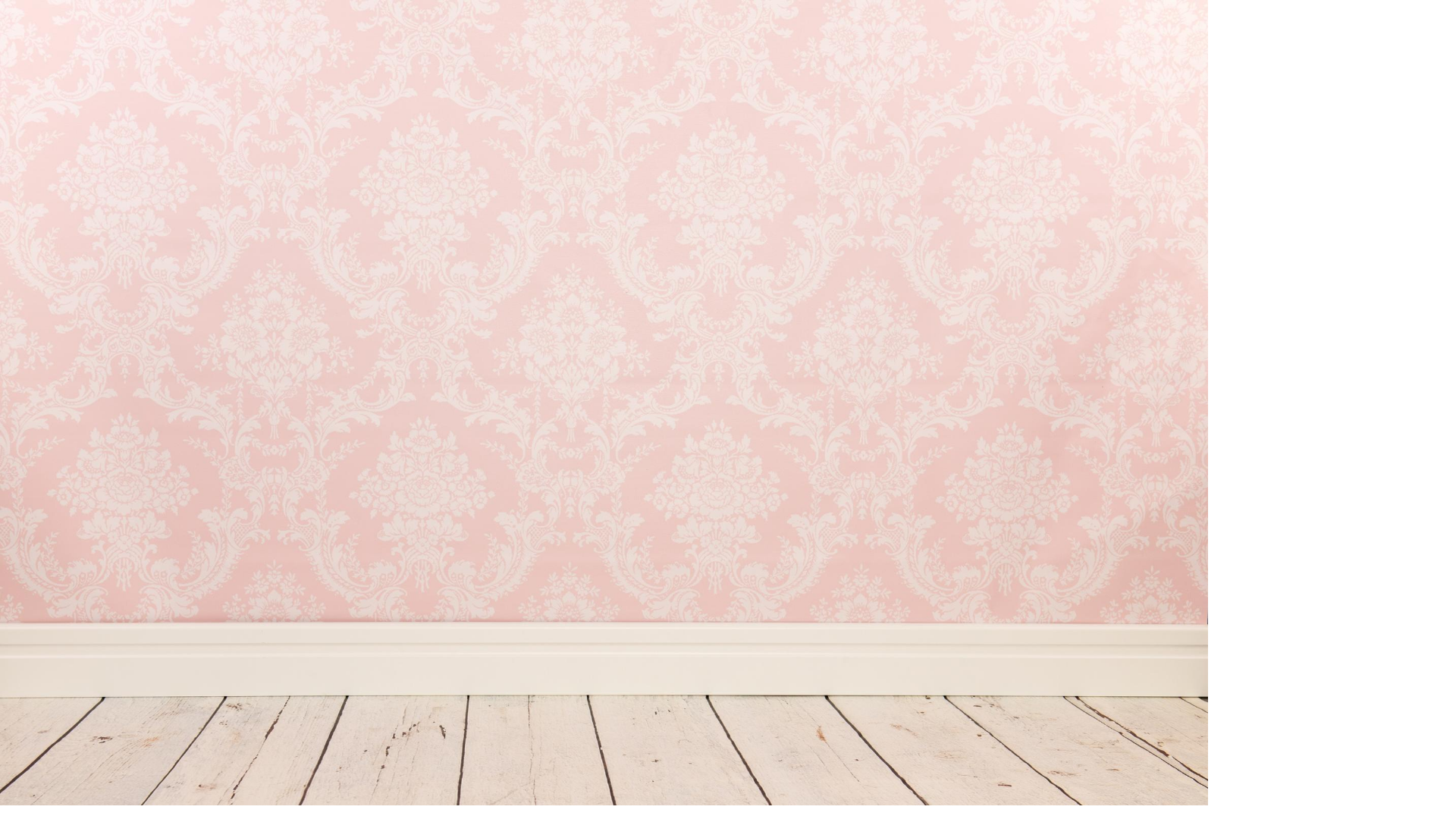 الواجب 
فقرة 6 
إلى جانب النشاط المنزلي ص 59
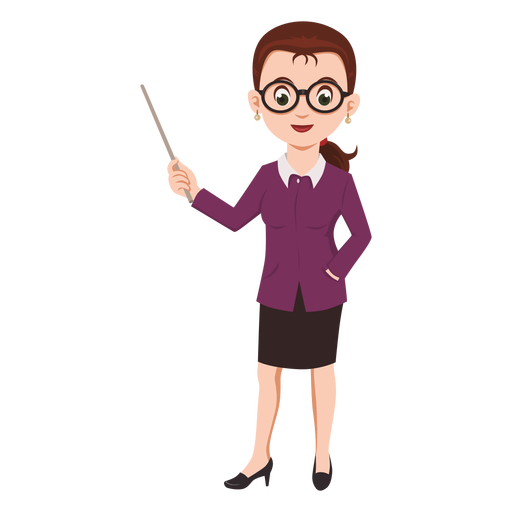 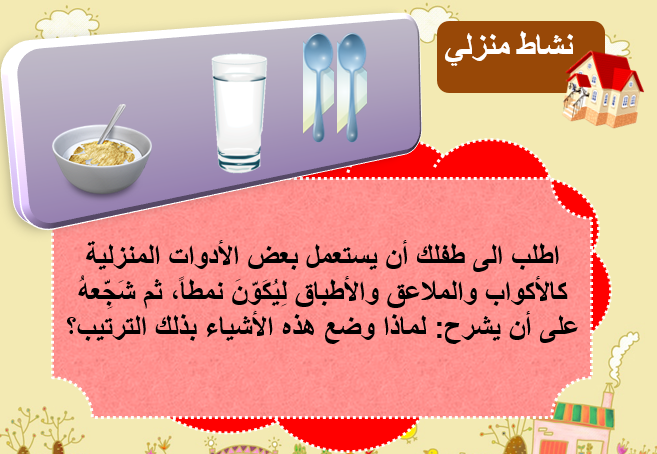 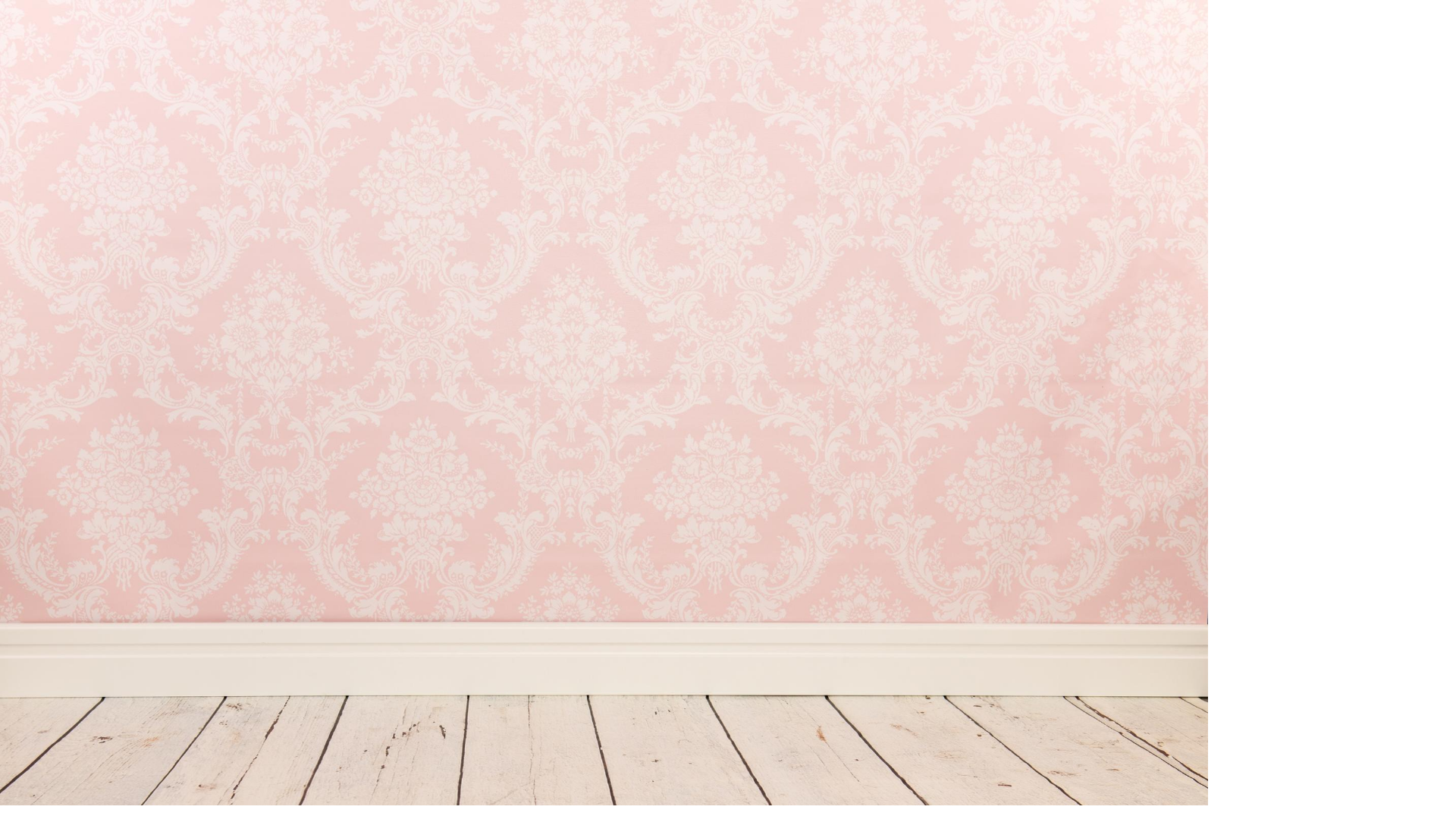 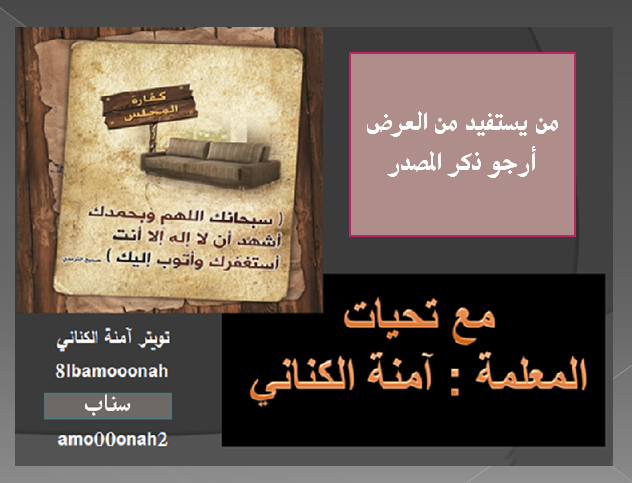